МИНИСТЕРСТВО ОБРАЗОВАНИЯ  РМ
    ПОРТФОЛИО
МАКАРОВОЙ ЮЛИИ ВЯЧЕСЛАВОВНЫ
ВОСПИТАТЕЛЯ
МАДОУ «ДКТСКИЙ САД№47» 
Дата рождения: 09.04.1985 г.
Профессиональное образование: высшее, 
ФГБОУ ВПО «Мордовский государственный педагогический институт имени М. Е. Евсевьева»: учитель-логопед.
Профессиональная переподготовка в ГБУ ДПО РМ «Центр непрерывного повышения профессионального мастерства педагогических работников- «Педагог 13.ру» по программе «Педагогика и методика дошкольного образования» квалификация: воспитатель.
Стаж педагогической работы: 9 лет
Общий трудовой стаж: 17 лет
Наличие квалификационной категории: первая
Приказ №478 от 21.05. 2020 года
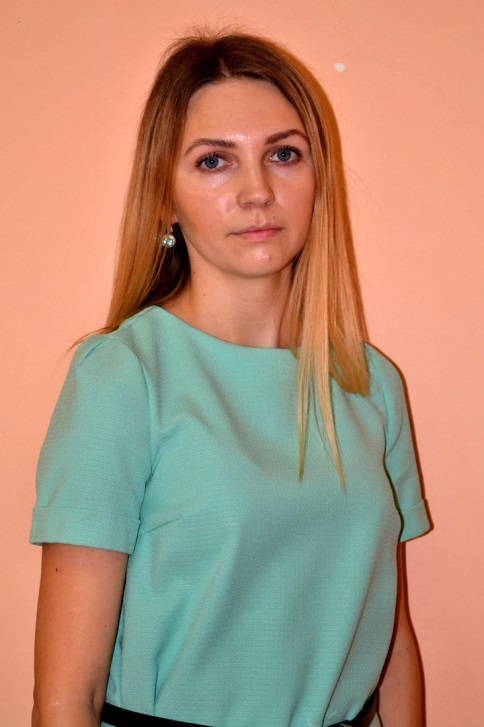 Представление педагогического опыта:
«Воспитание и обучение правилам дорожного движения детей
дошкольного возраста»
Ссылка:https://ds47sar.schoolrm.ru/sveden/employees/11167/260988/
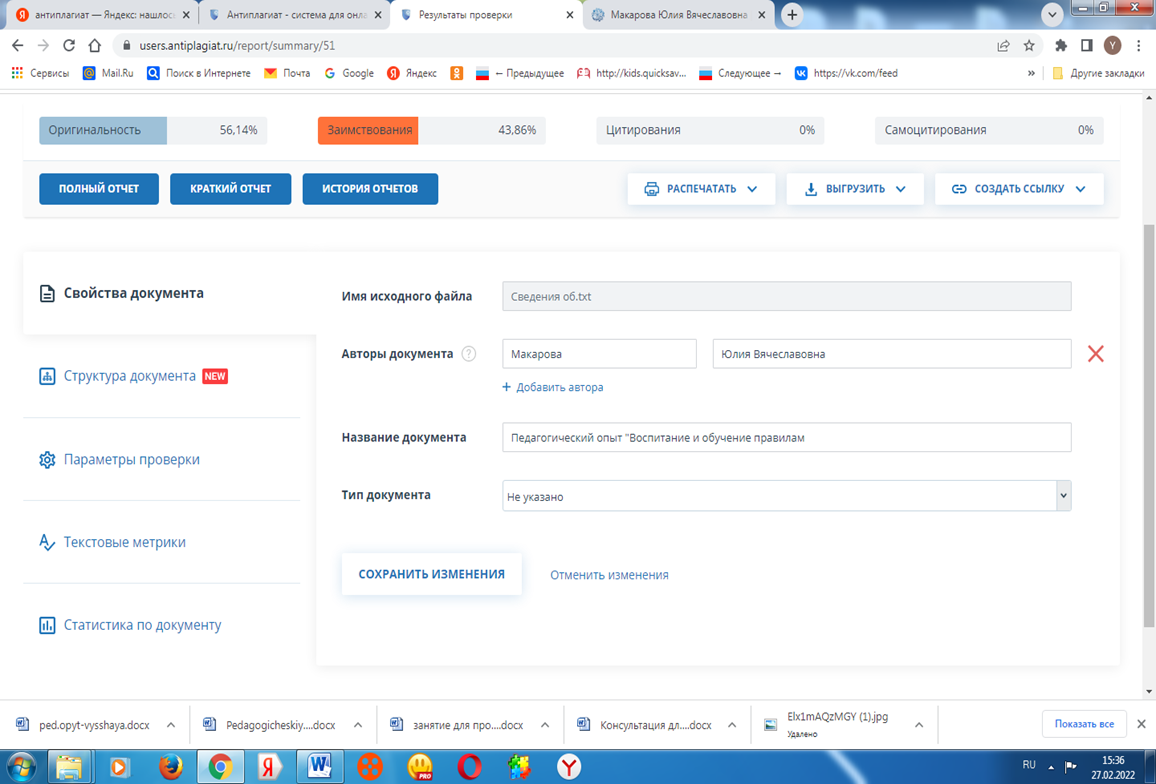 1. УЧАСТИЕ В ИННОВАЦИОННОЙ (ЭКСПЕРЕМЕНТАЛЬНОЙ) ДЕЯТЕЛЬНОСТИ
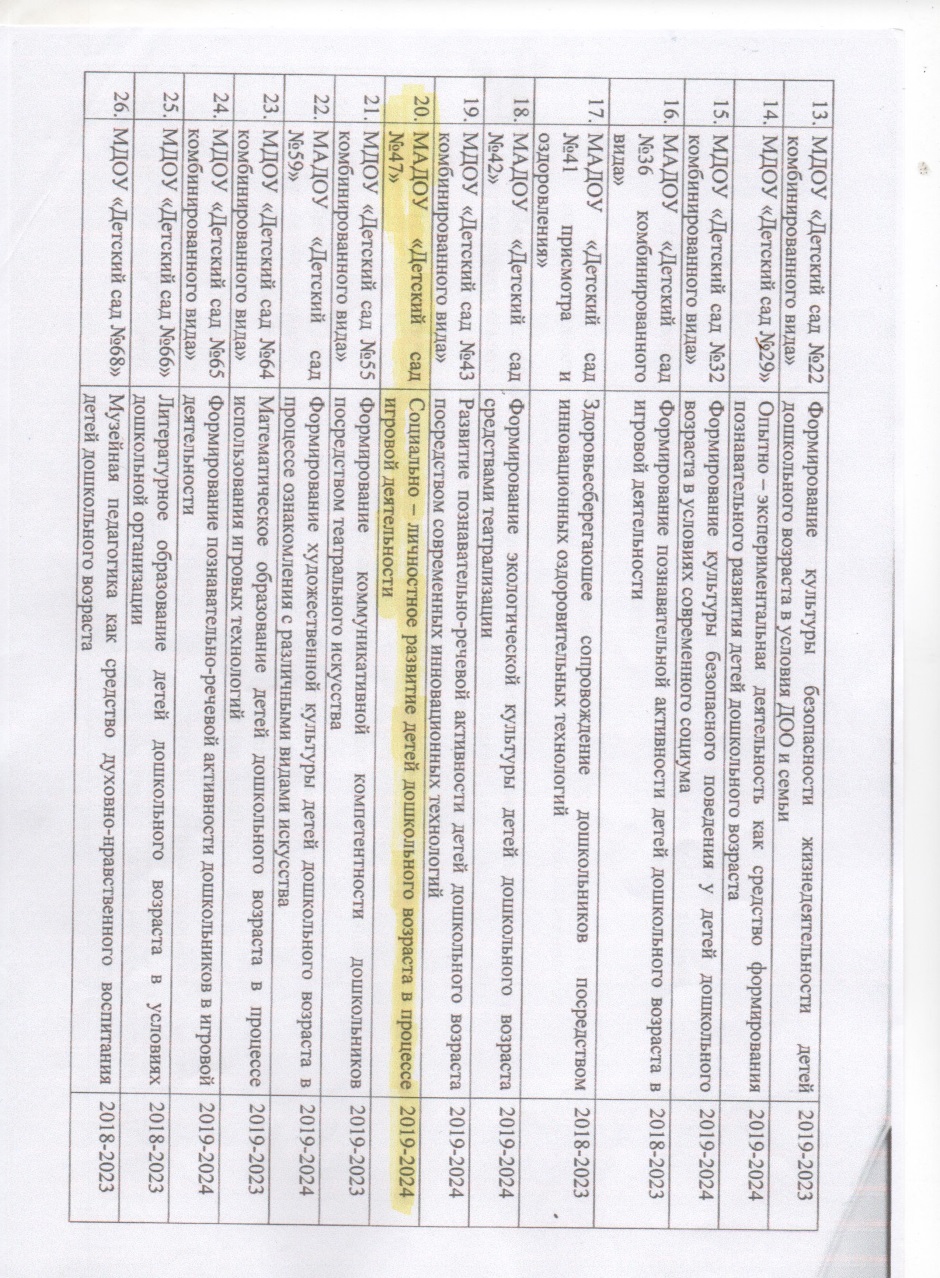 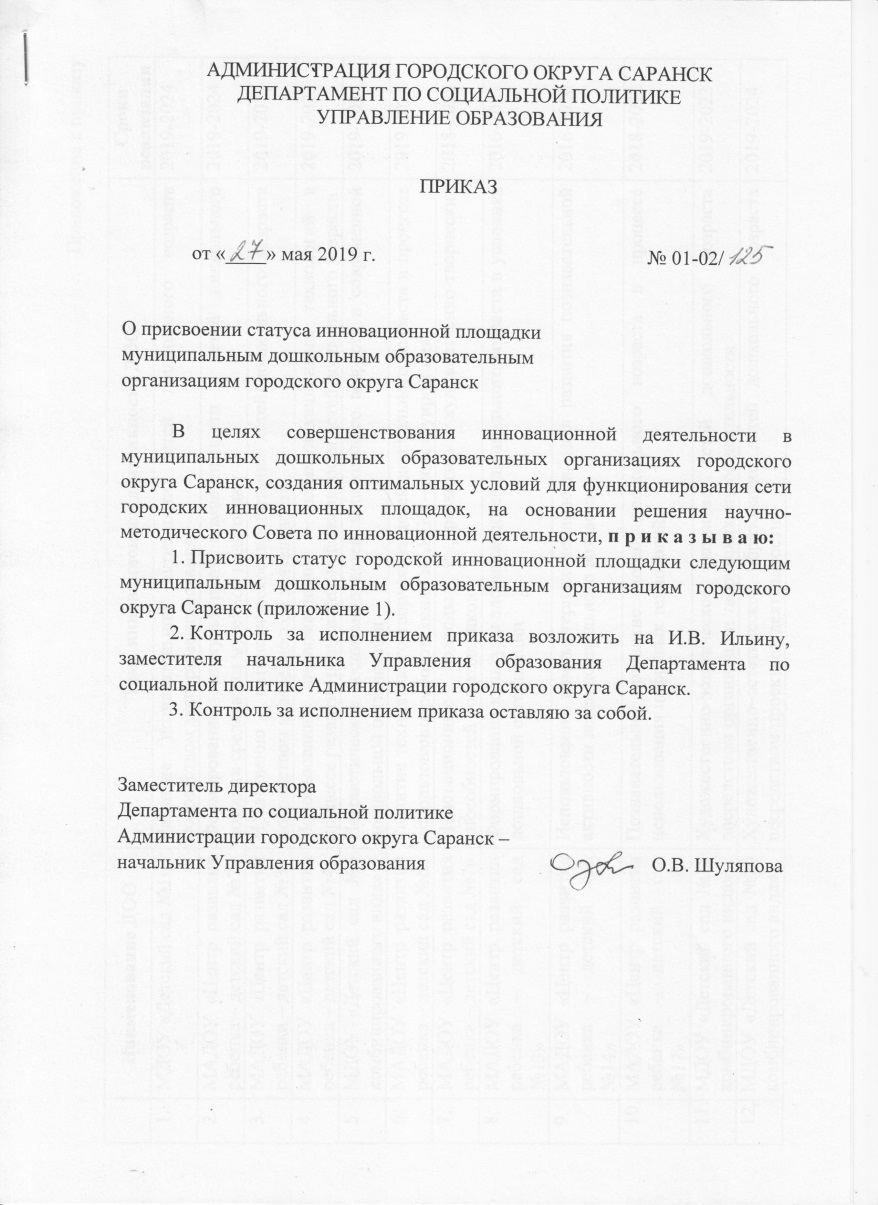 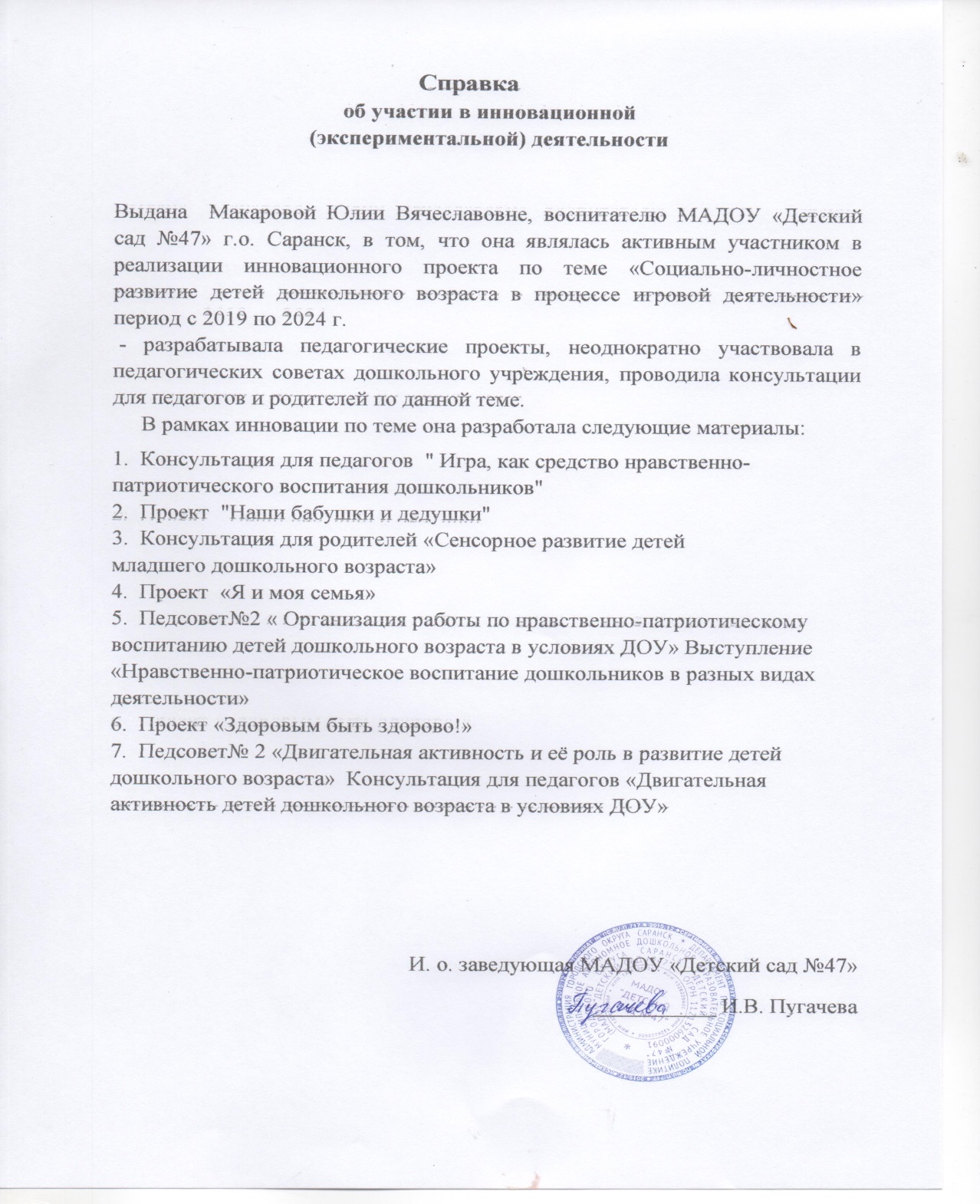 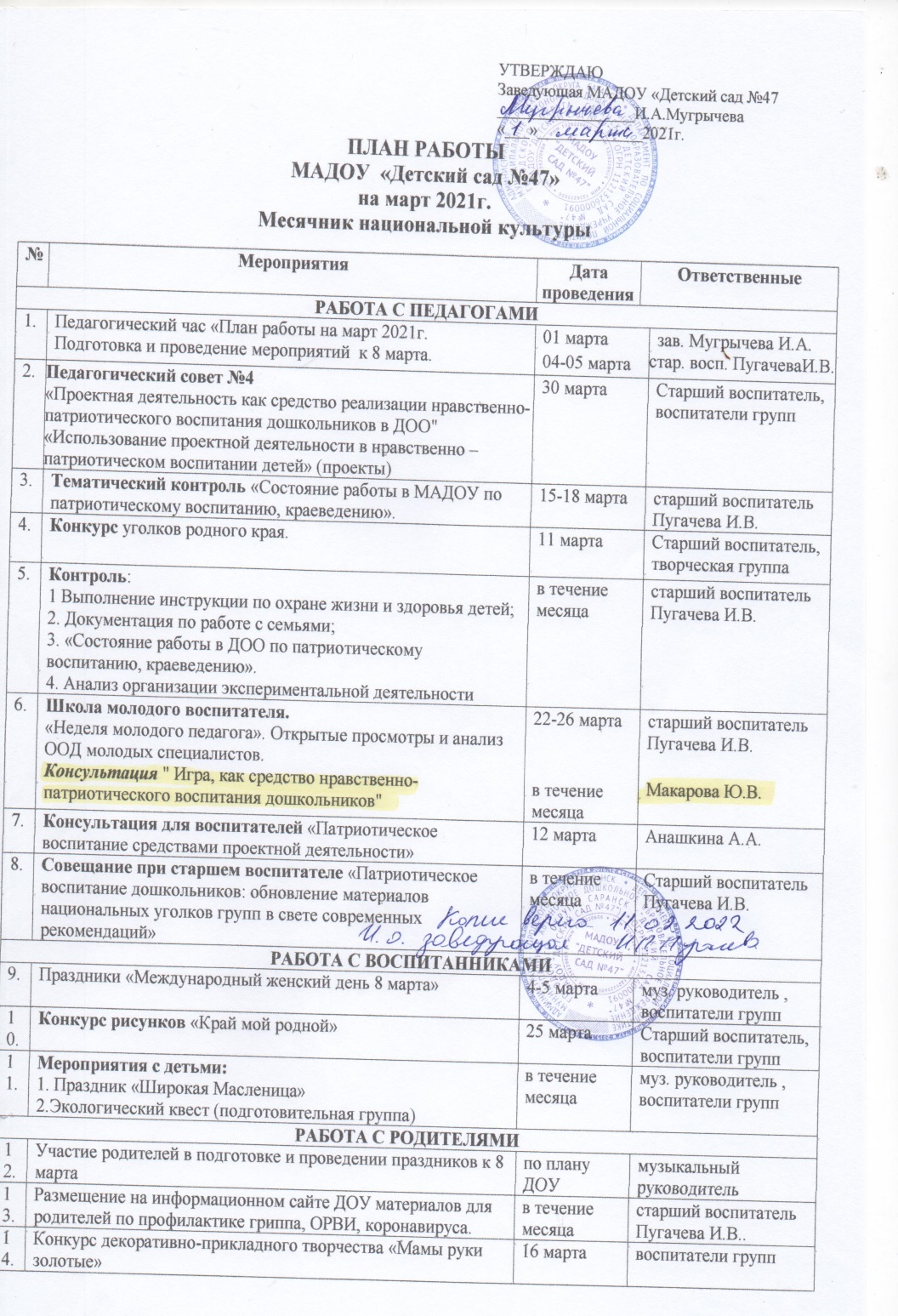 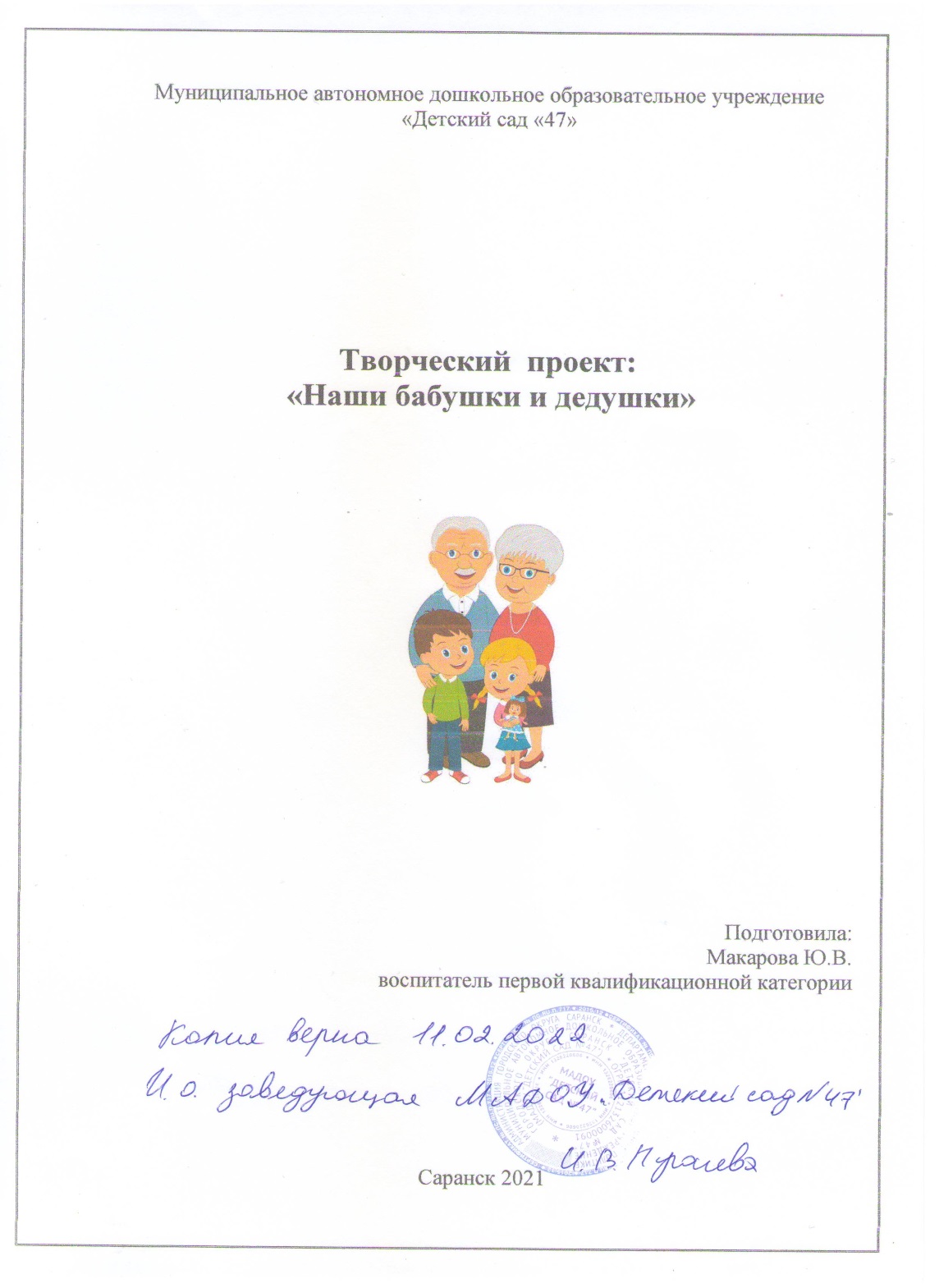 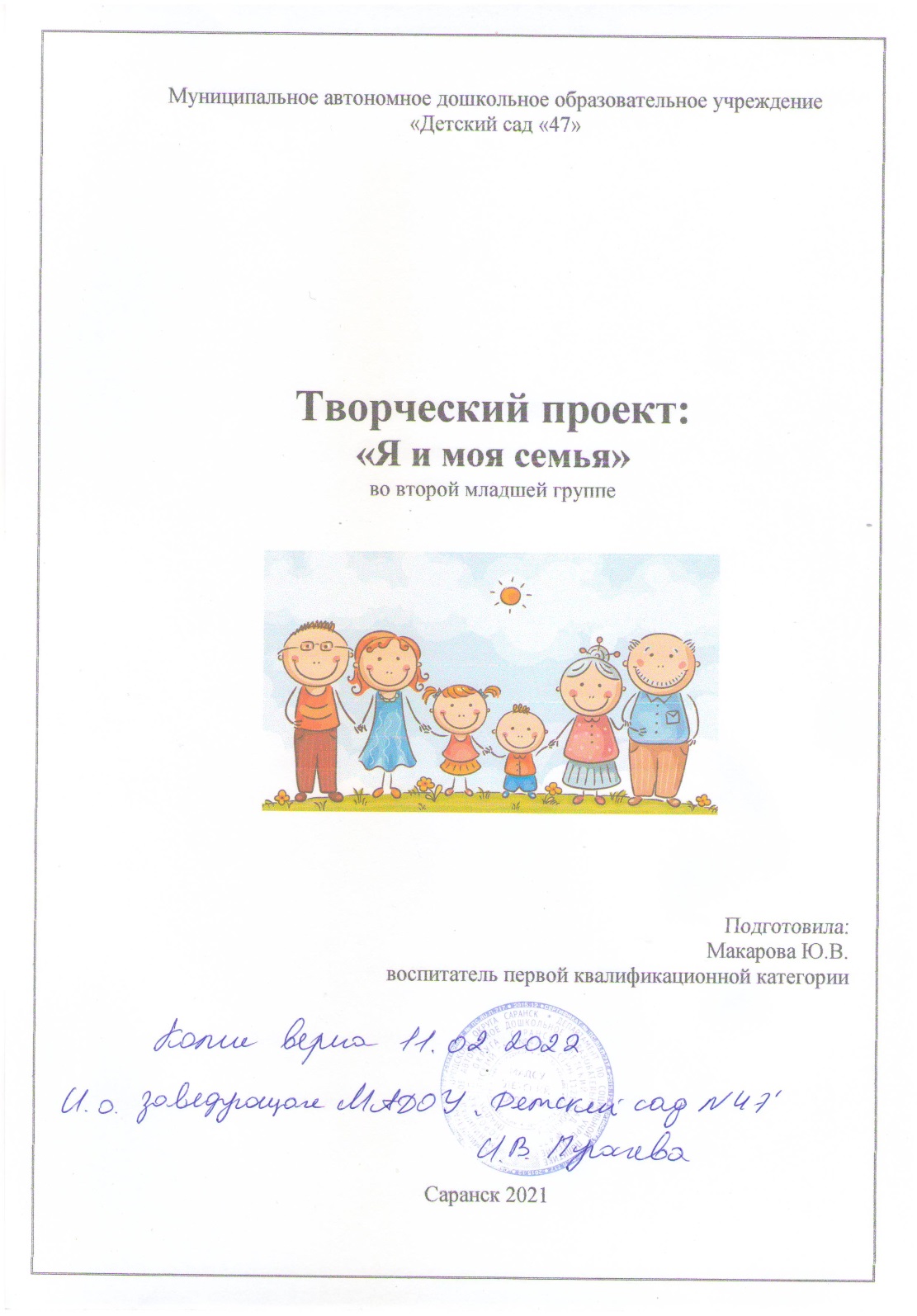 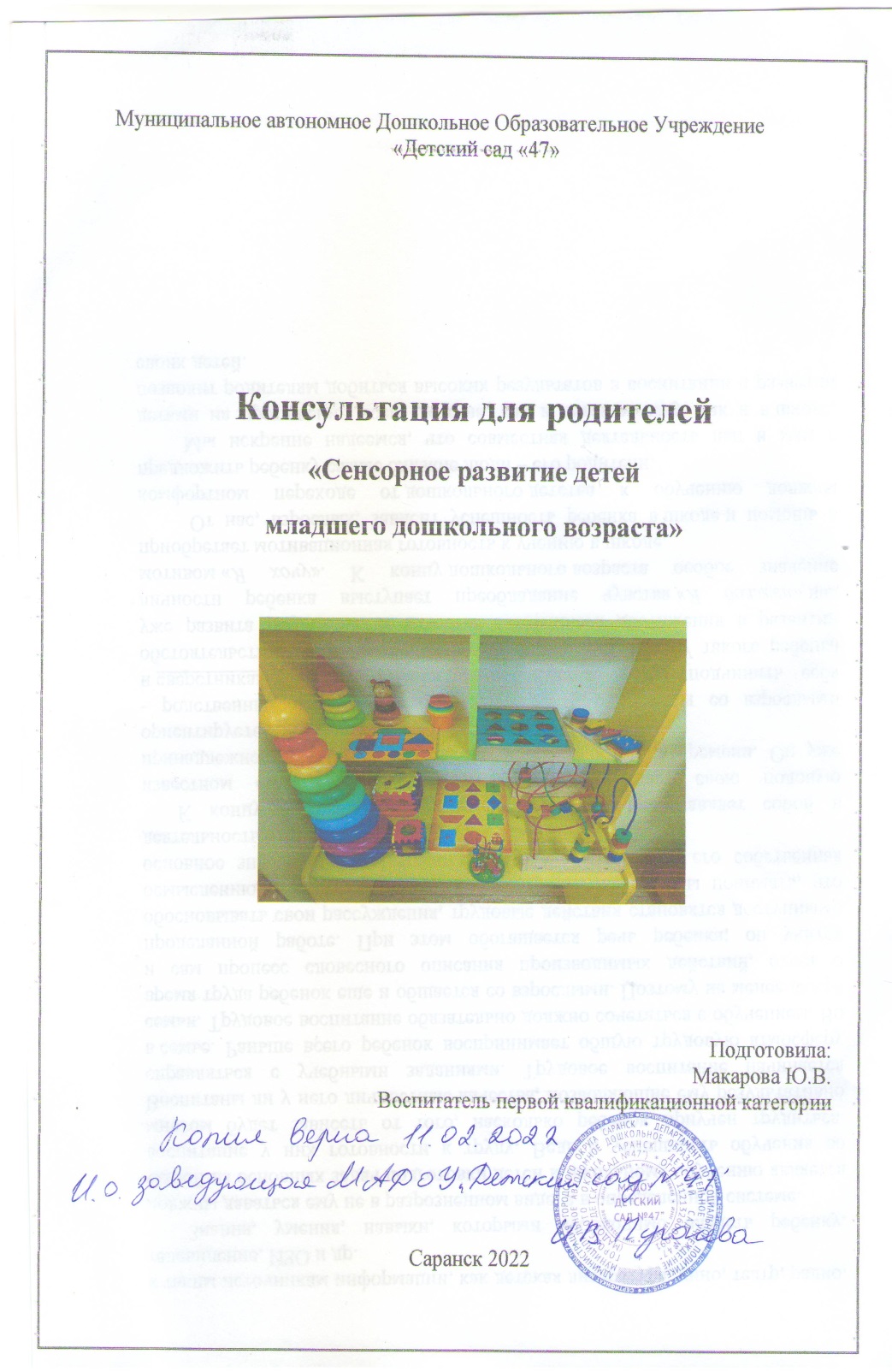 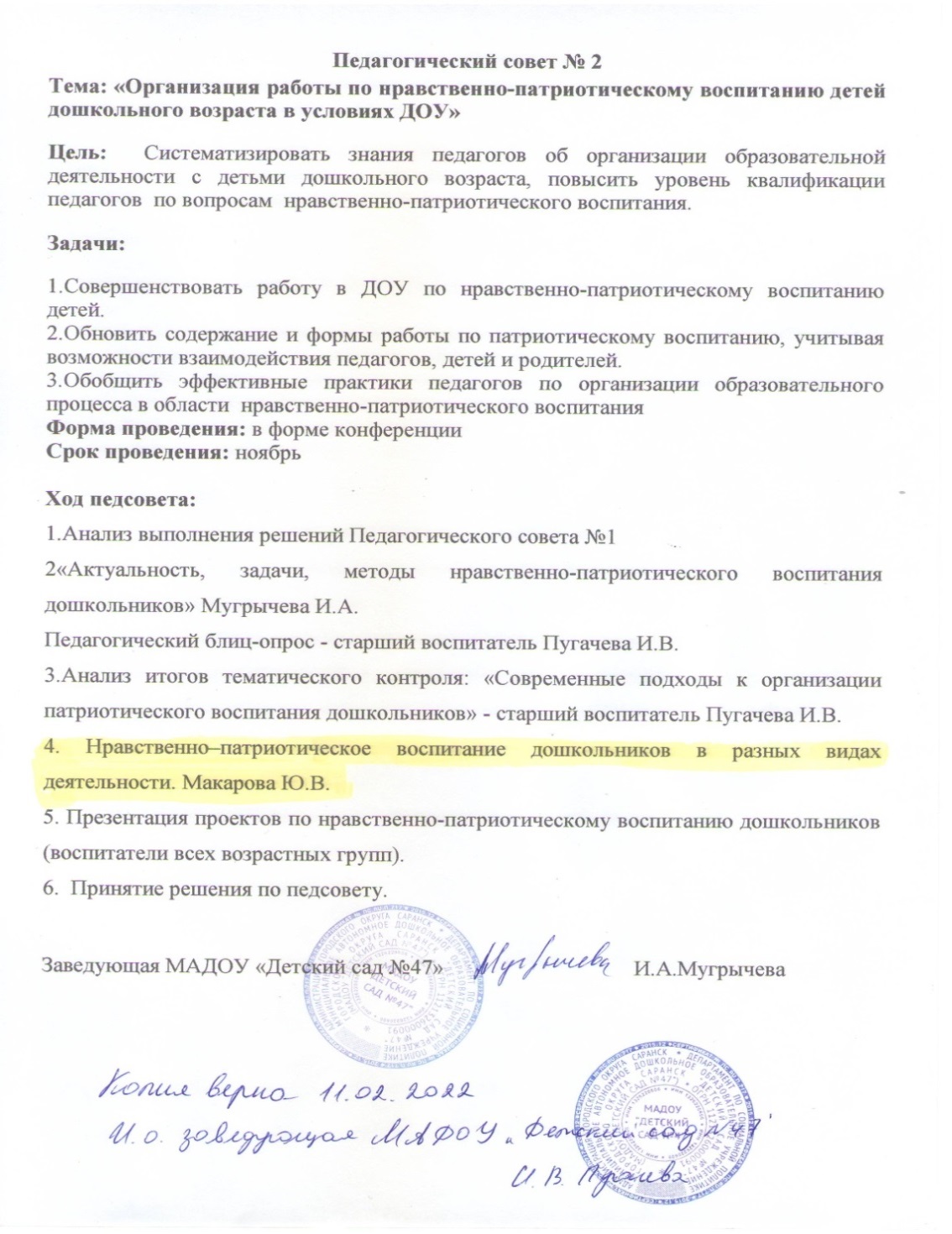 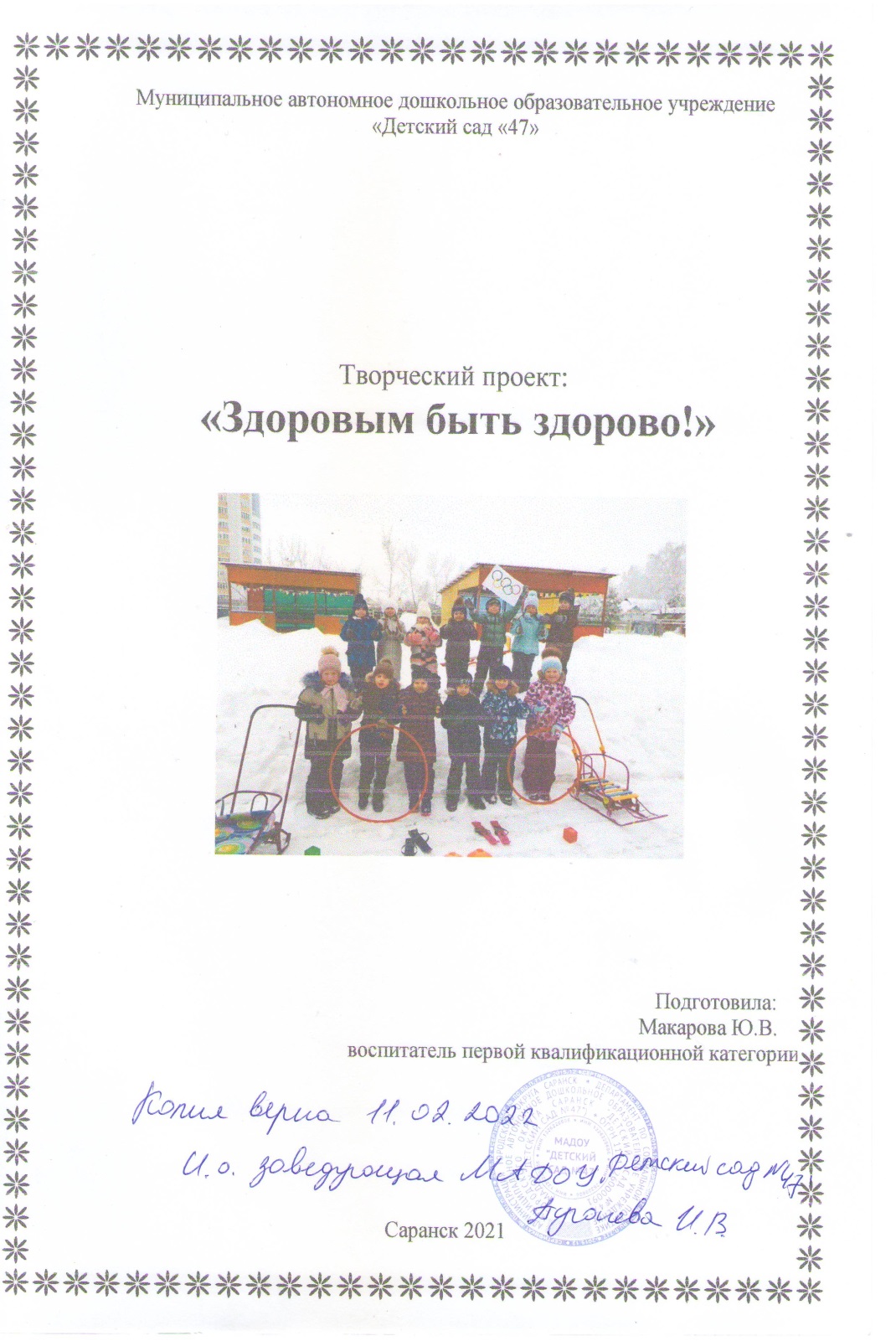 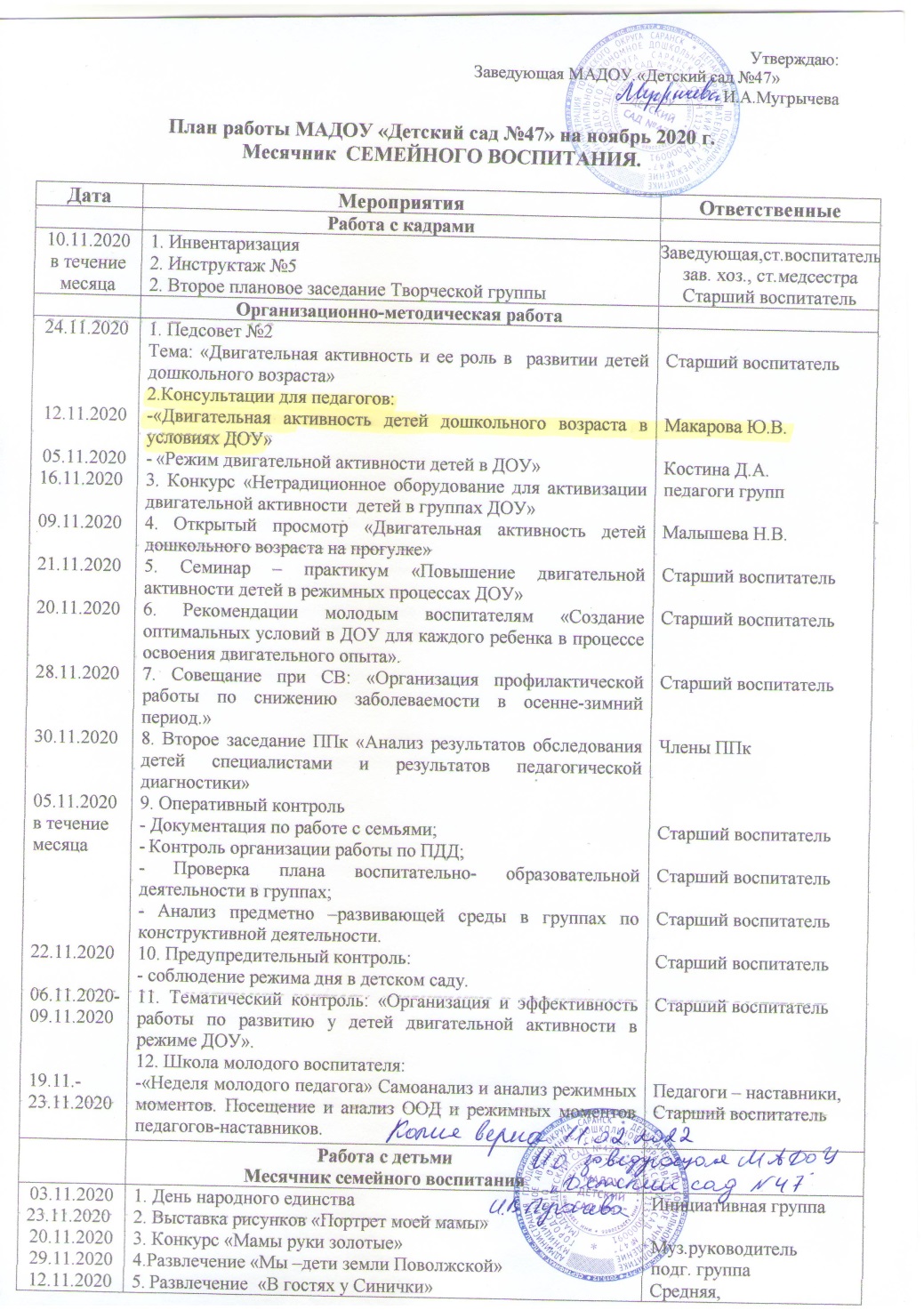 2. НАСТАВНИЧЕСТВО
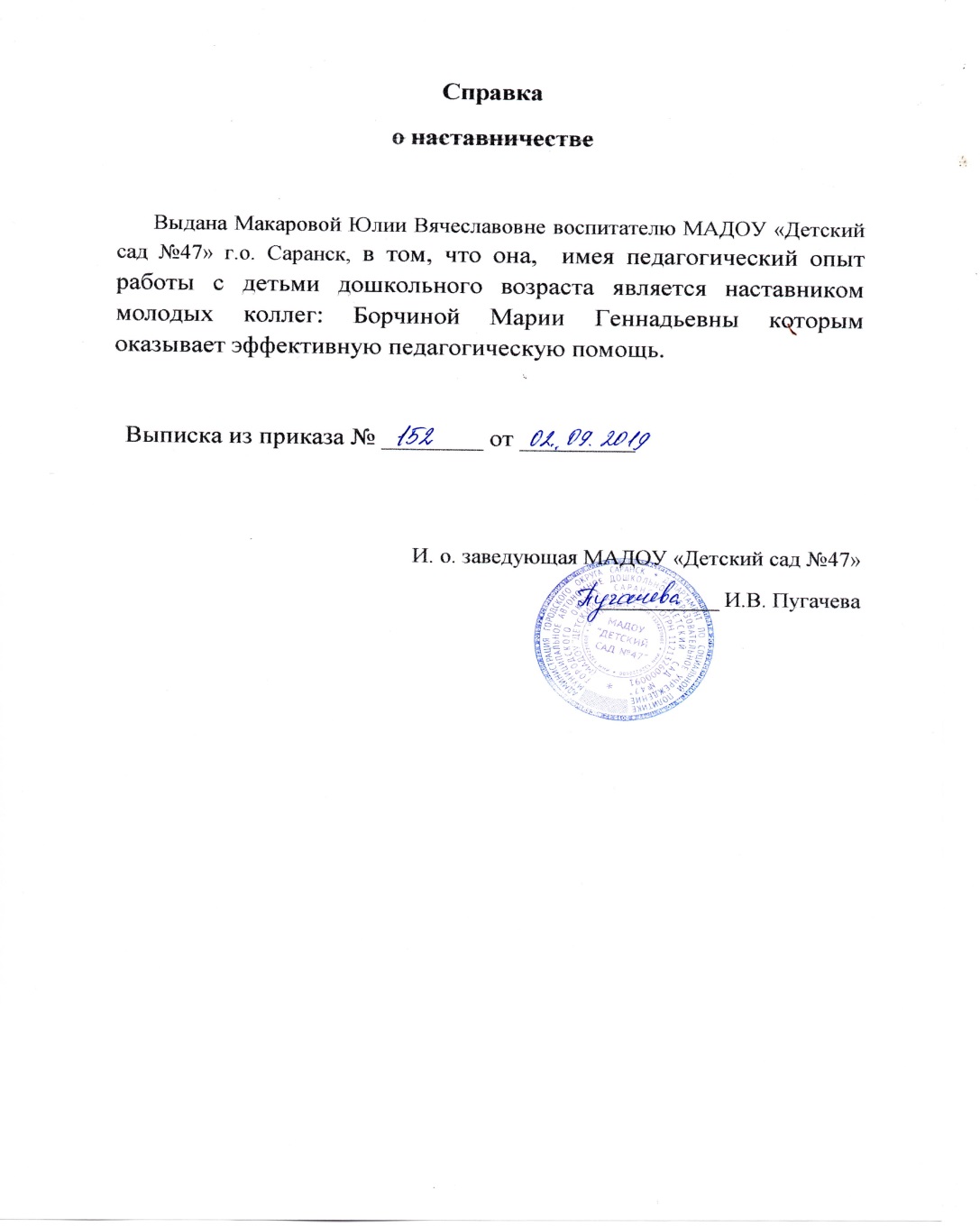 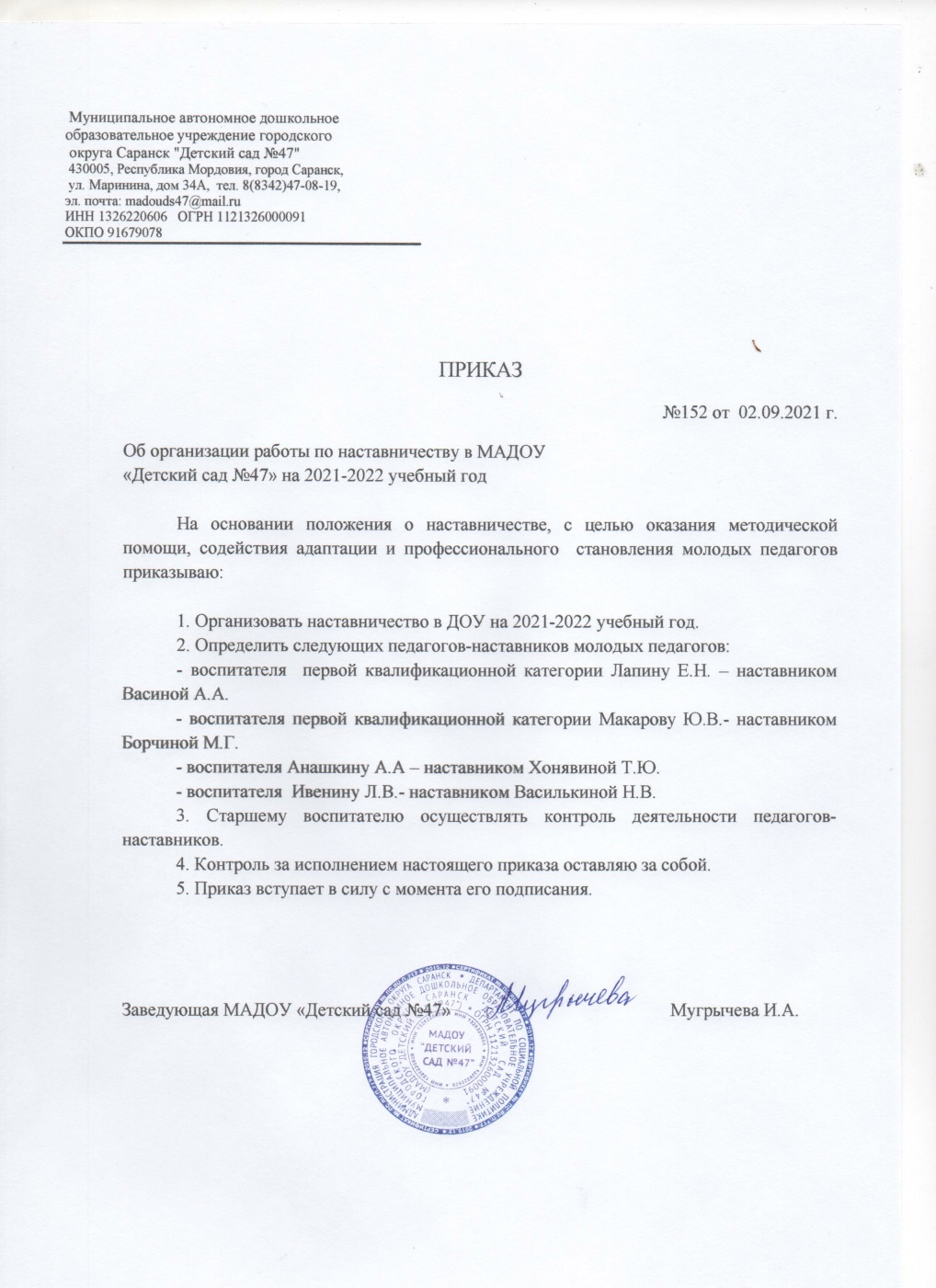 3. НАЛИЧИЕ ПУБЛИКАЦИЙ
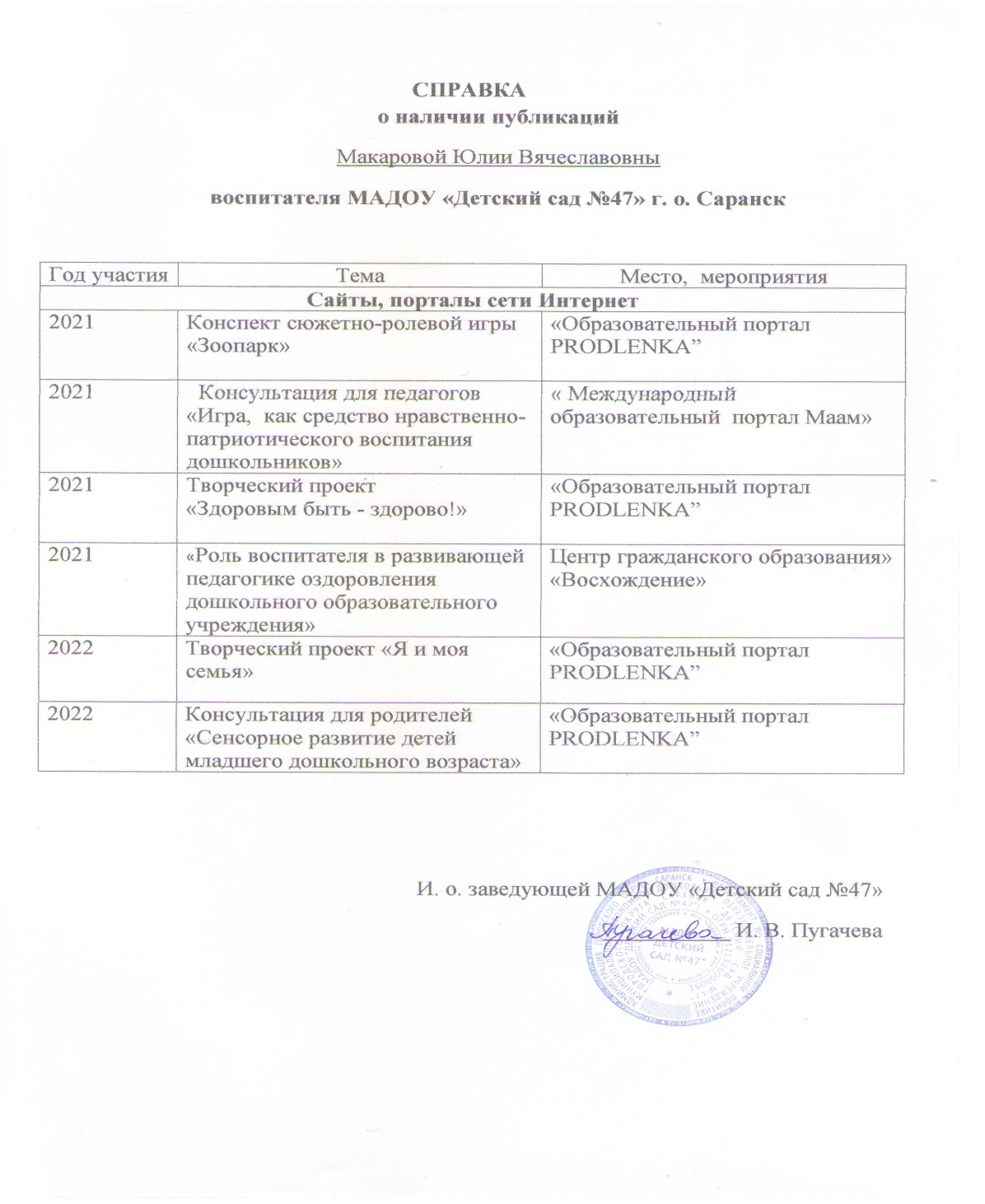 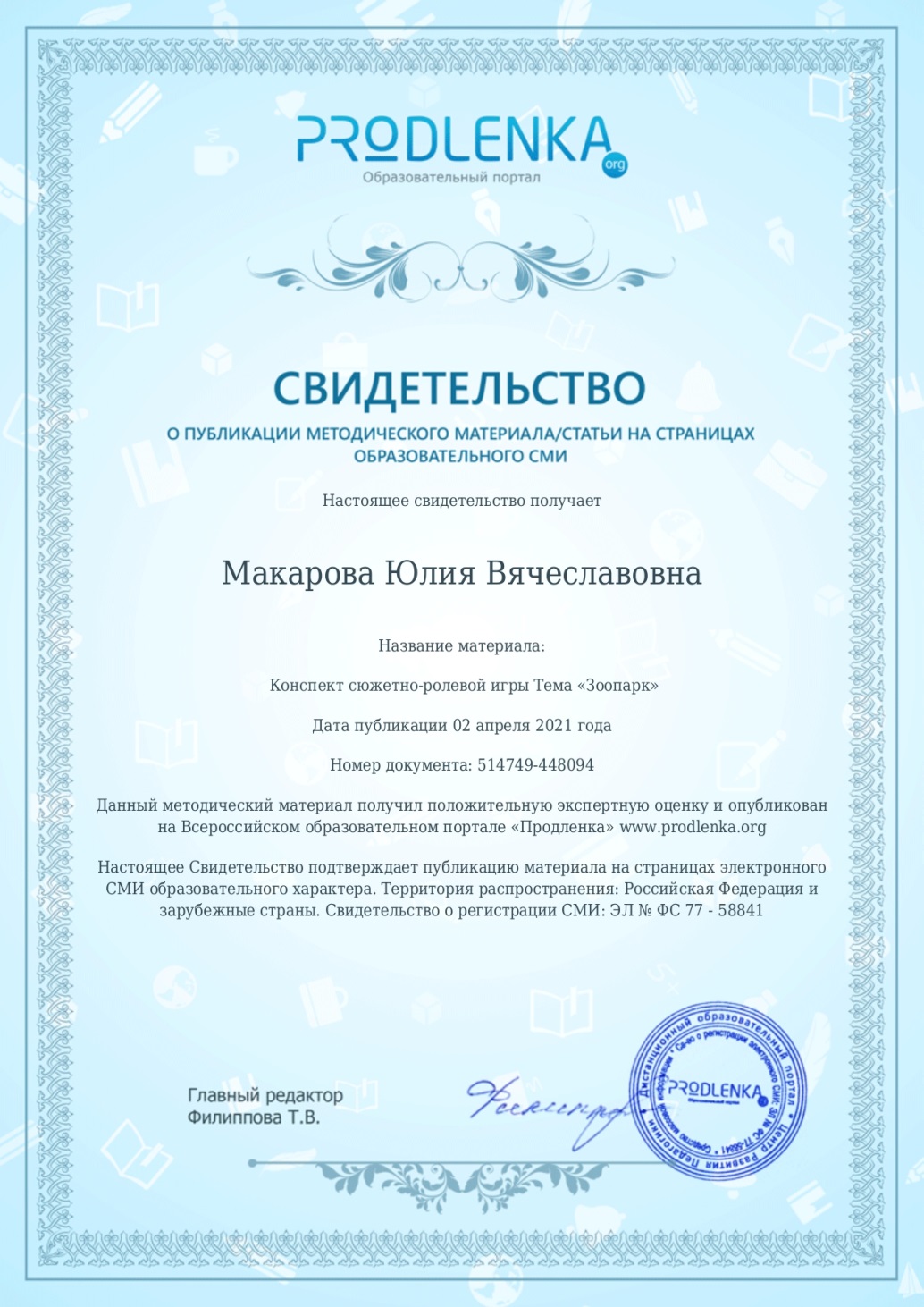 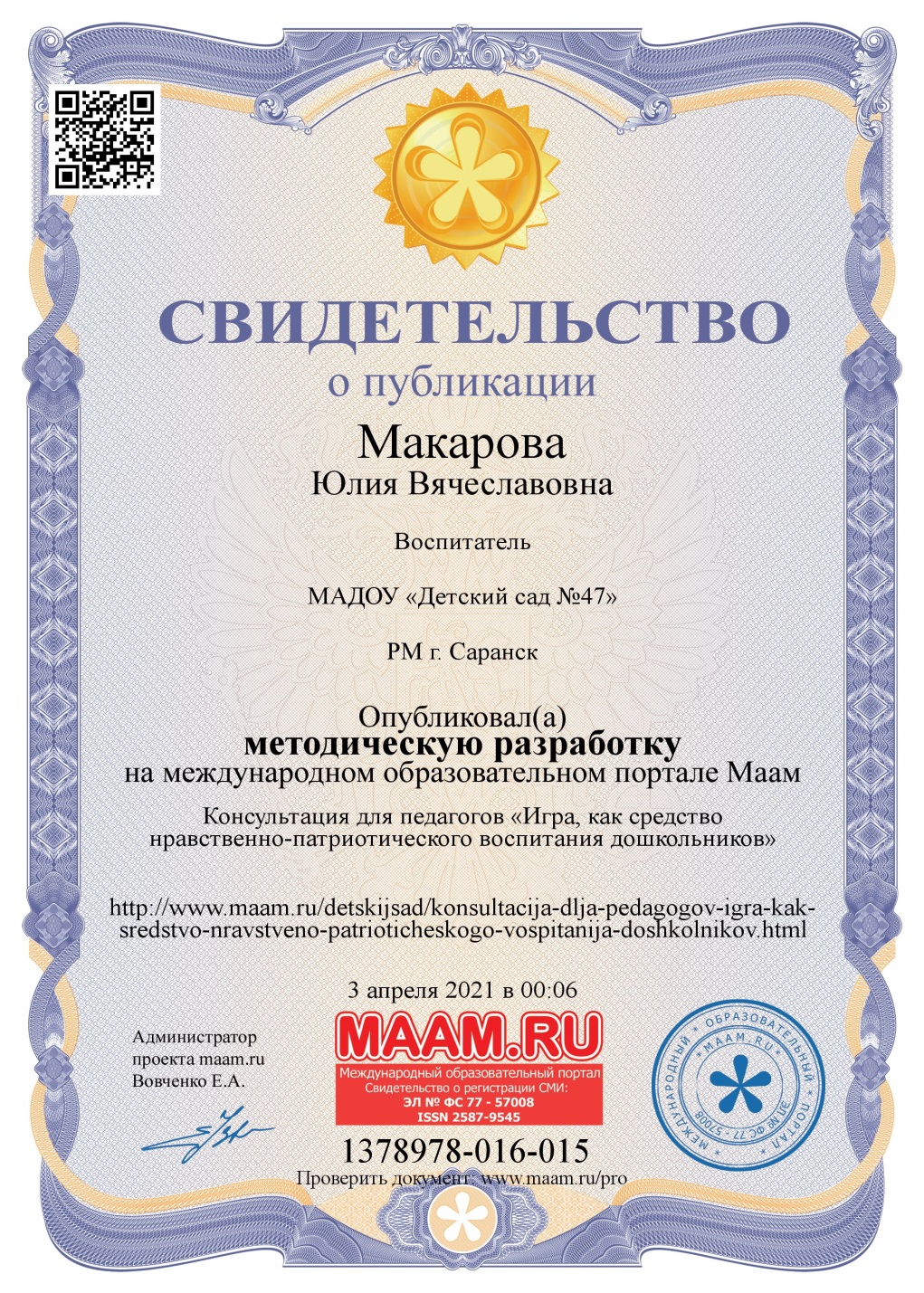 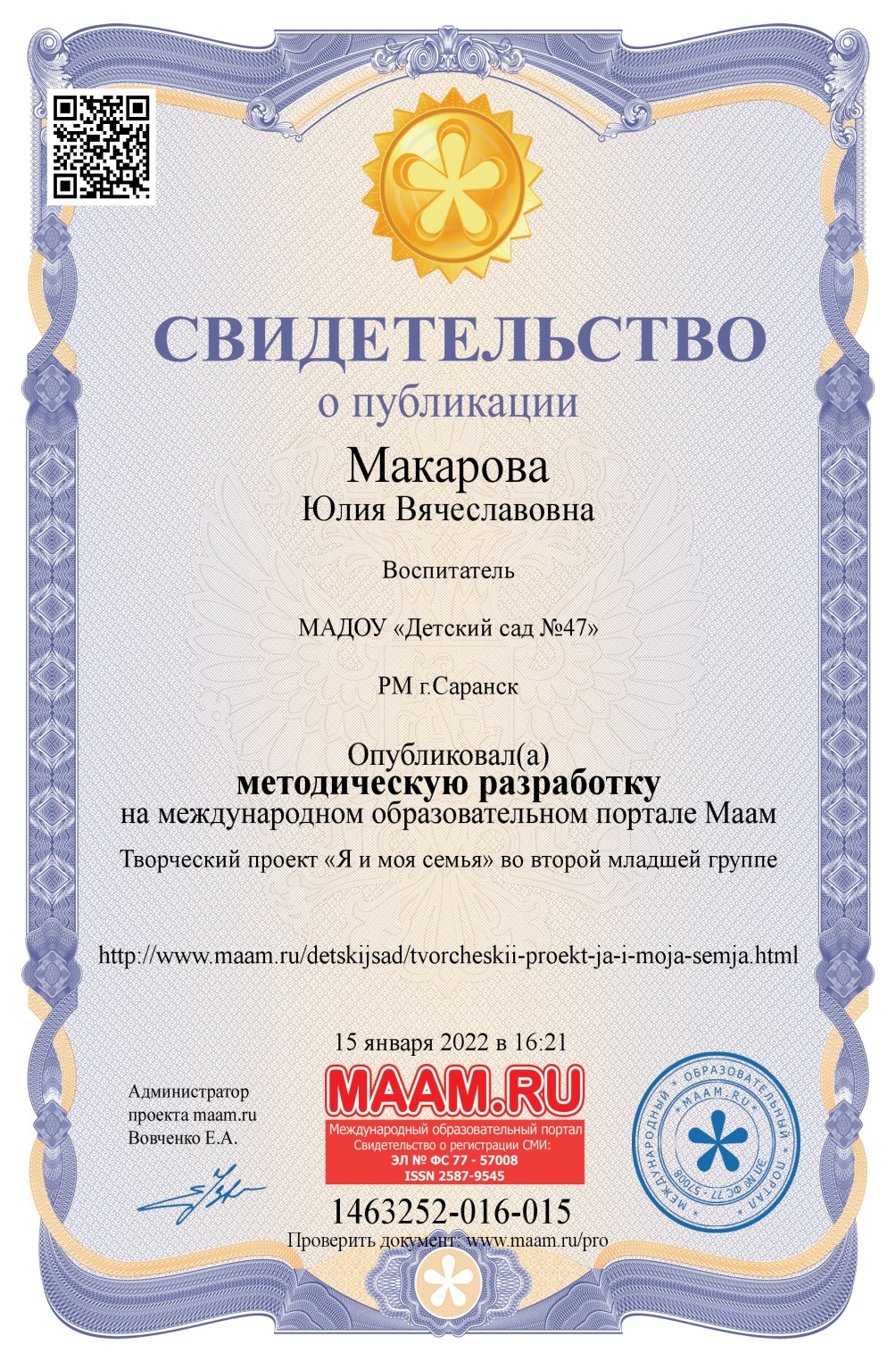 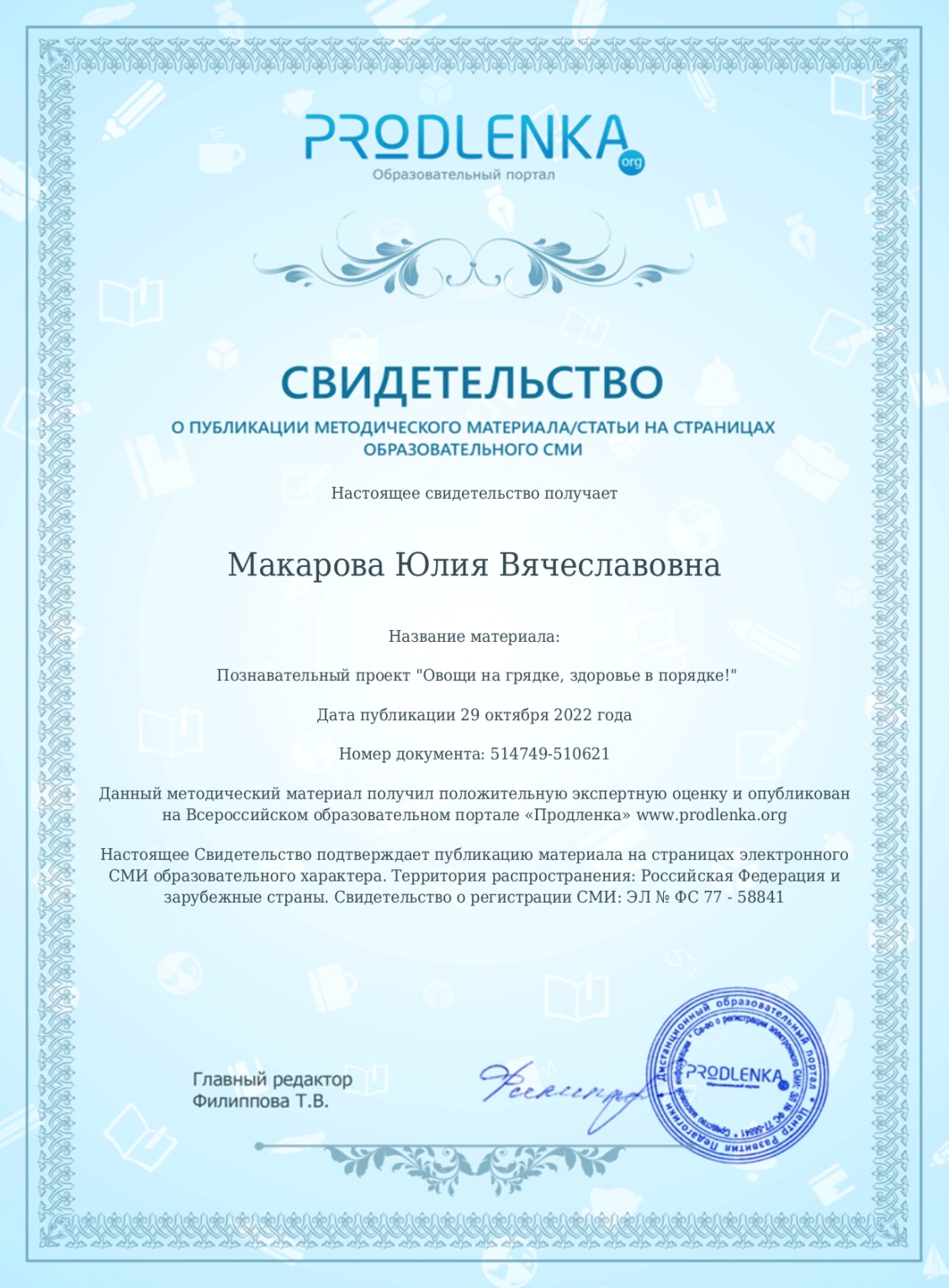 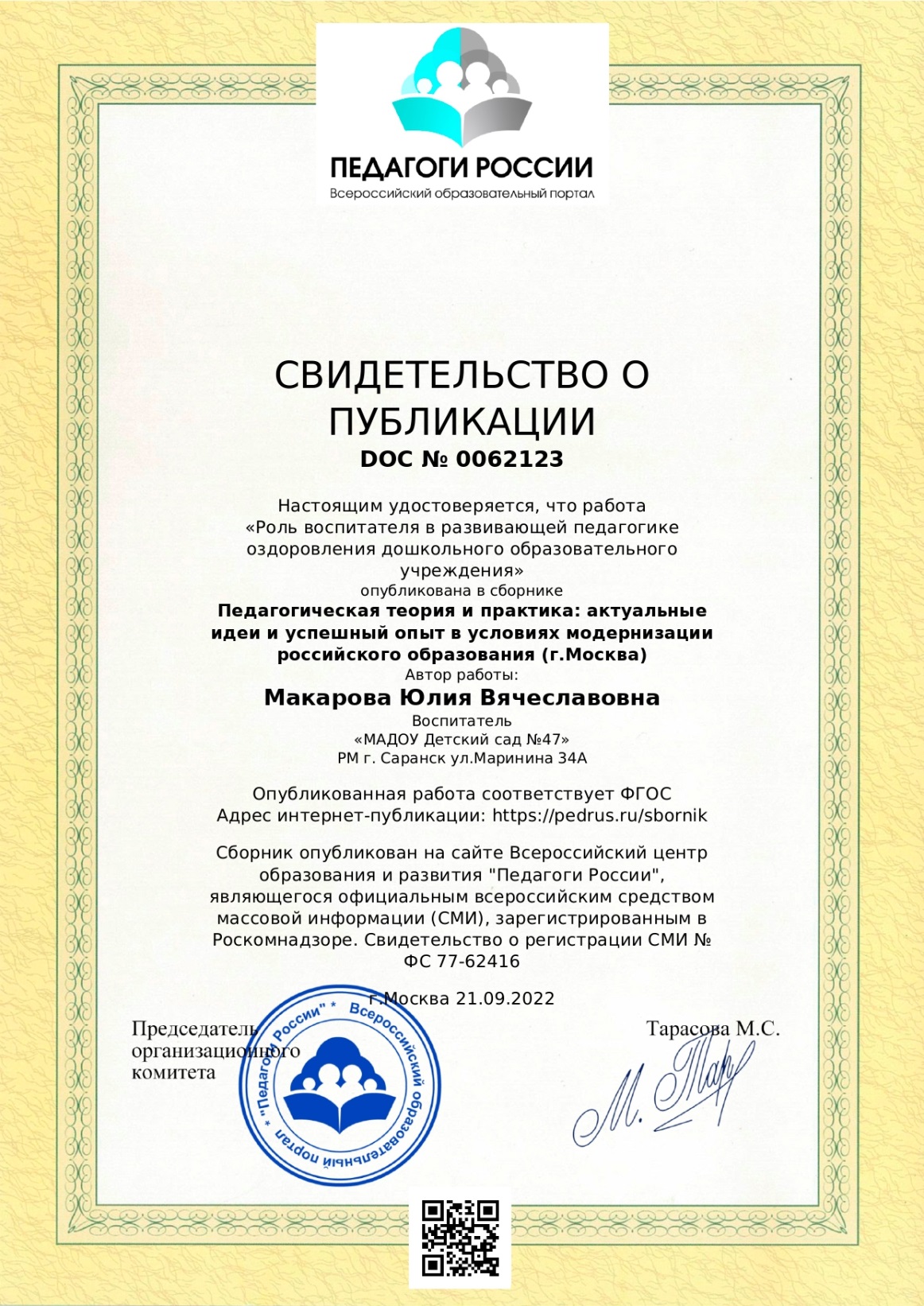 4.Результаты участия воспитанников в:    конкурсах, выставках, турнирах, соревнованиях, акциях, фестивалях
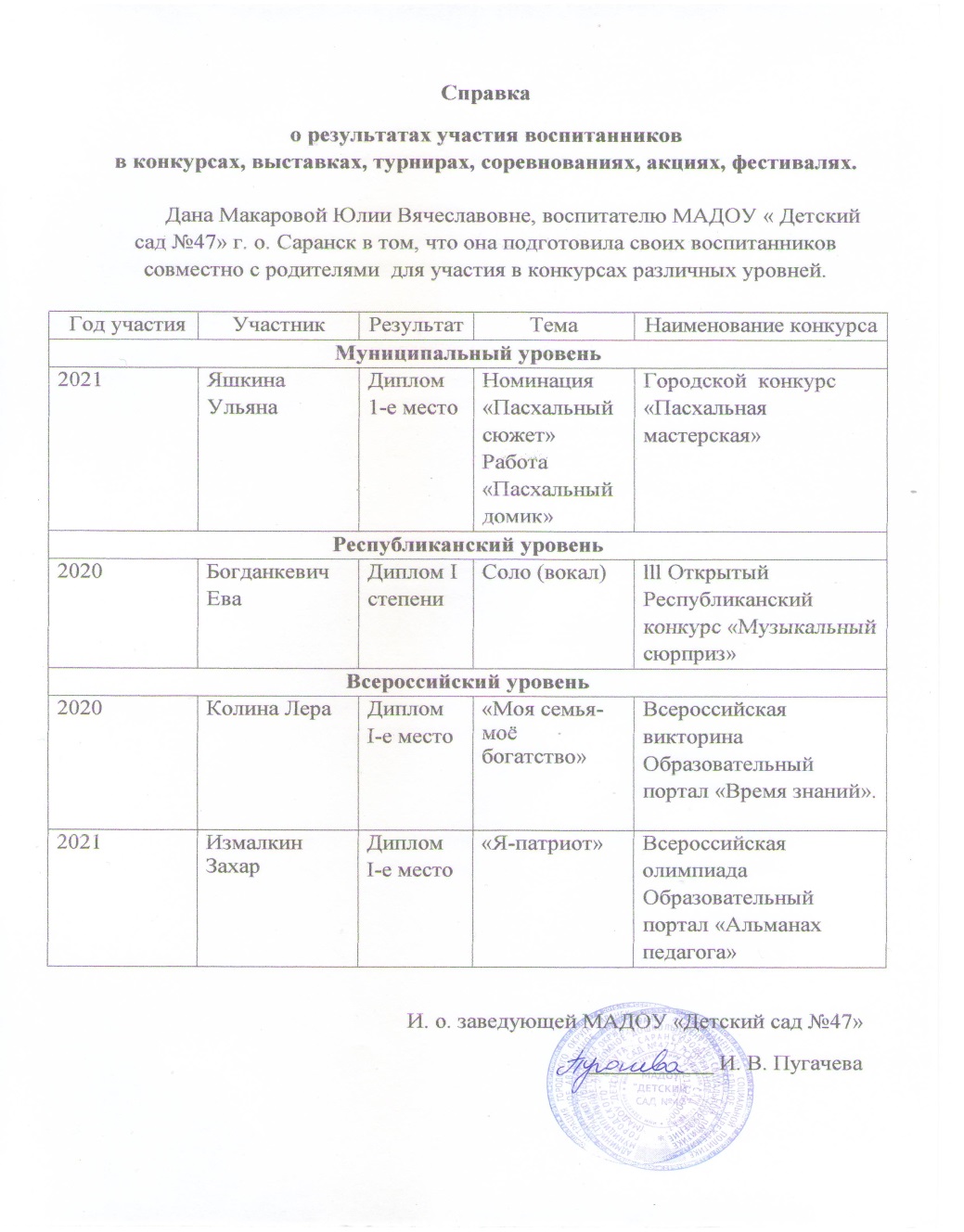 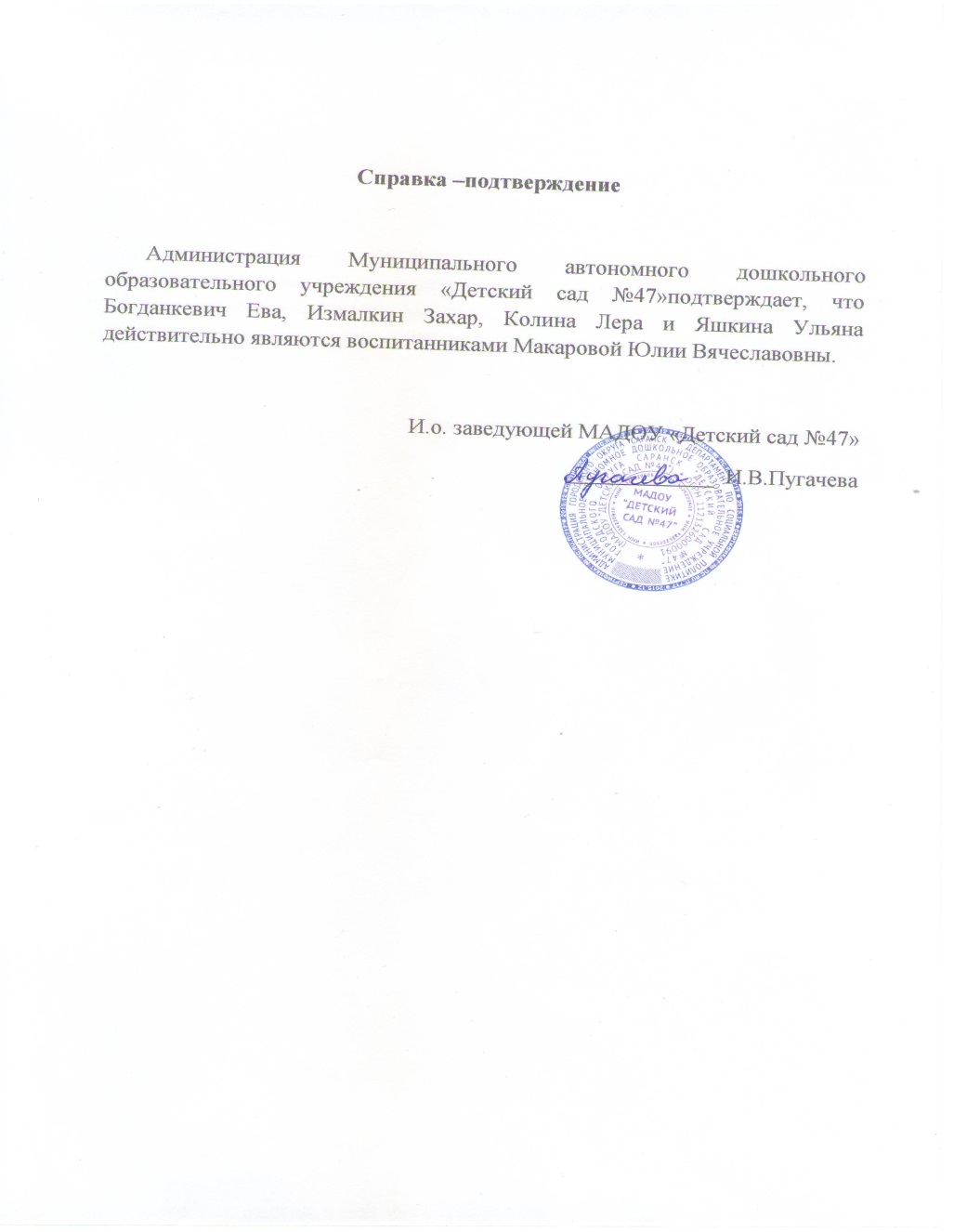 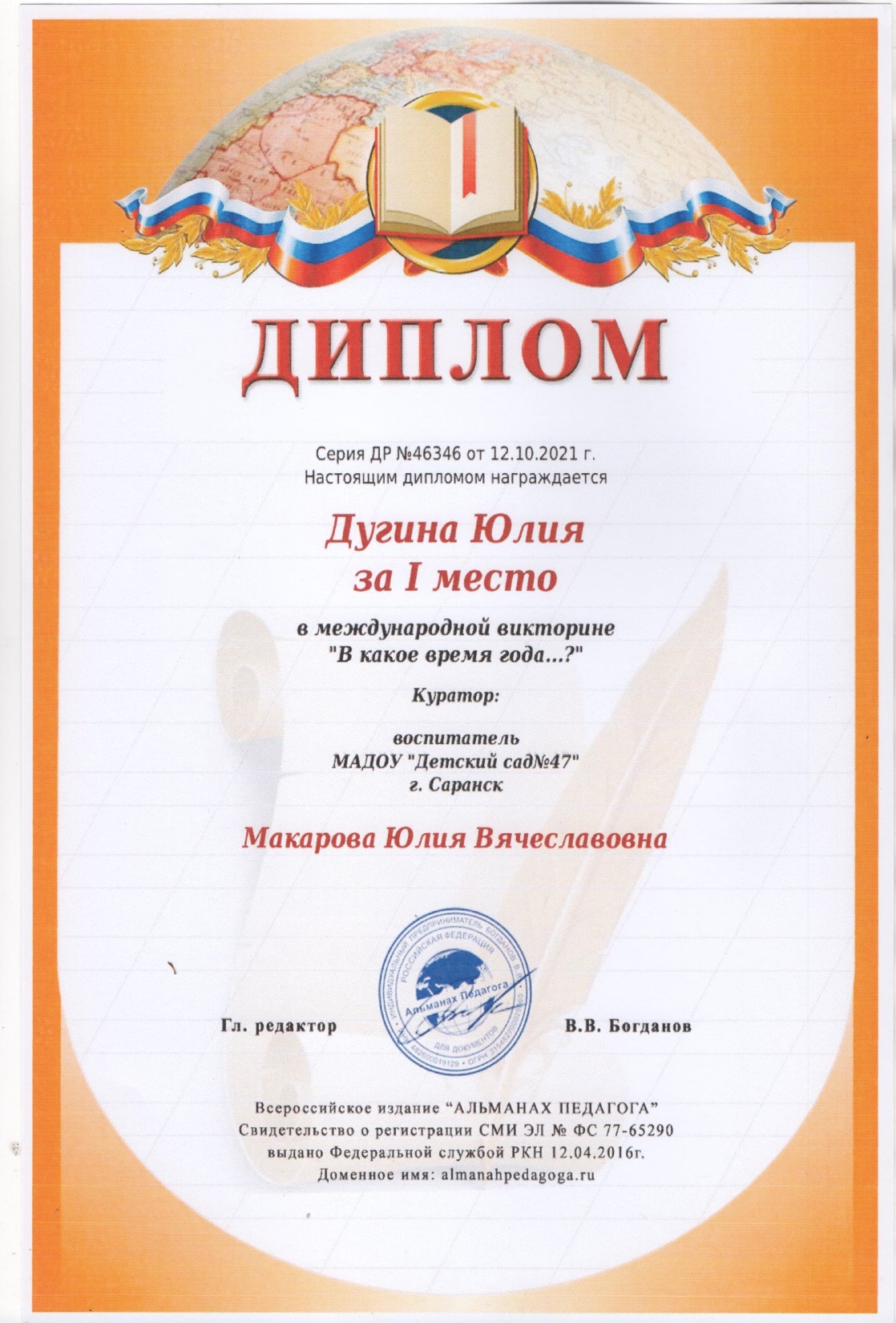 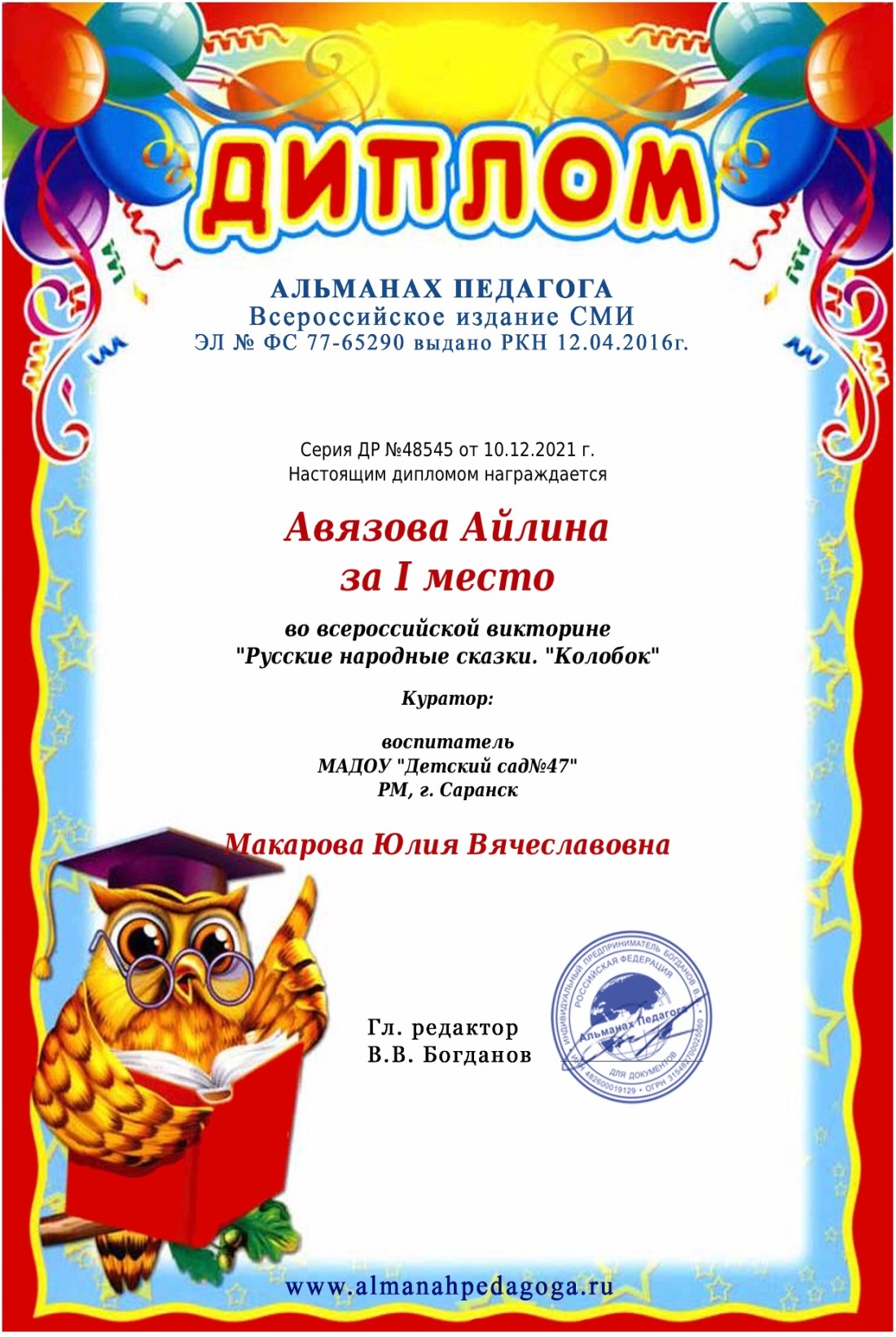 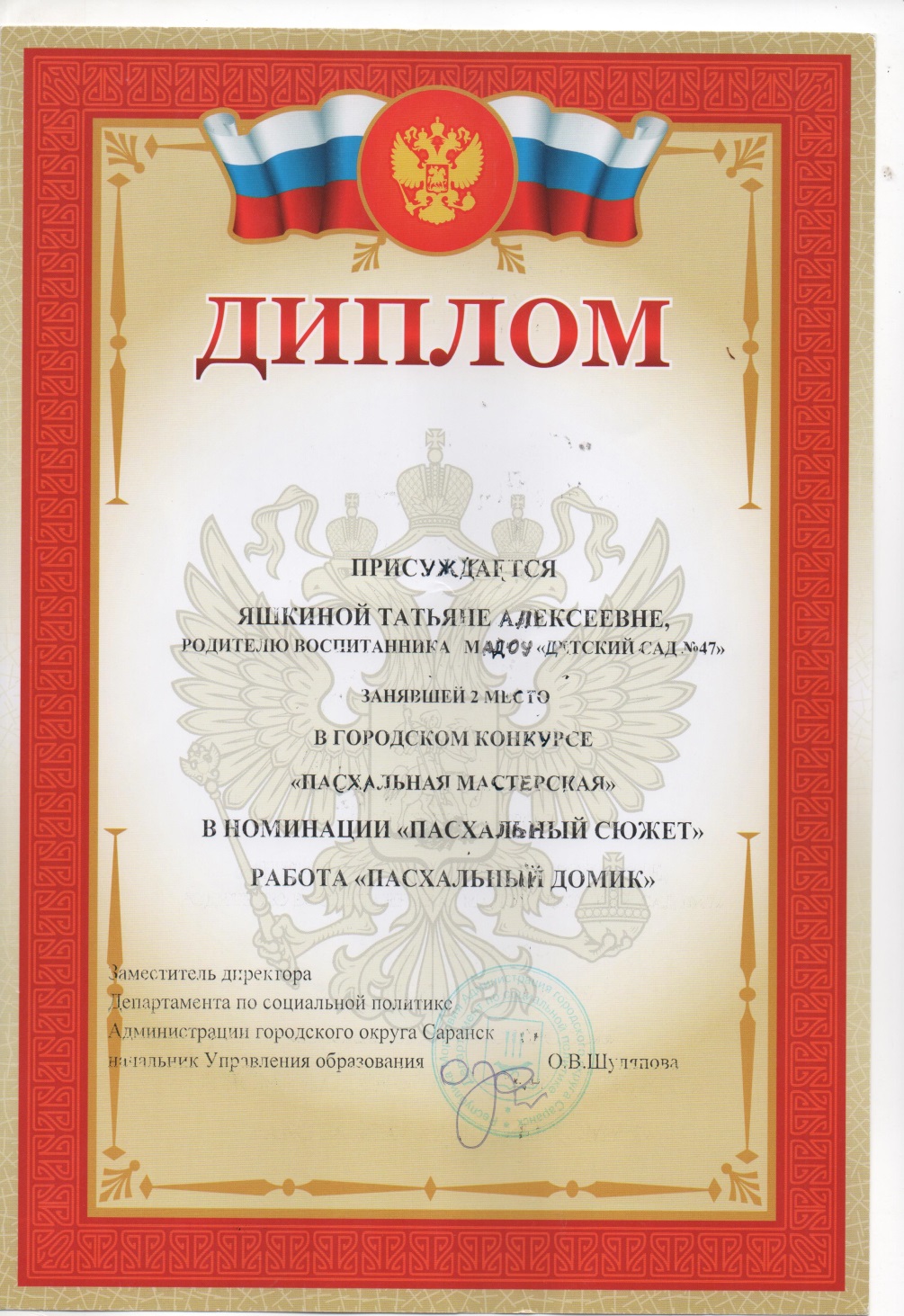 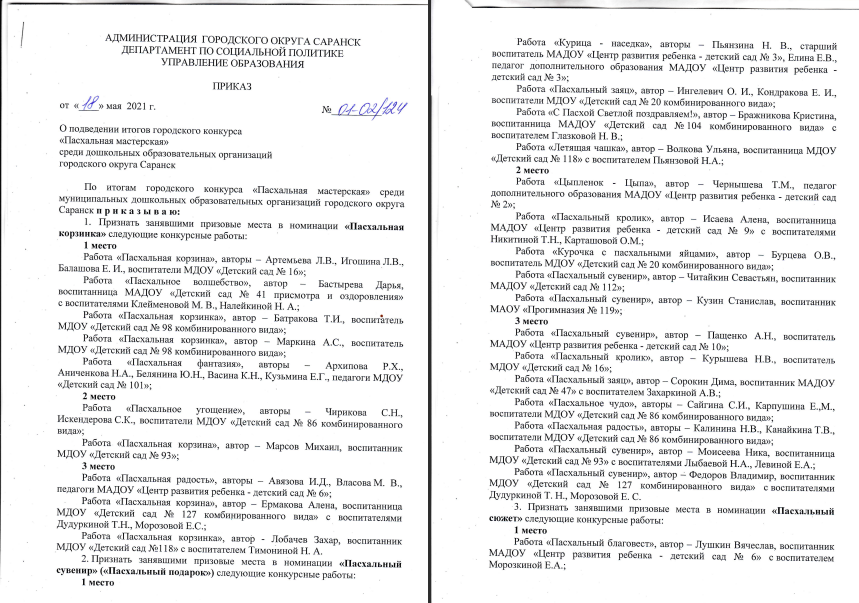 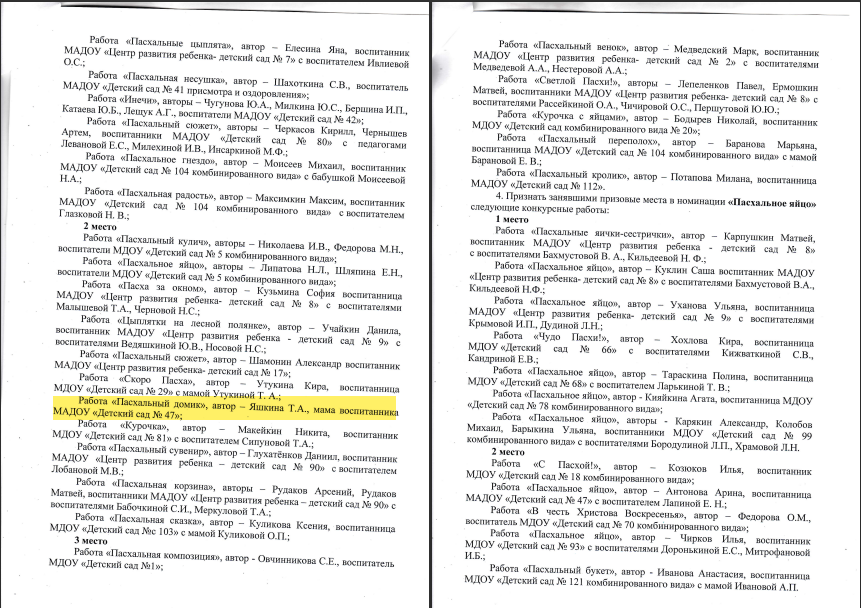 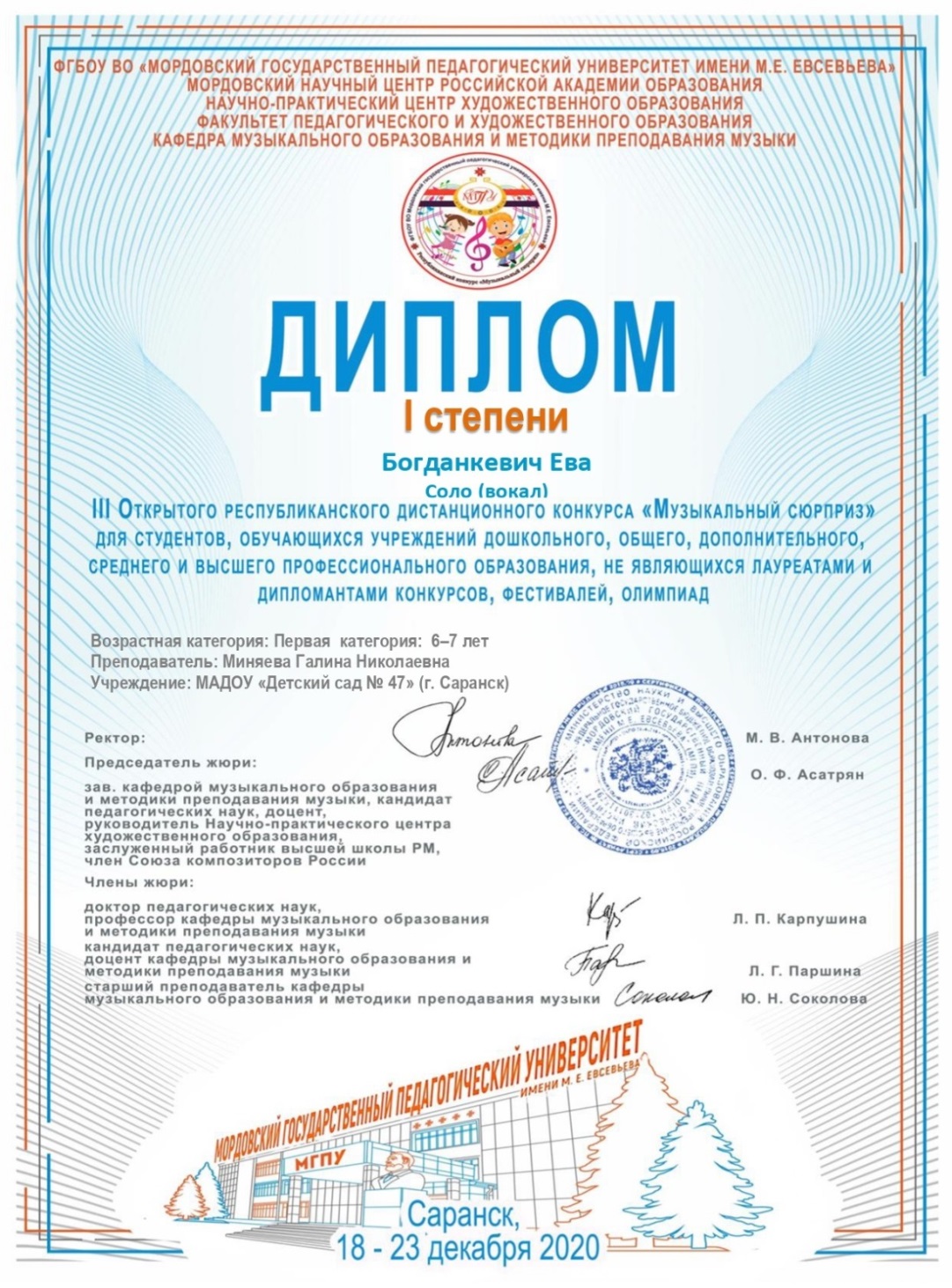 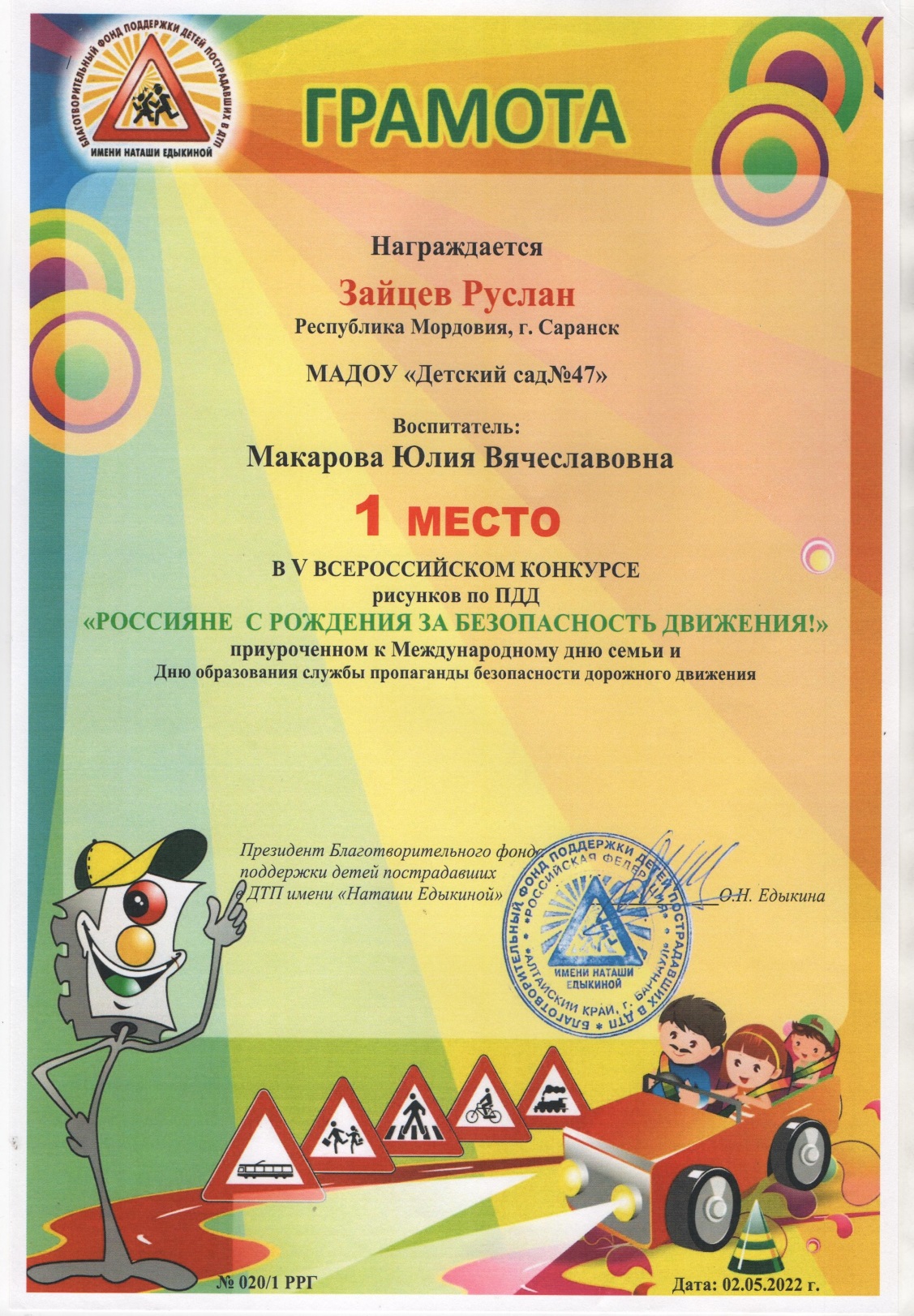 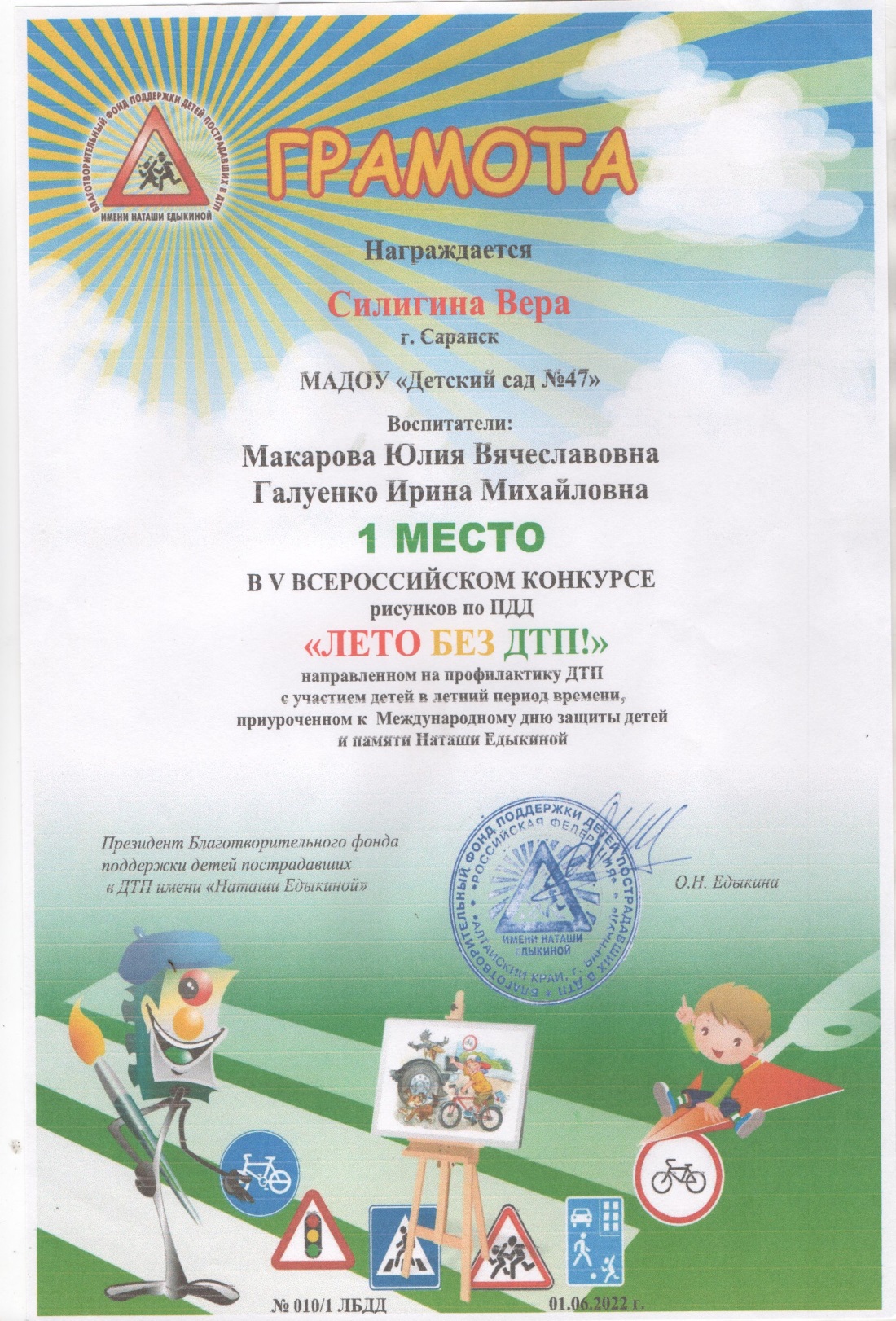 5. Наличие авторских программ, 
методических пособий
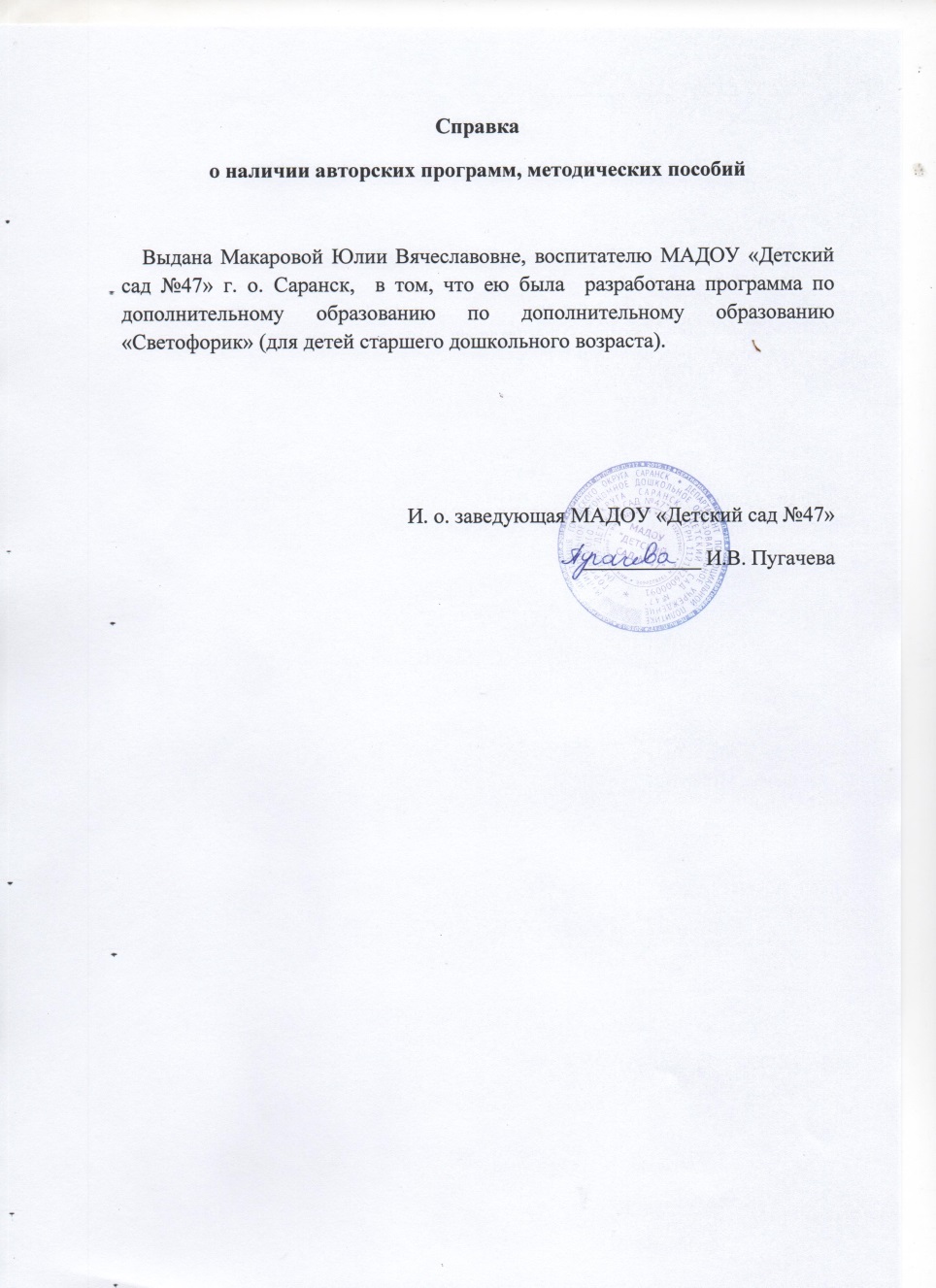 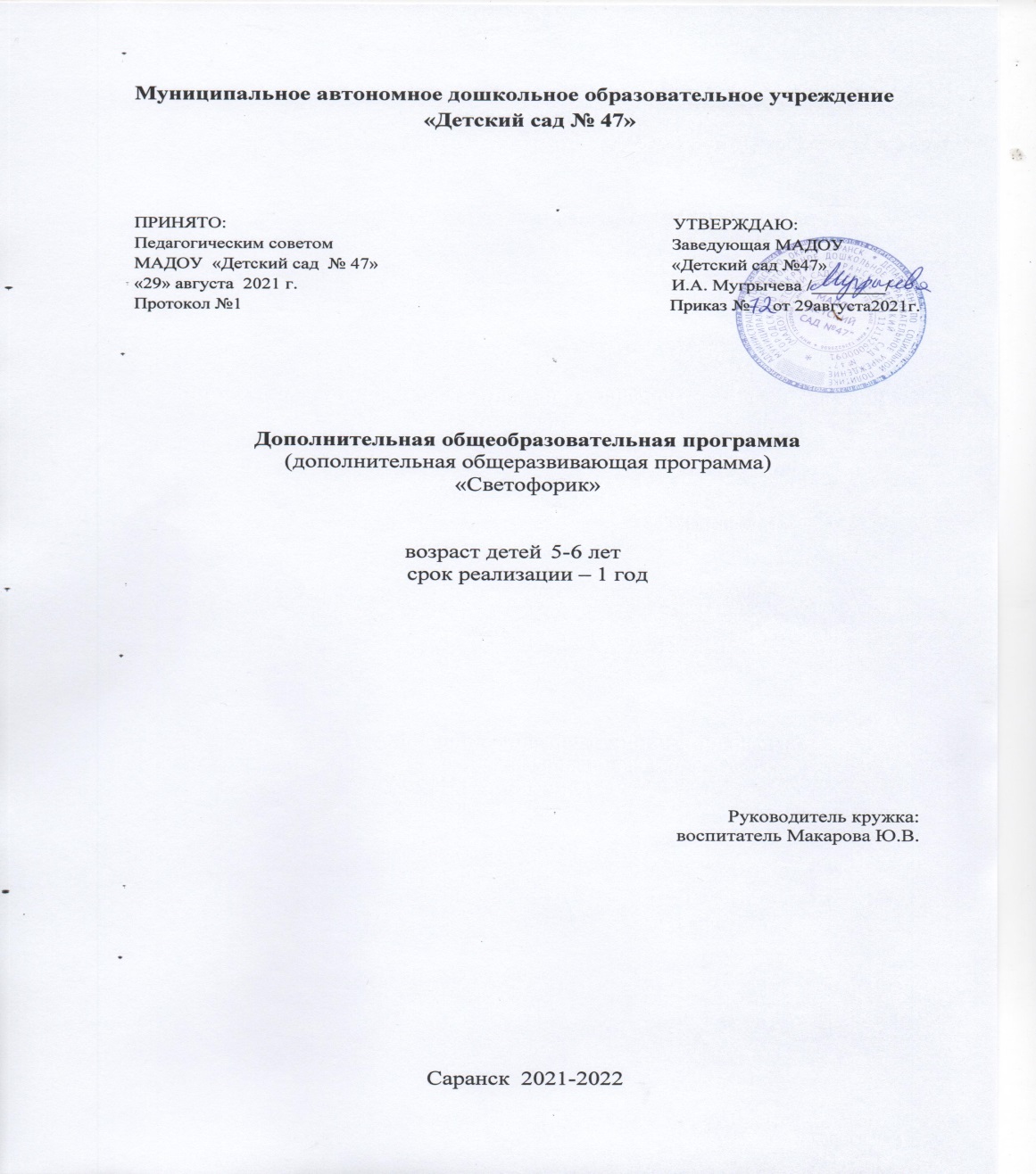 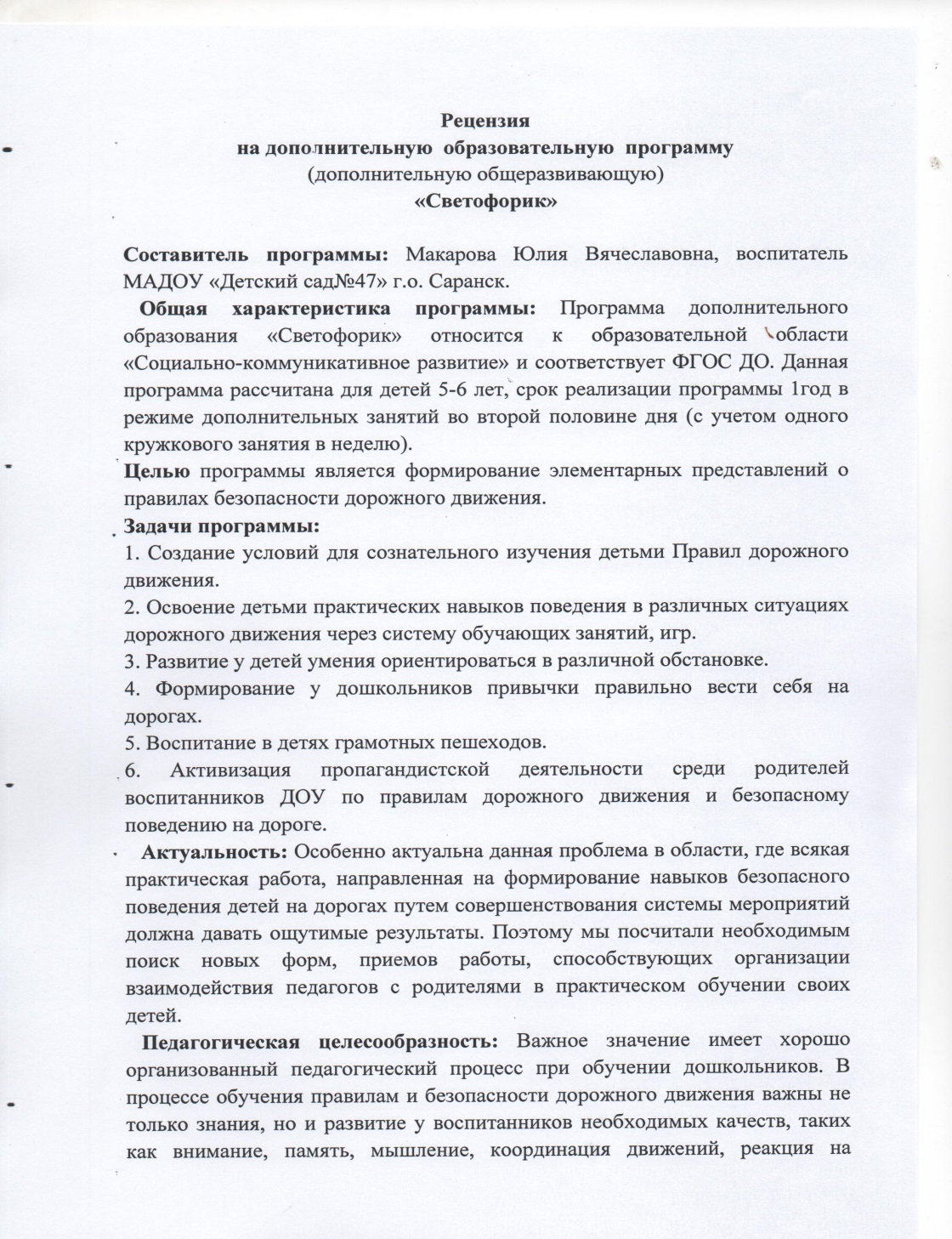 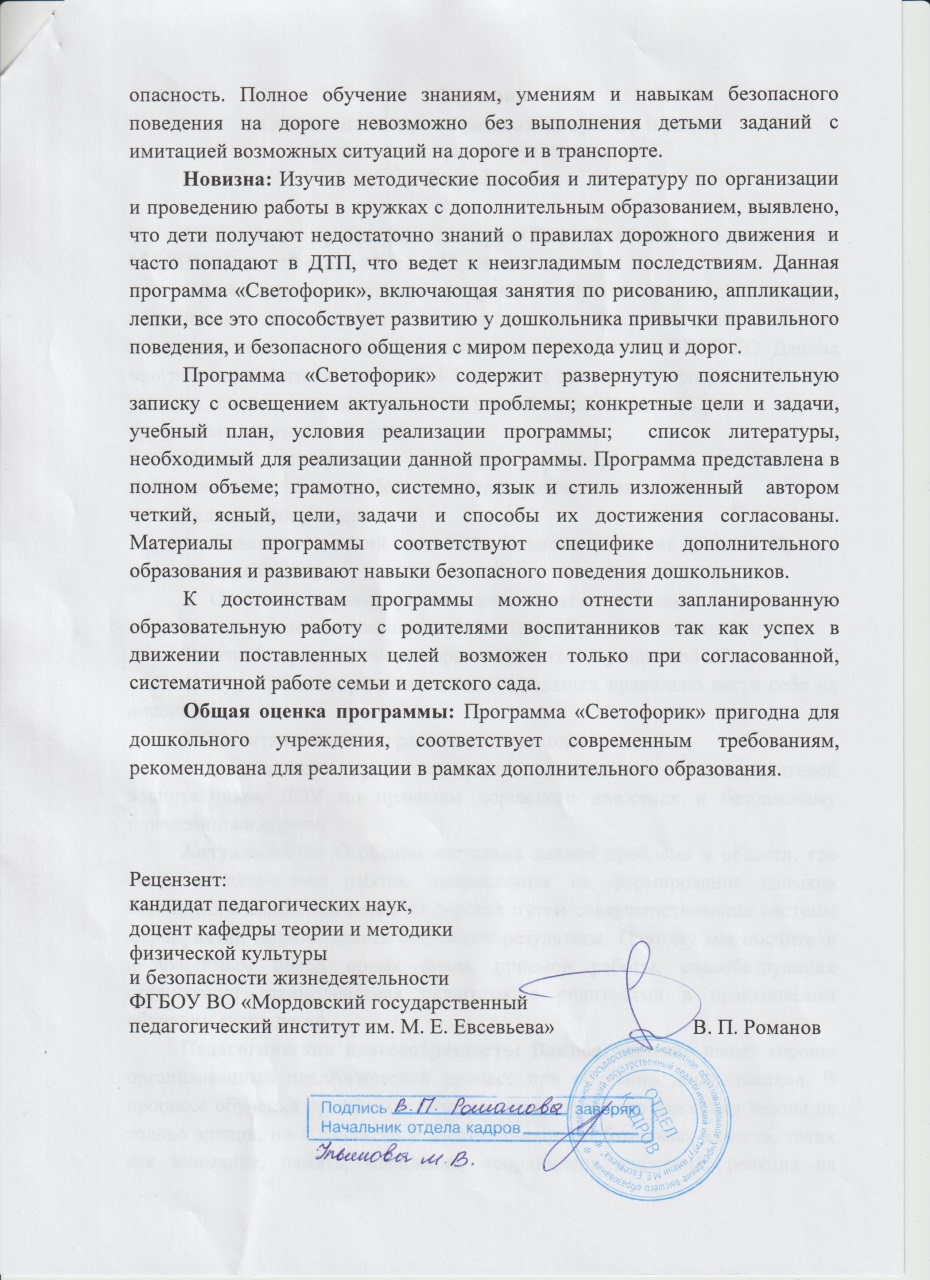 6. Выступления на заседаниях методических советов, научно-практических конференциях, педагогических чтениях, семинарах, секциях, форумах, радиопередачах (очно)
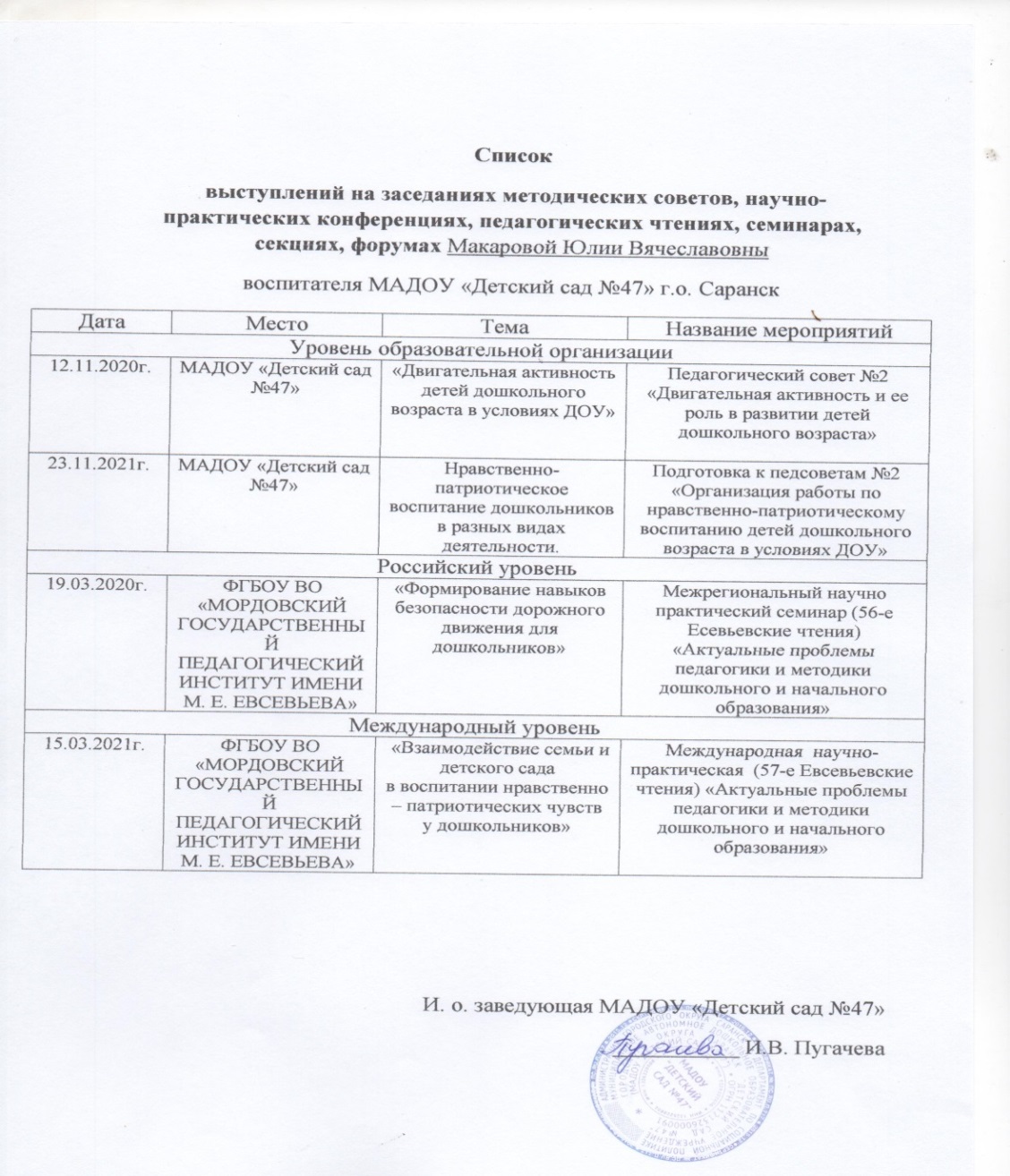 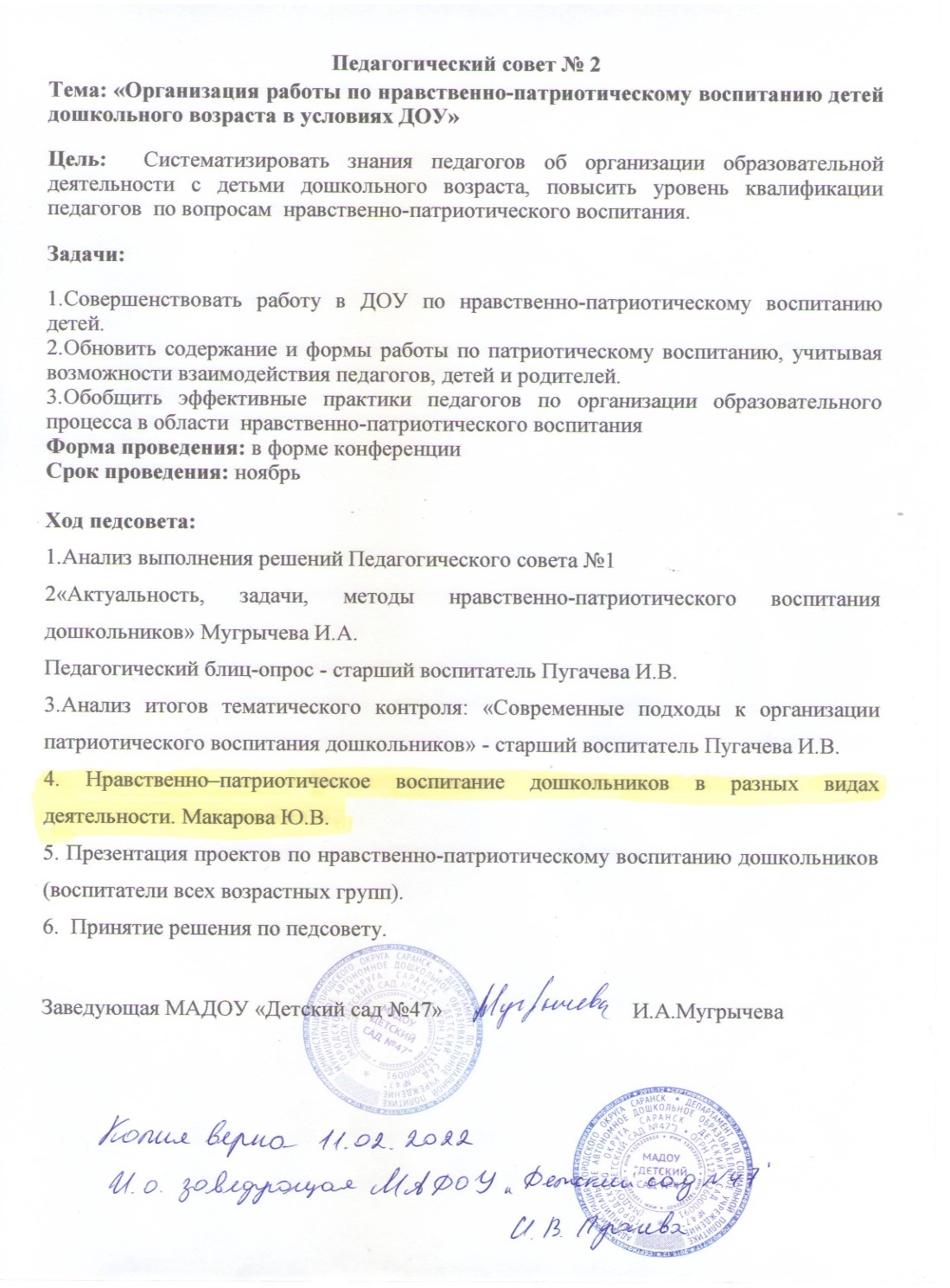 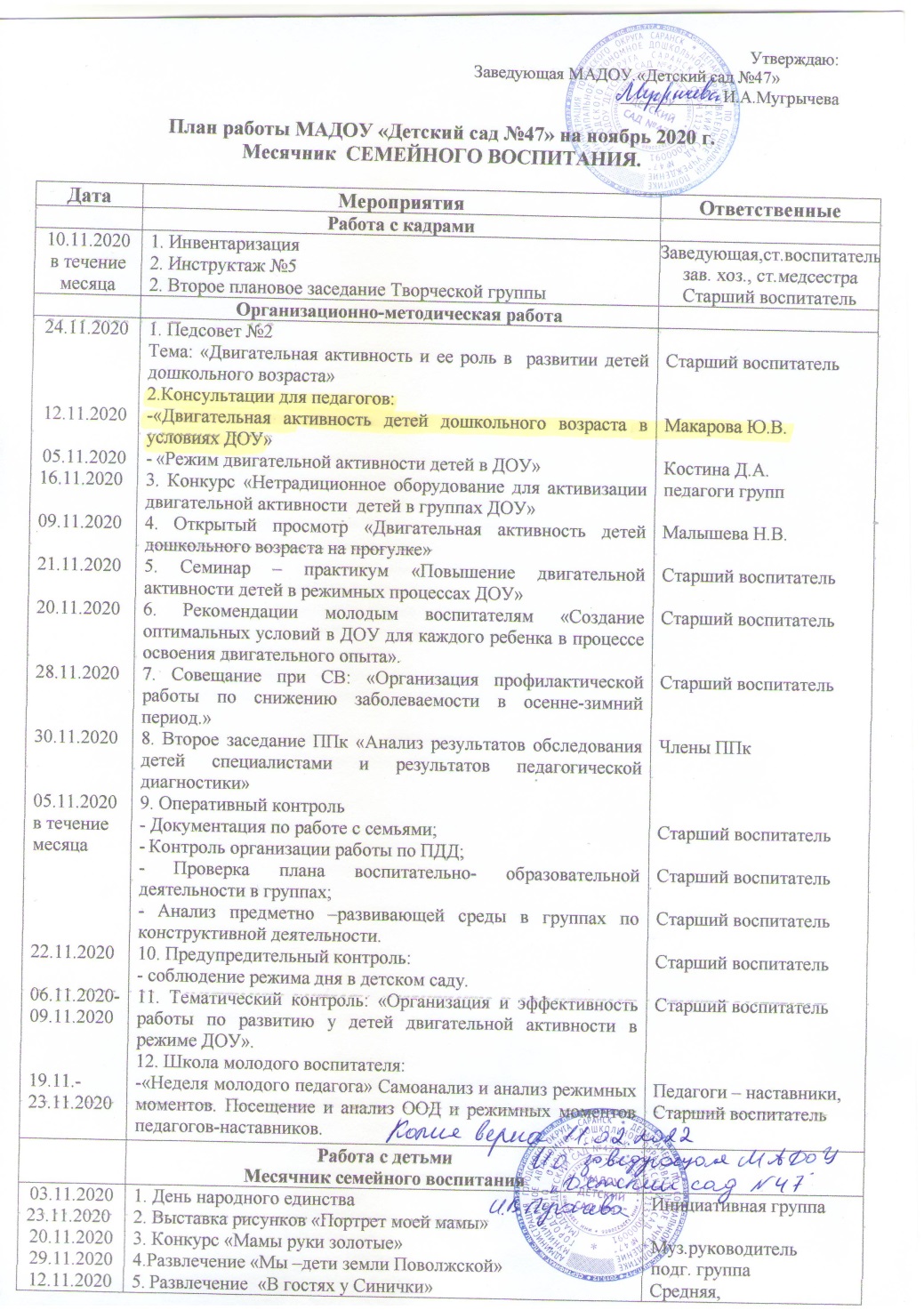 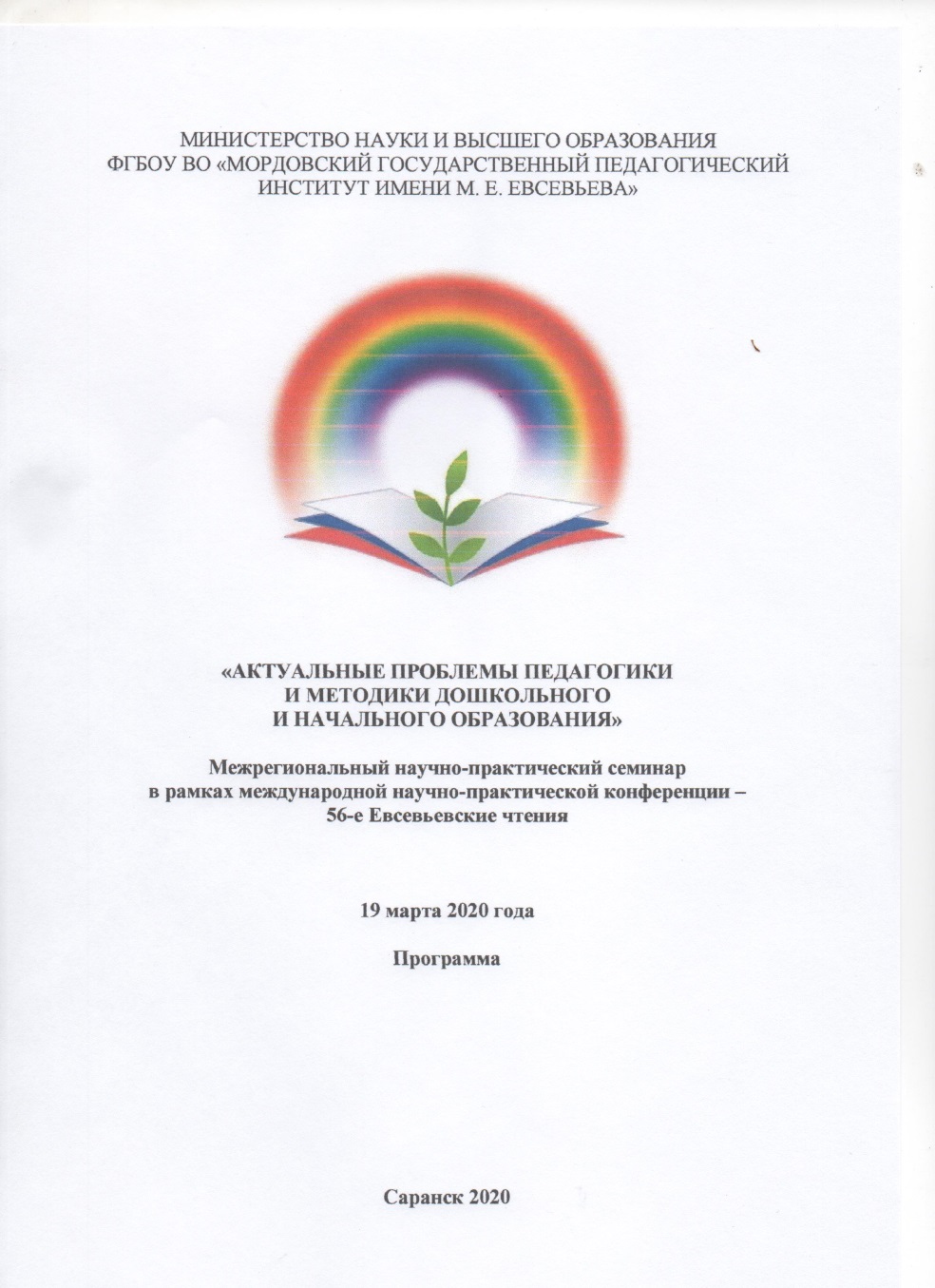 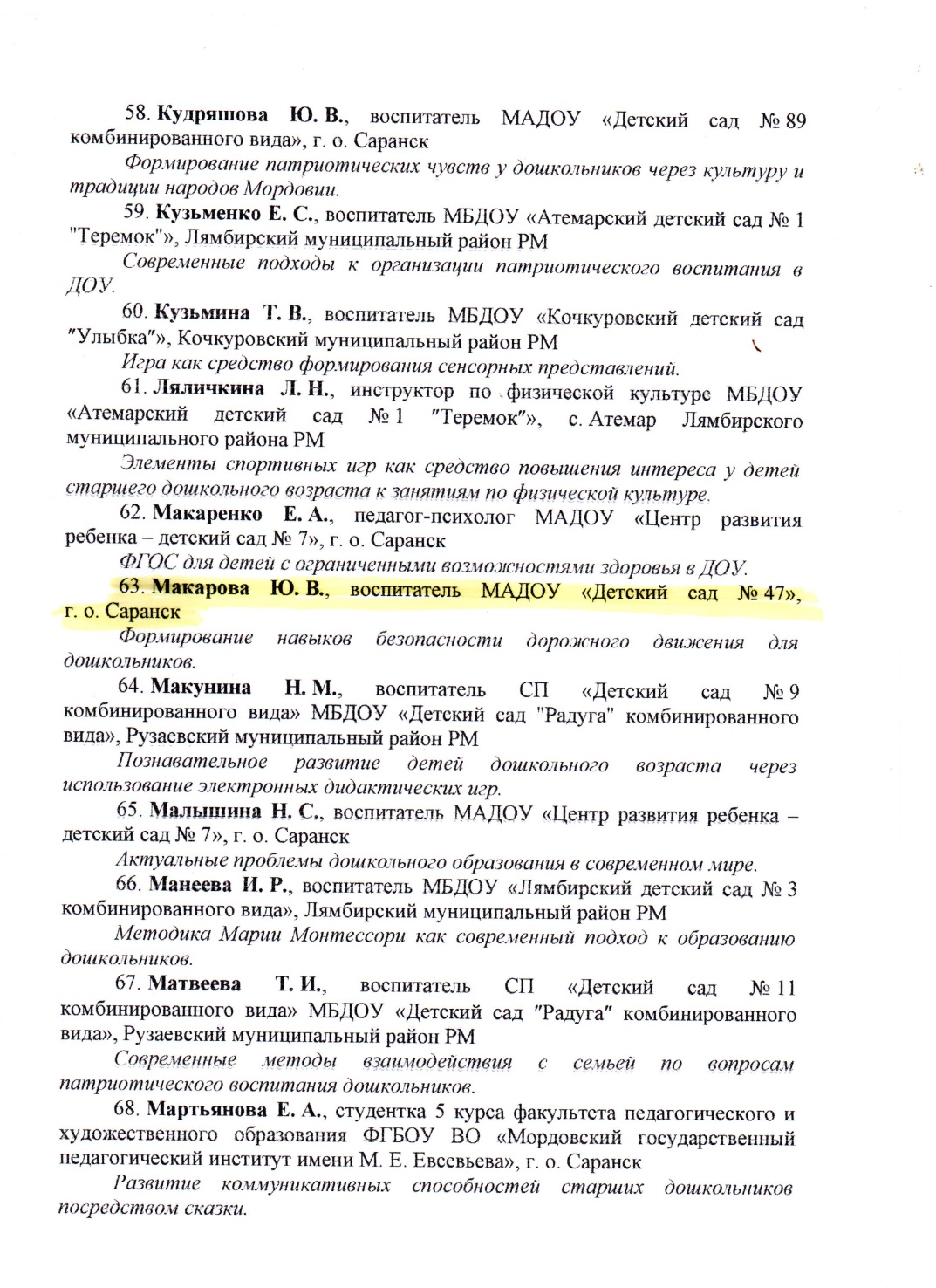 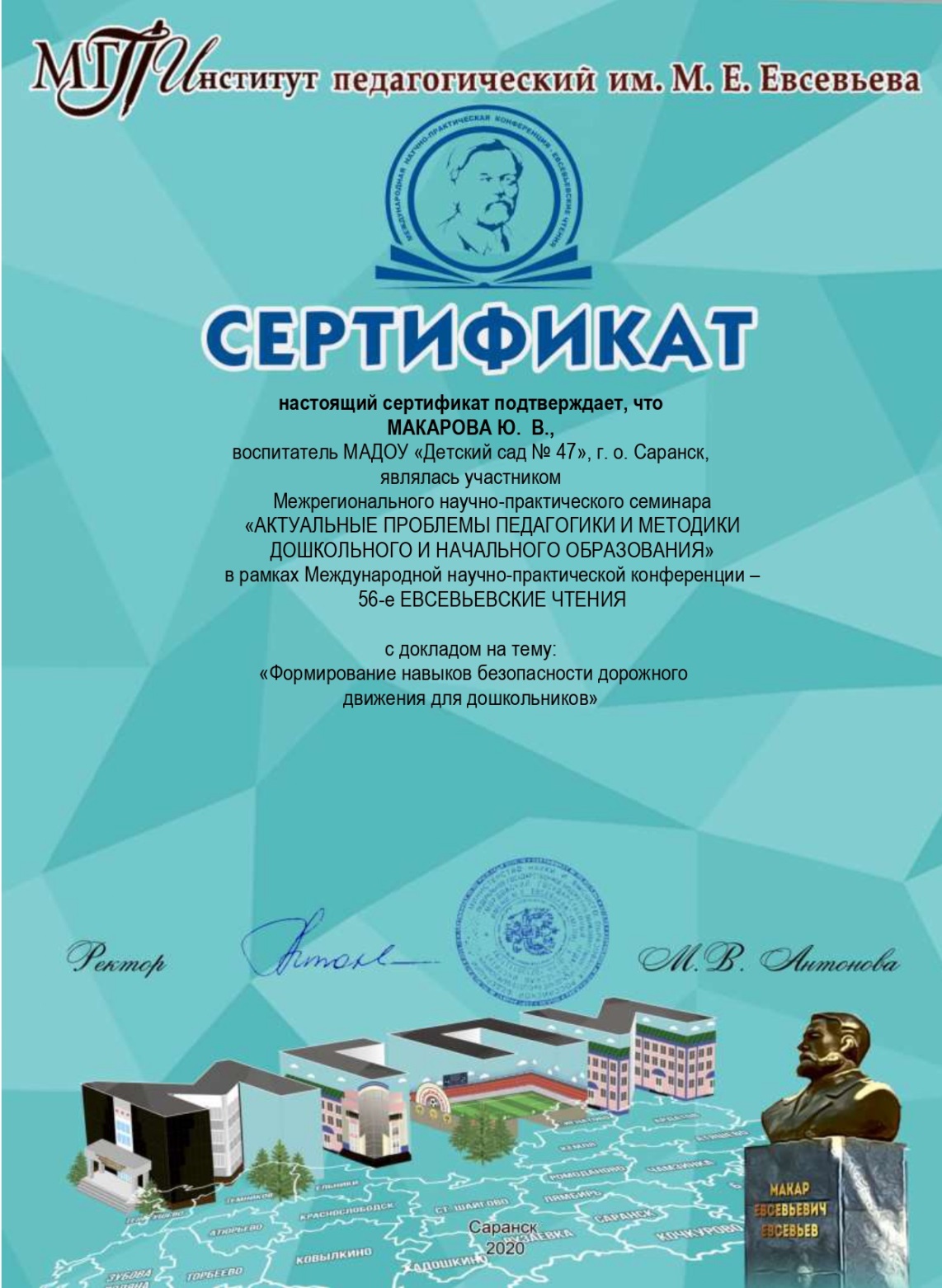 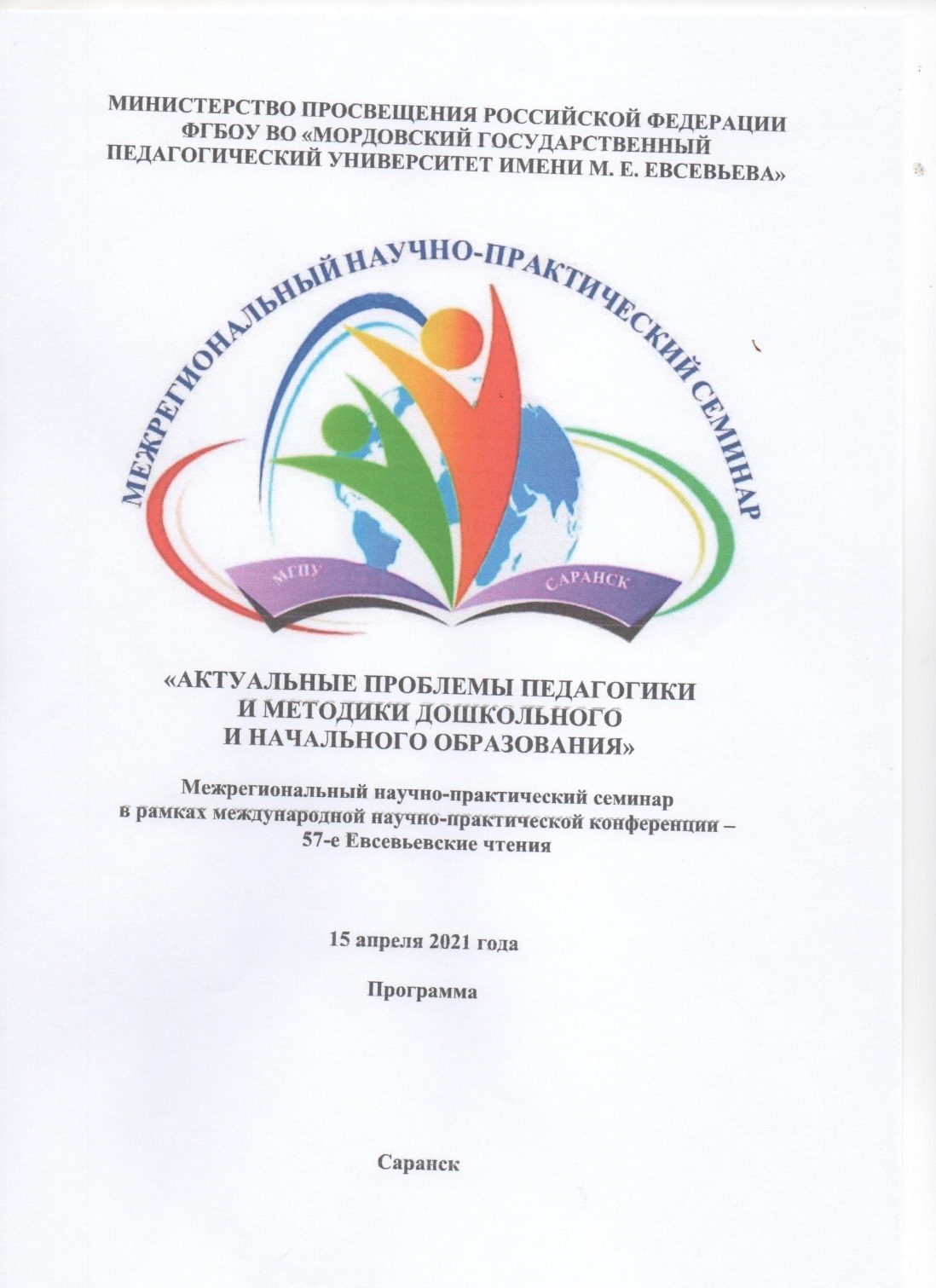 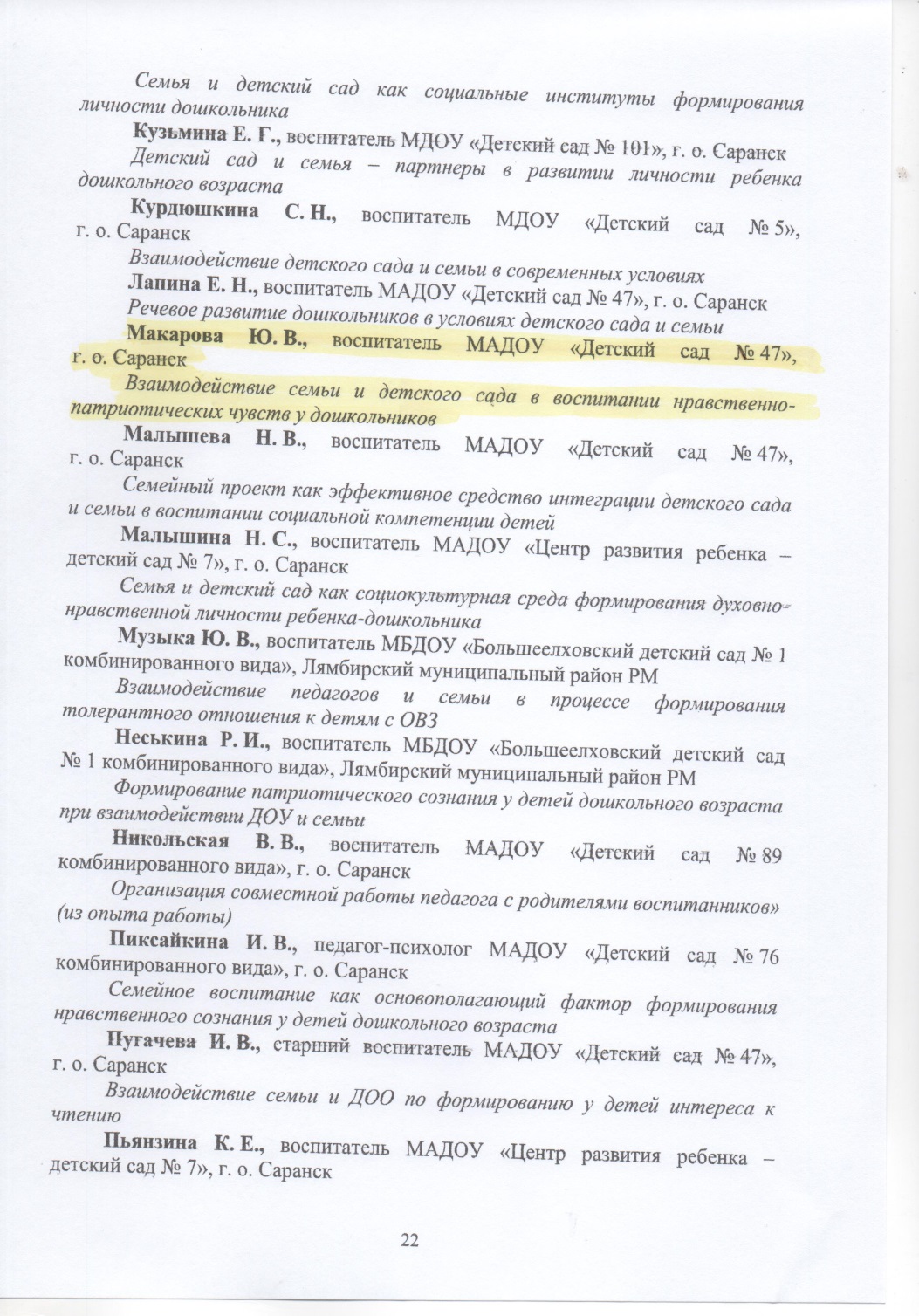 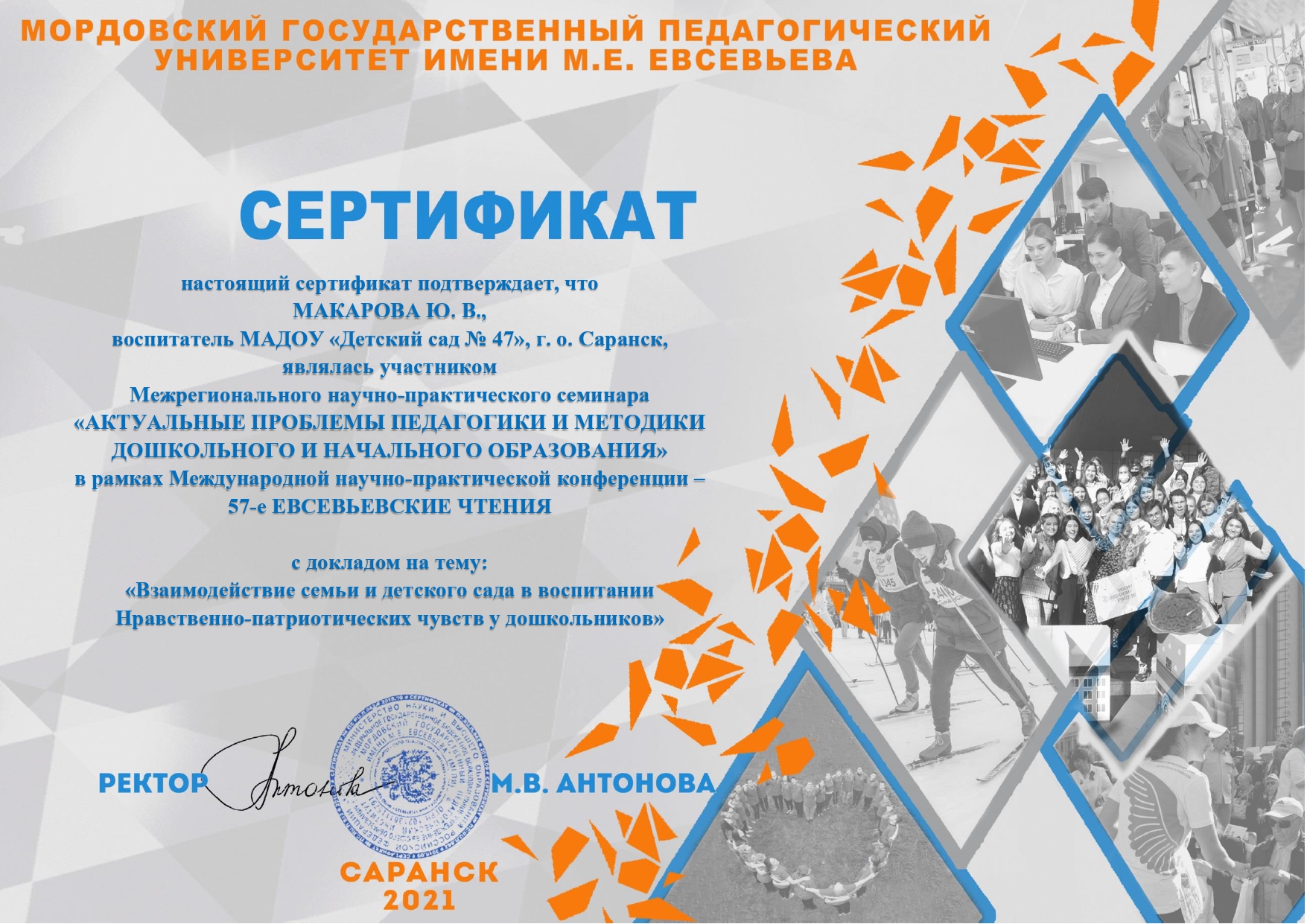 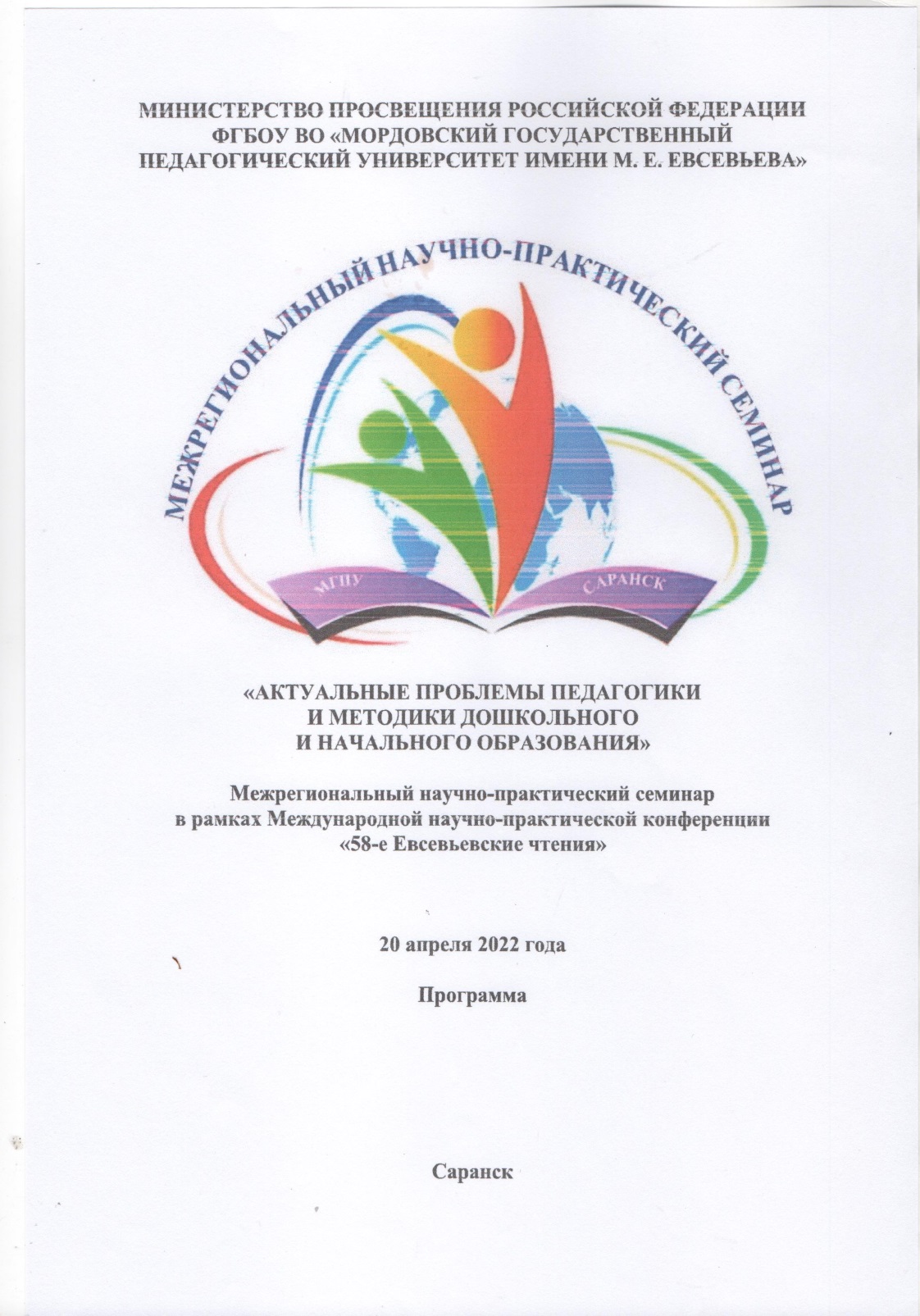 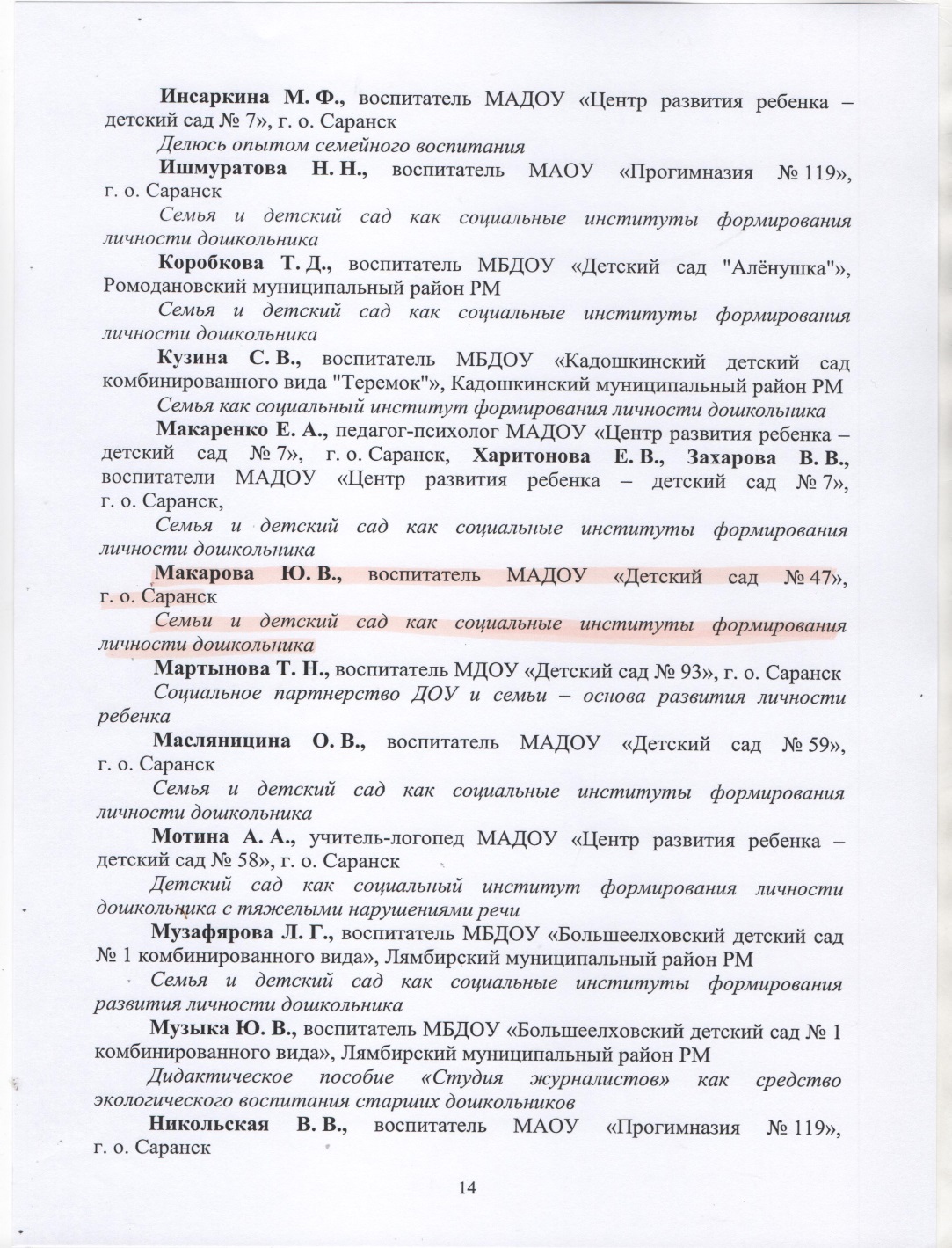 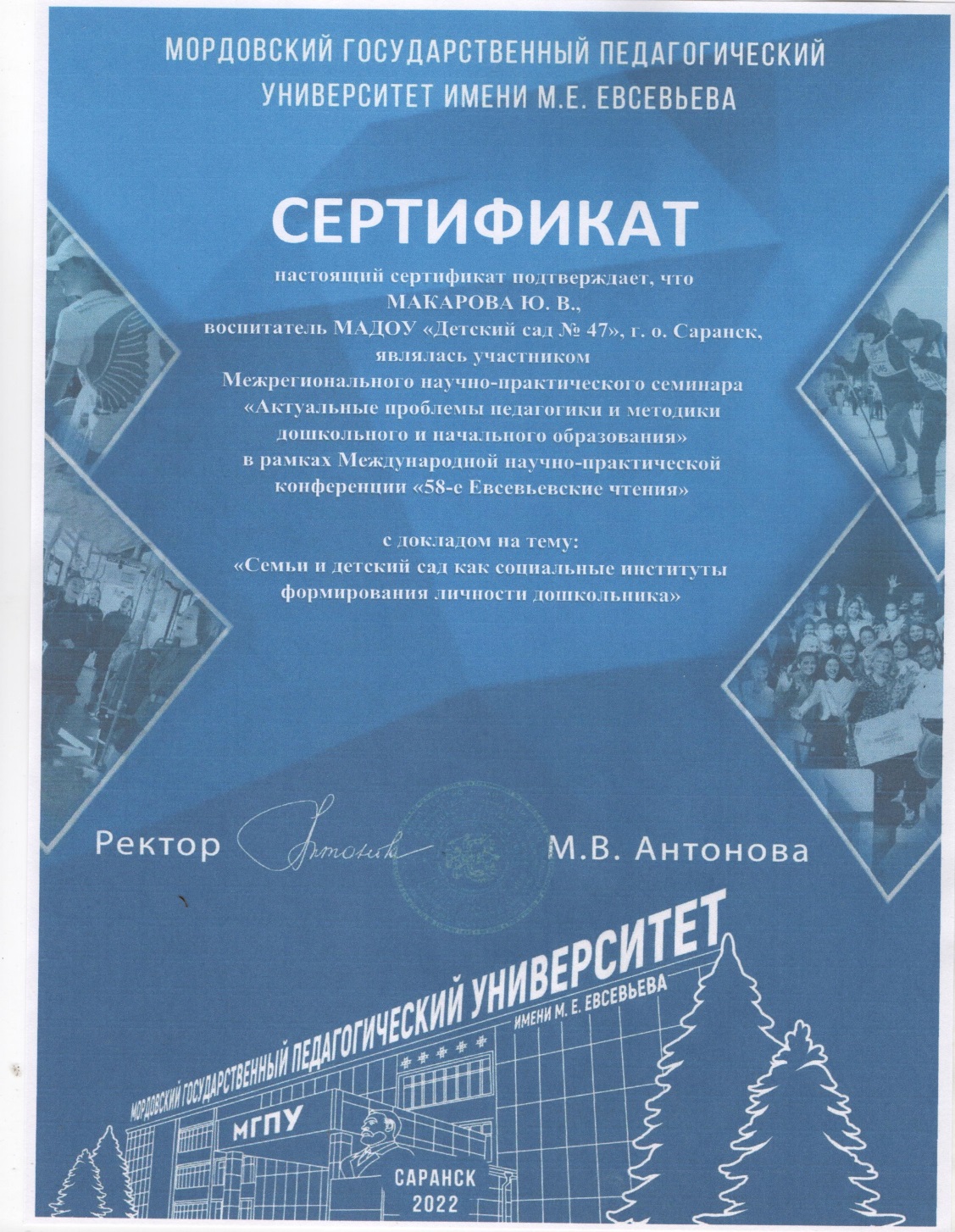 7. Проведение открытых занятий, 
мастер-классов, мероприятий
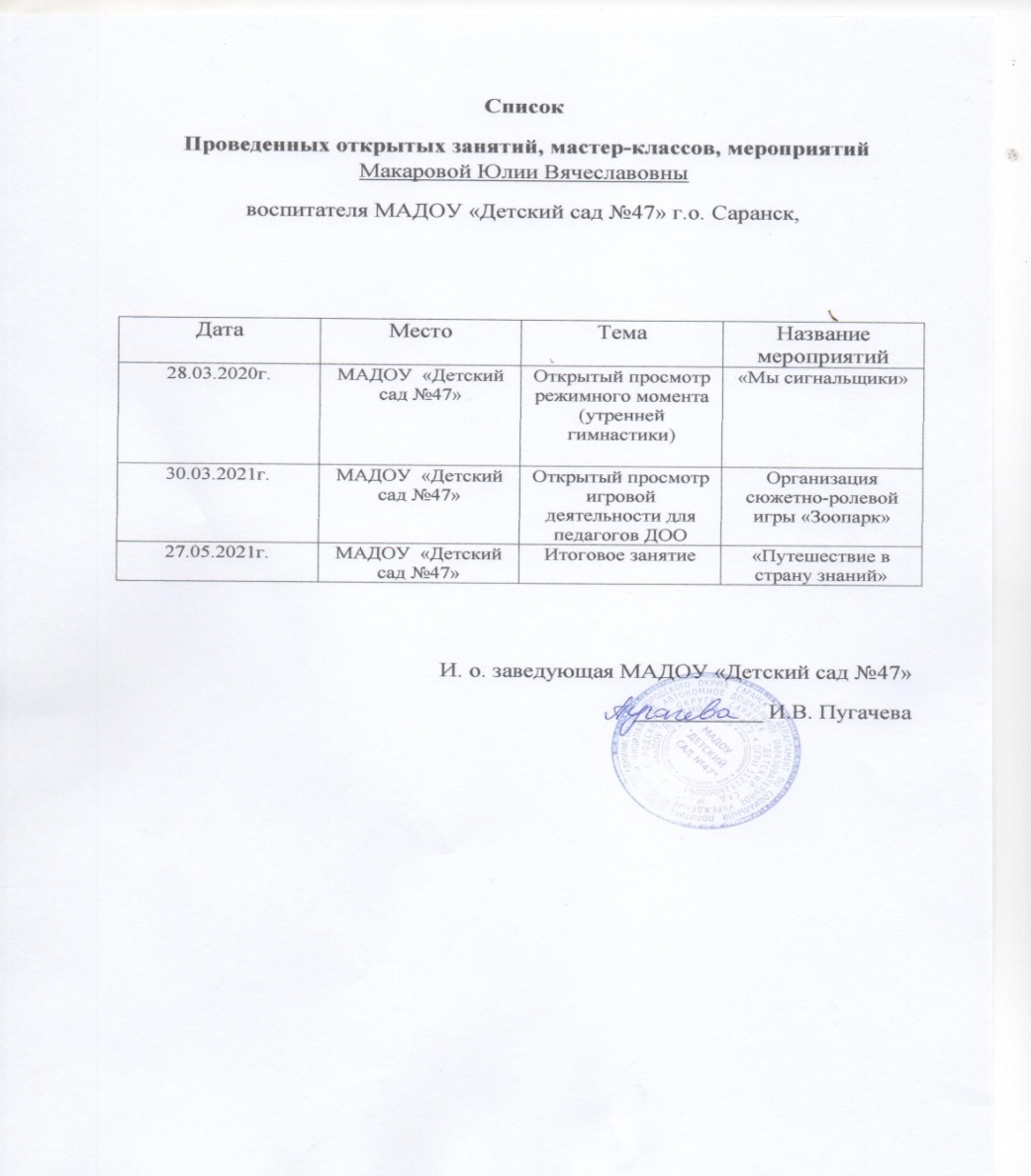 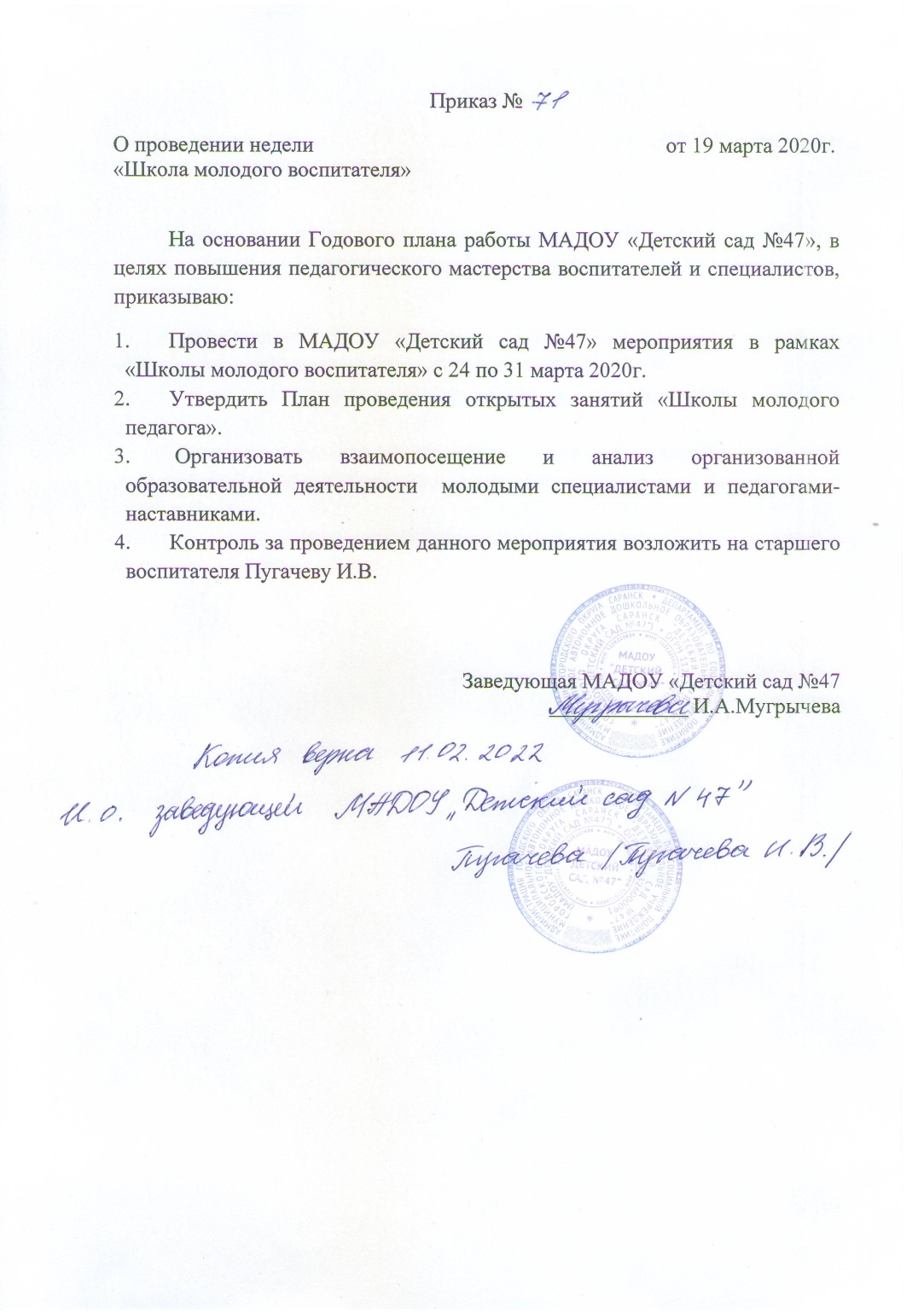 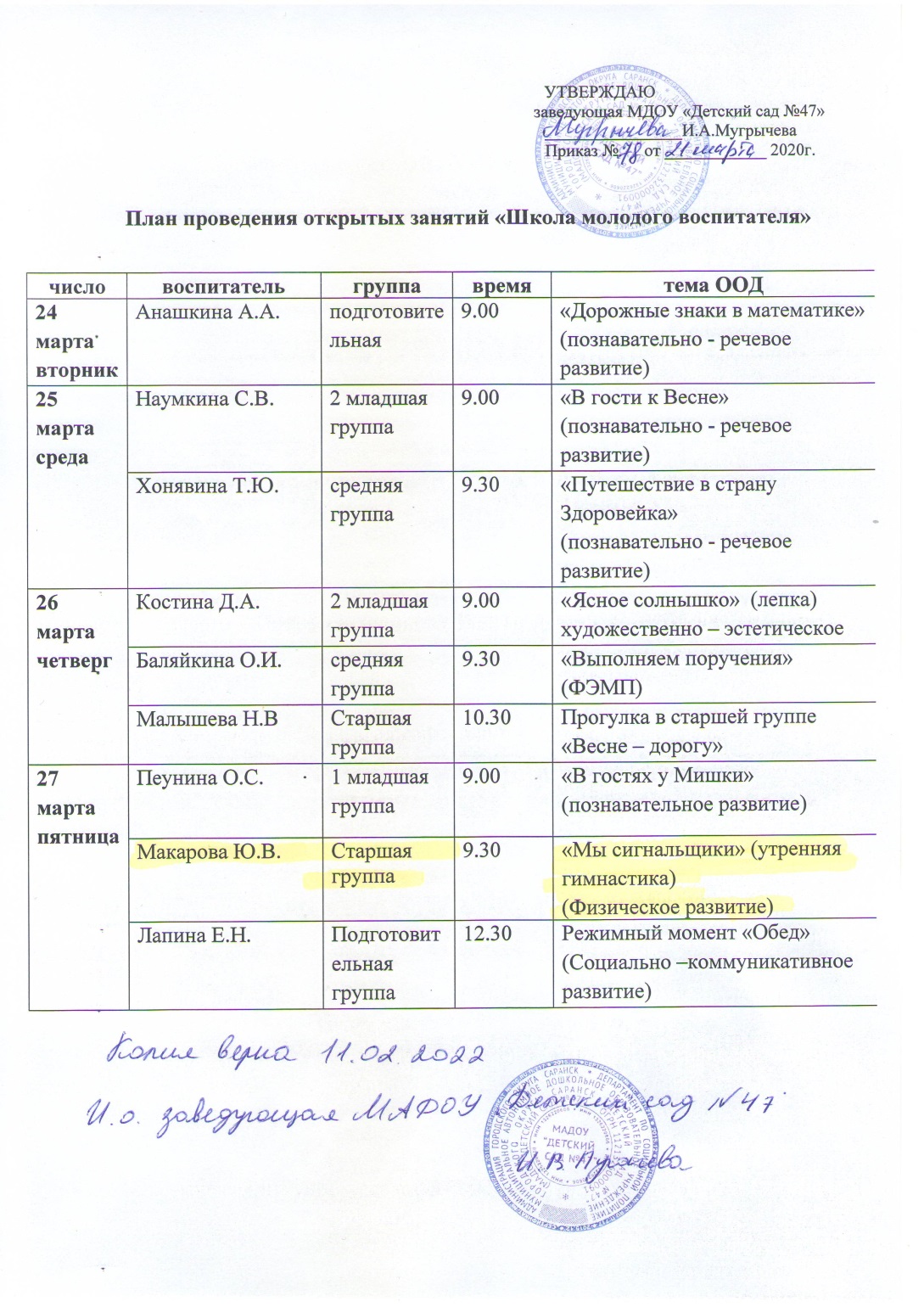 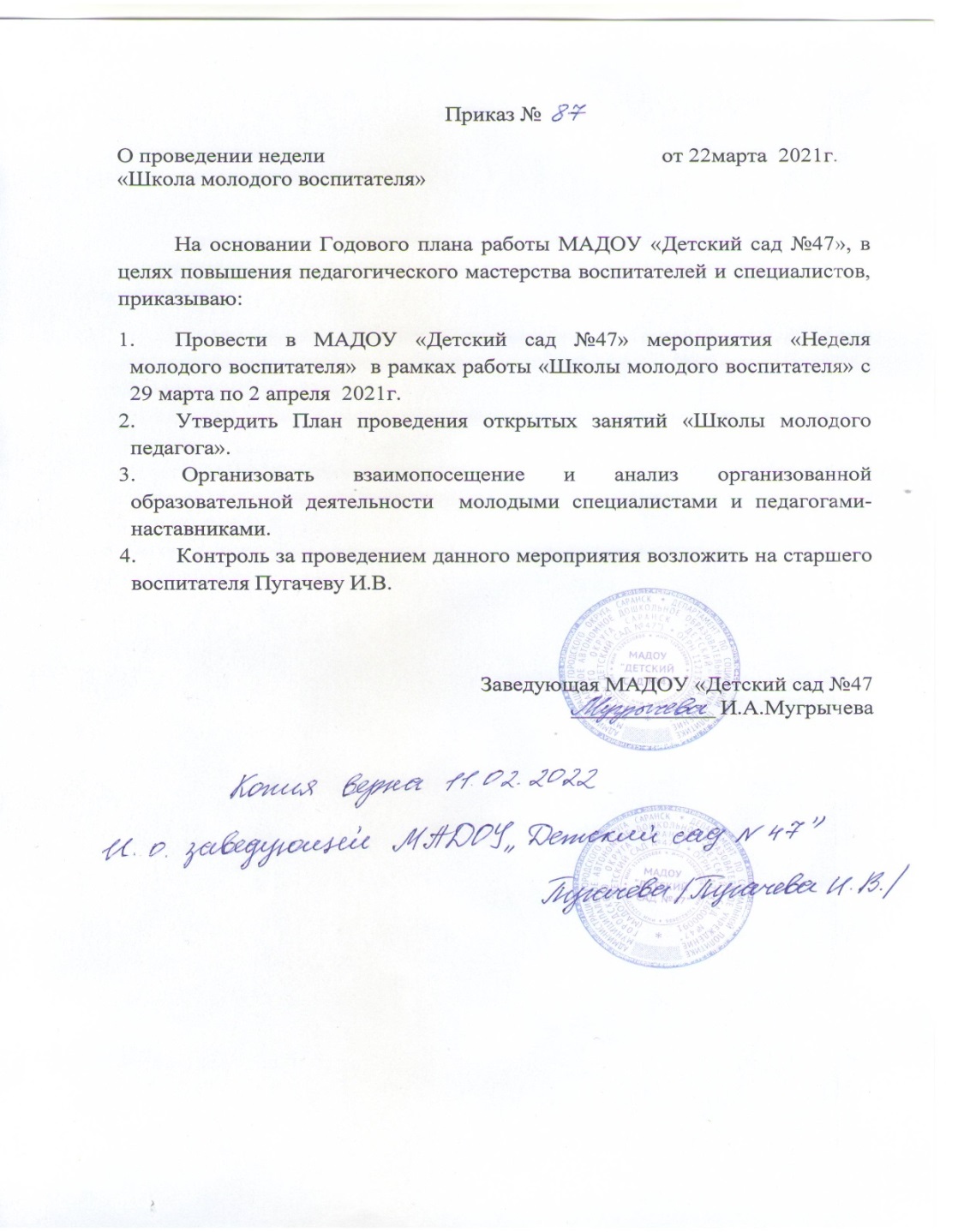 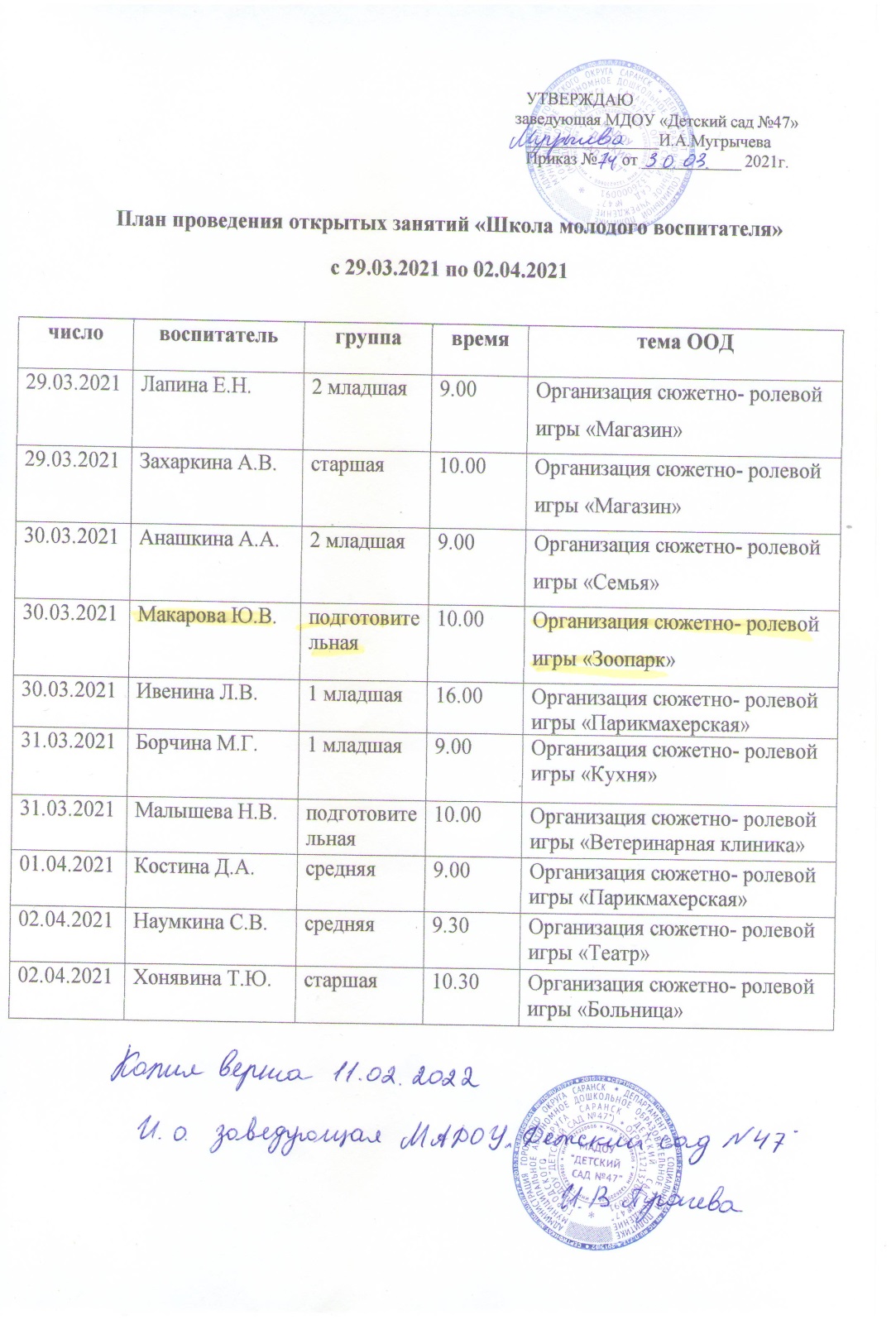 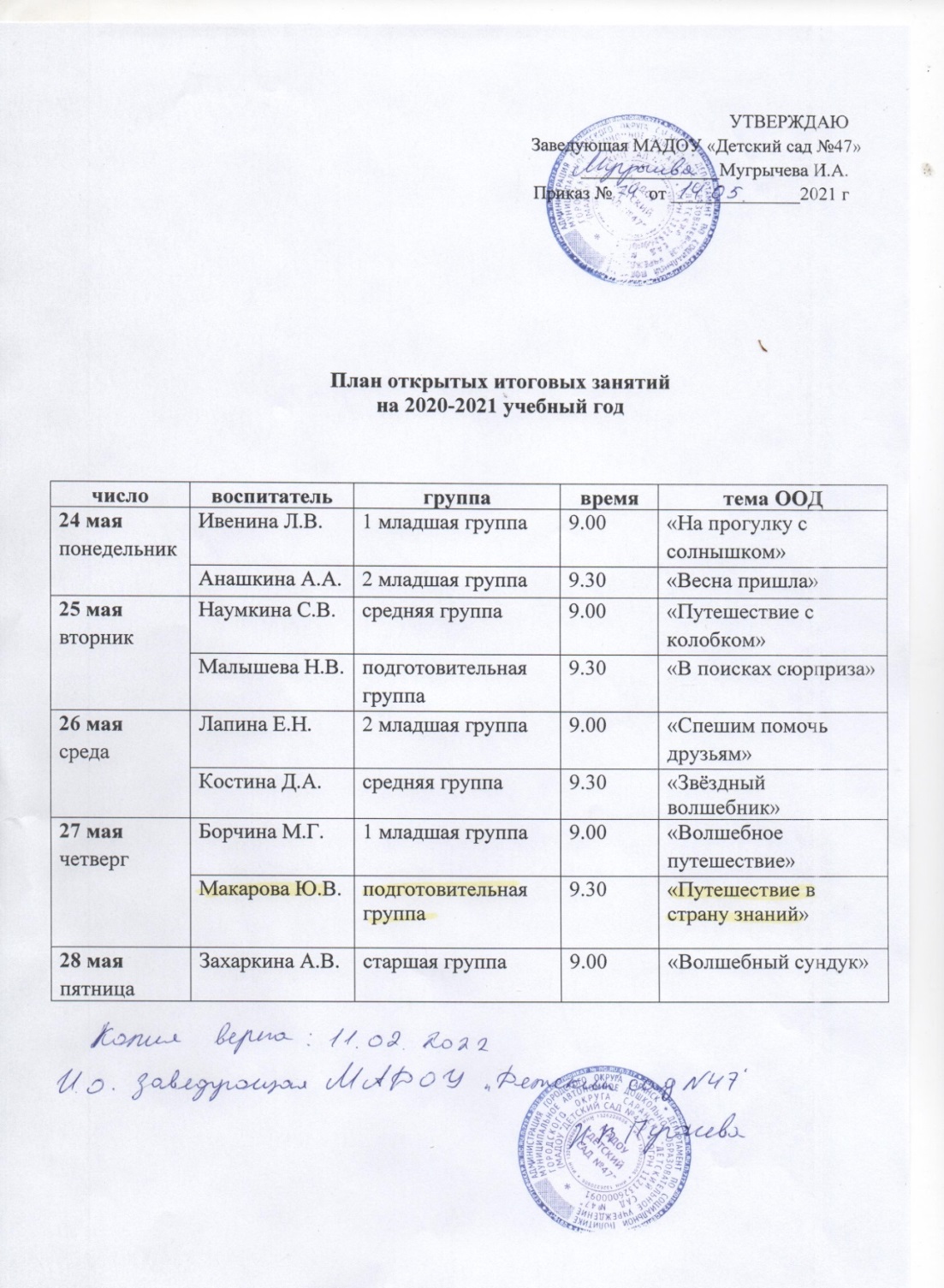 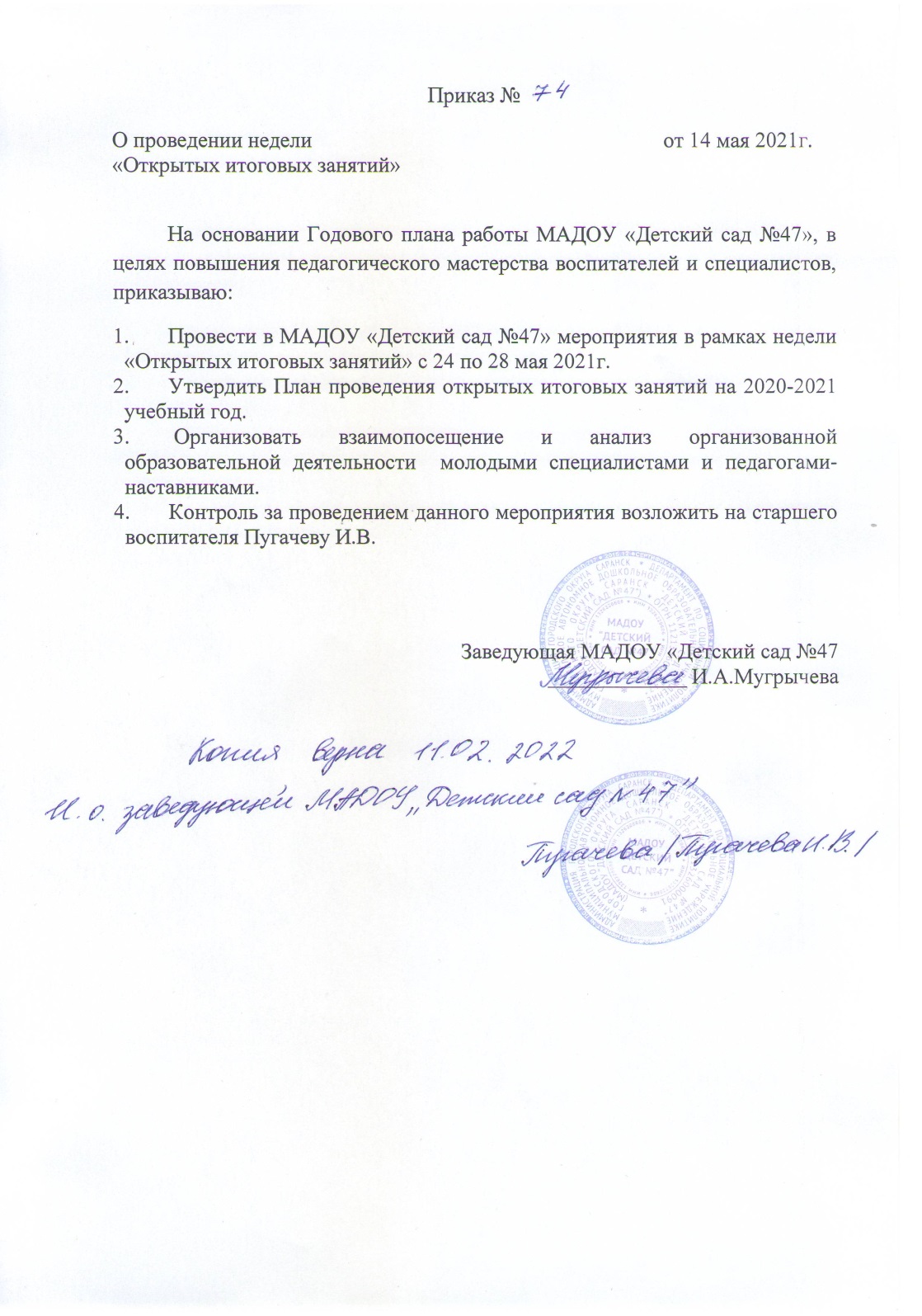 9. Общественно-педагогическая активность педагога: 
участие в комиссиях, педагогических сообществах, в жюри конкурсов
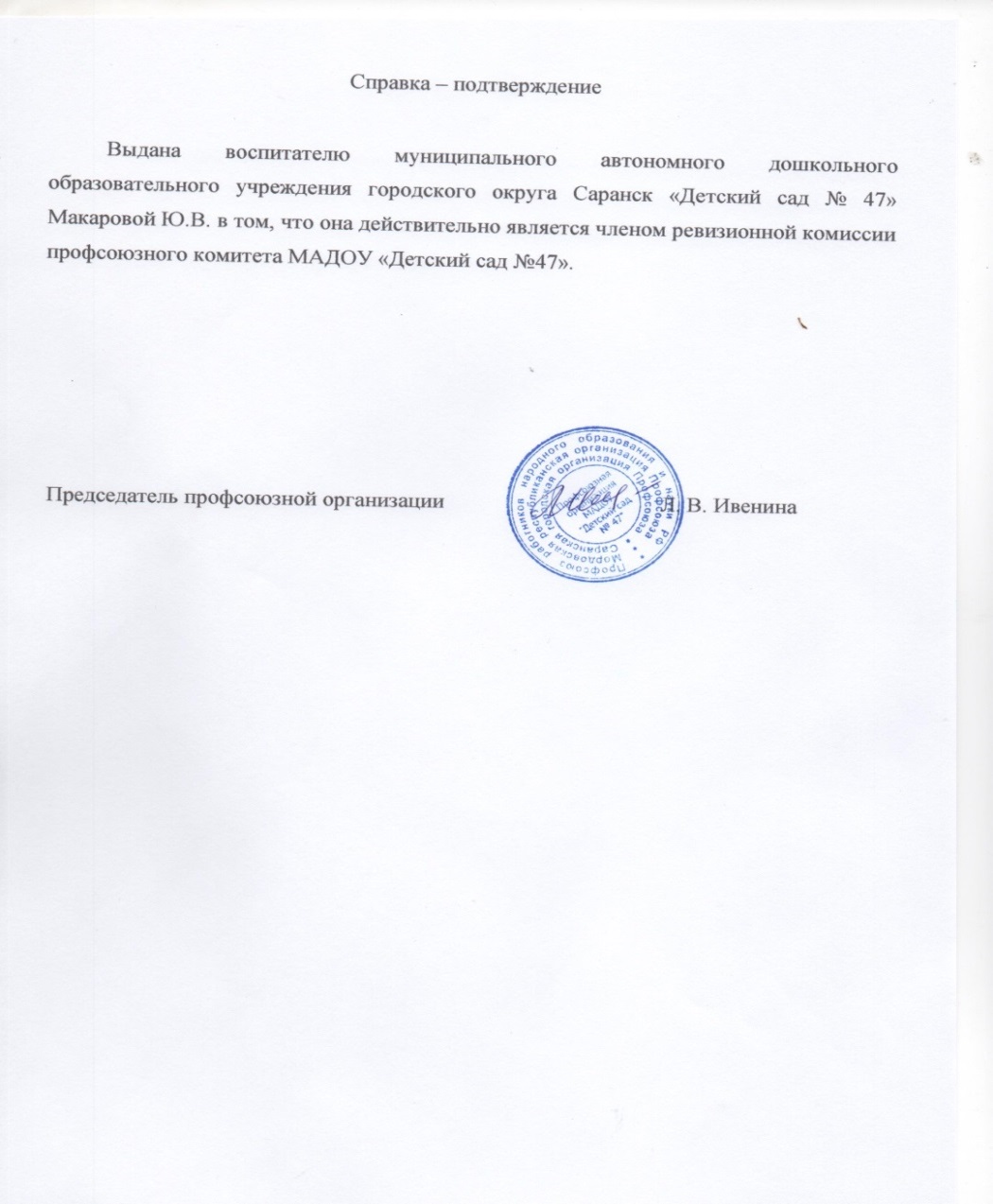 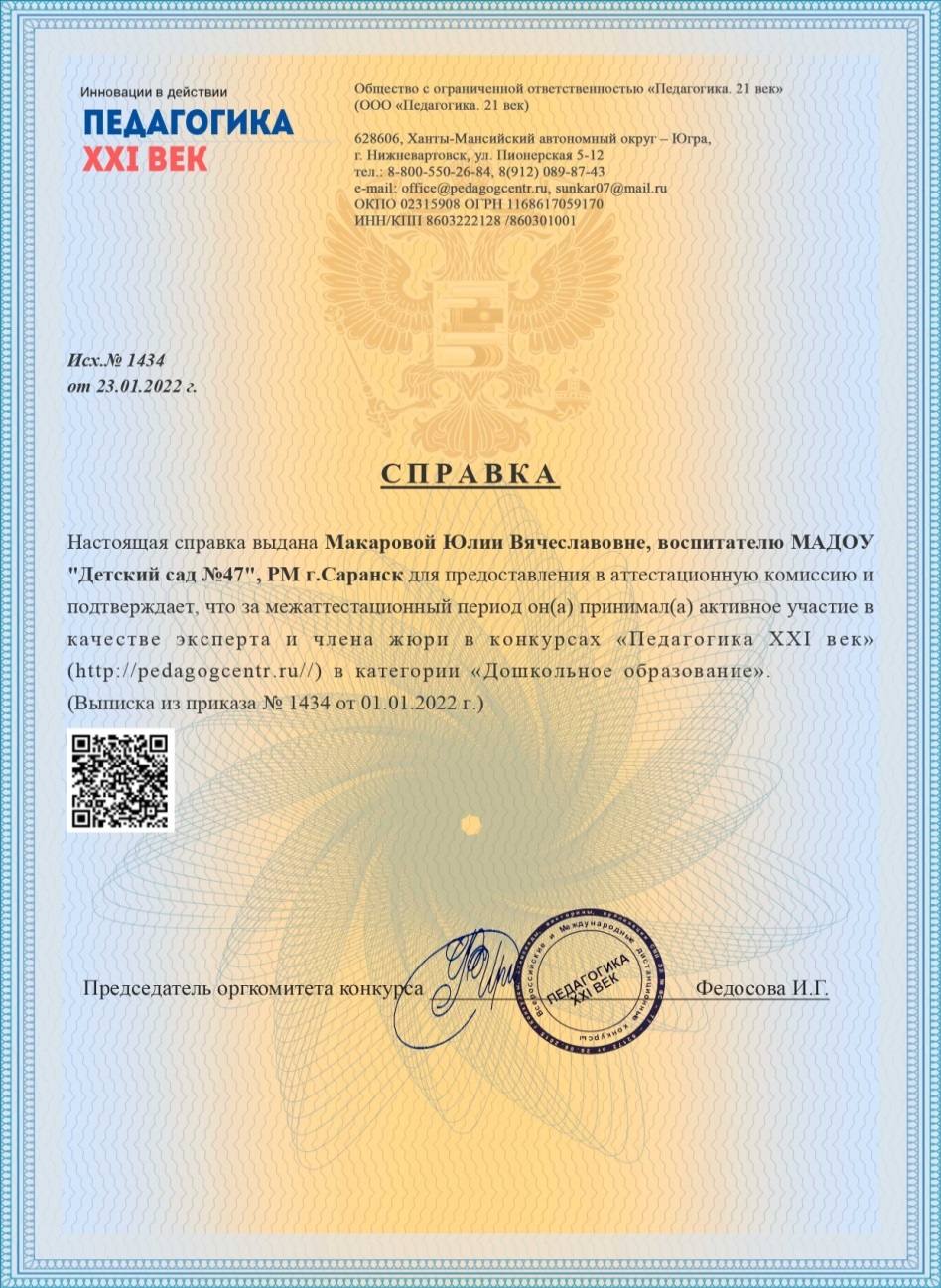 10. Позитивные результаты работы с воспитанниками:
.
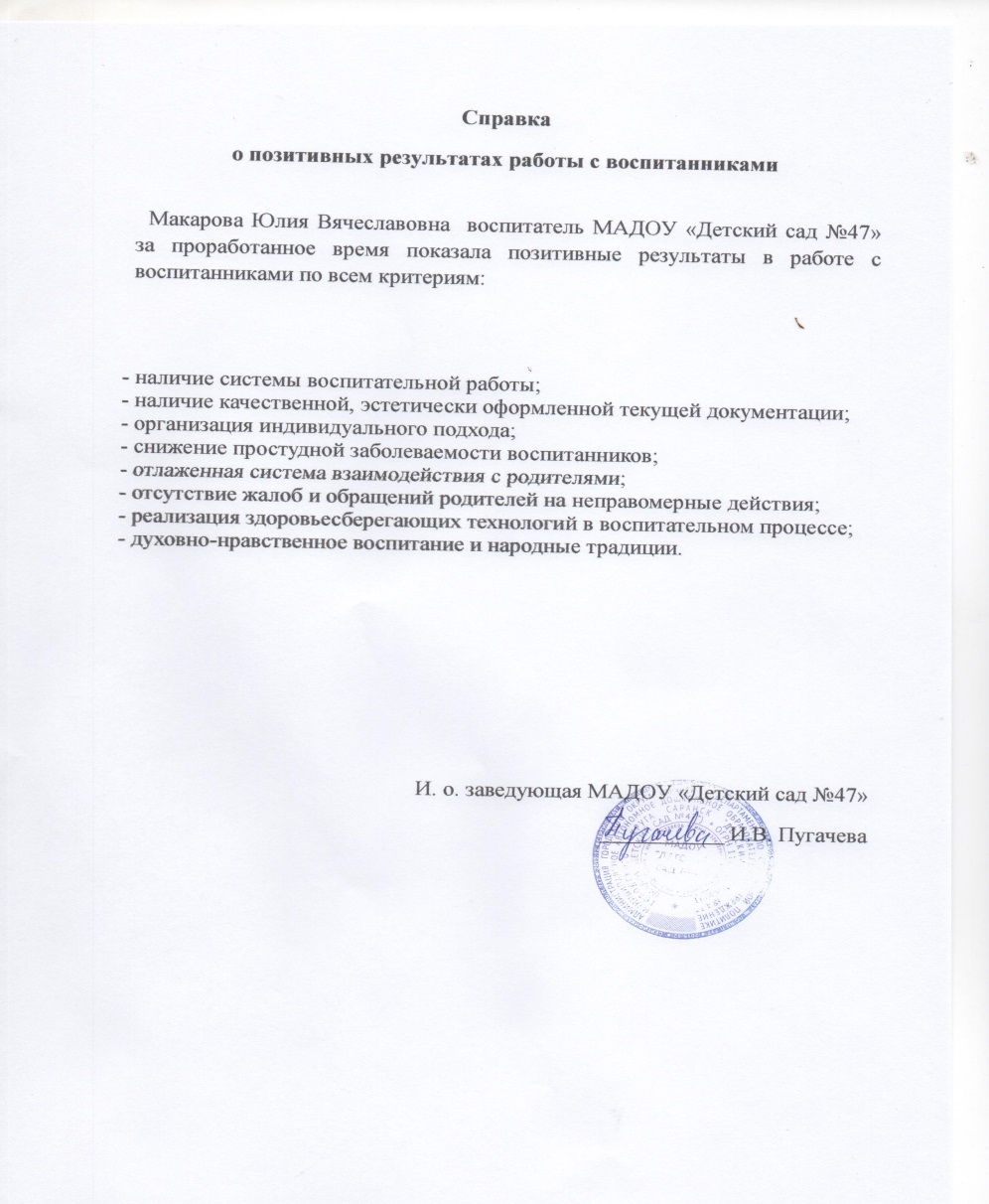 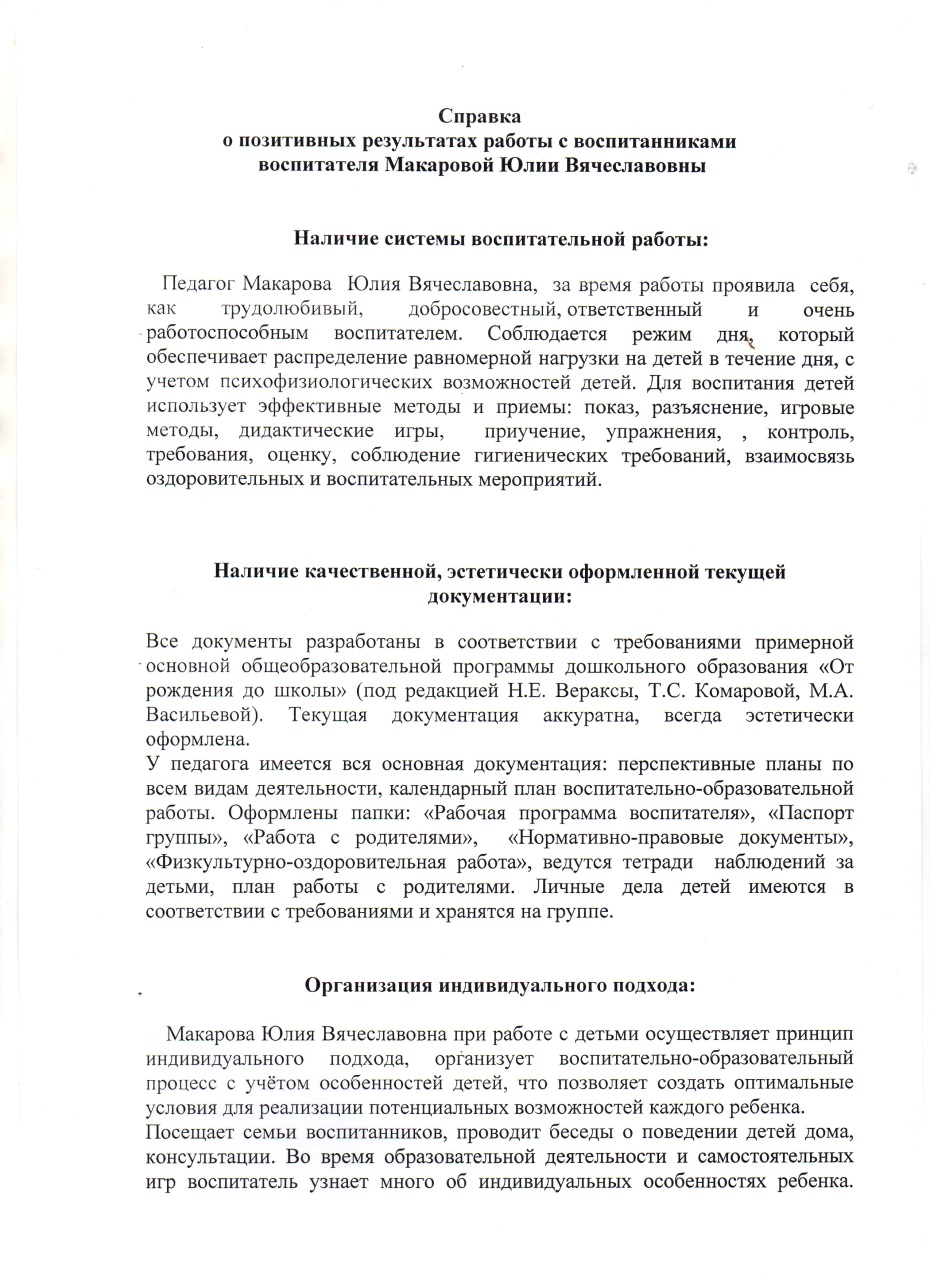 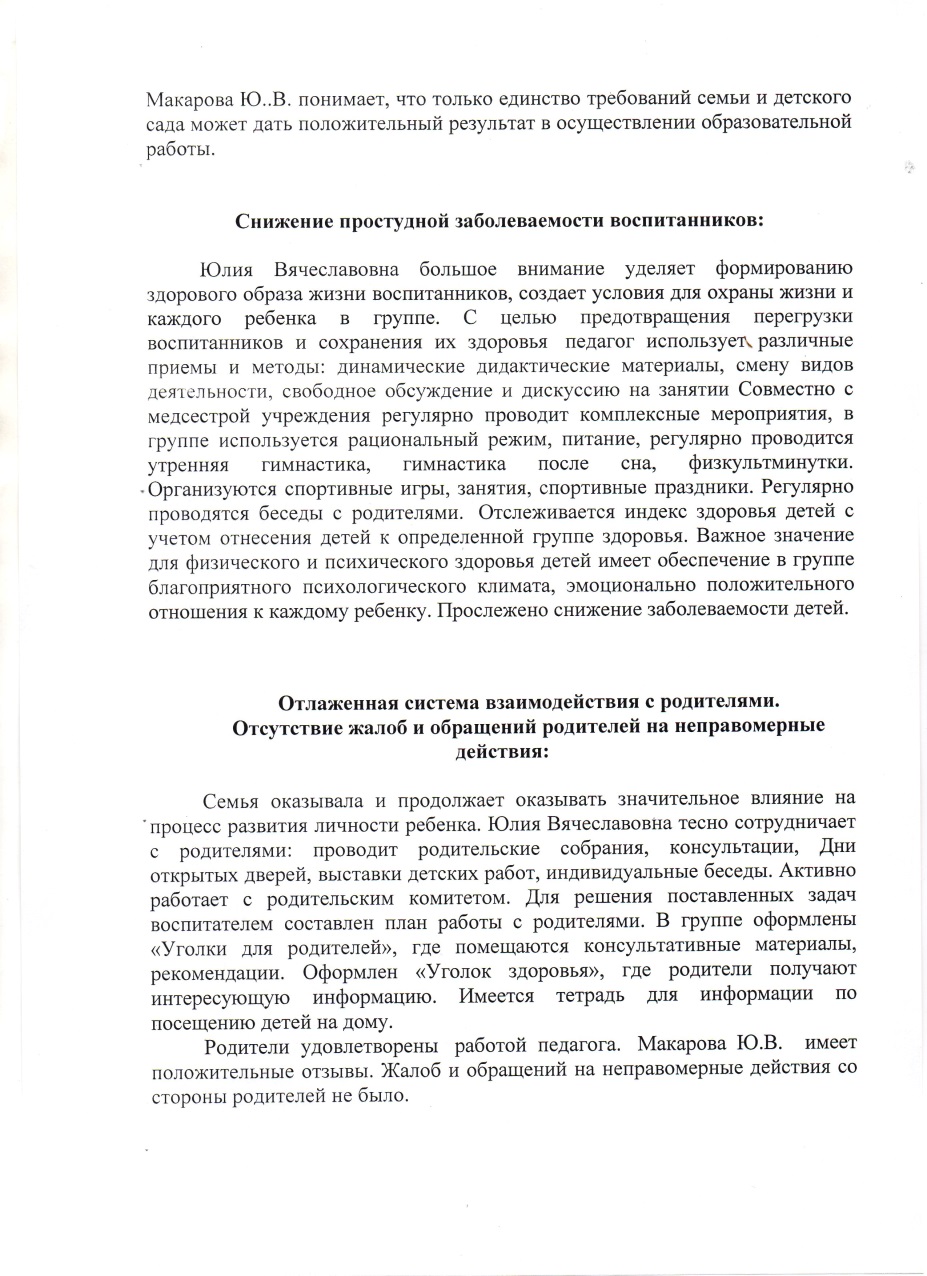 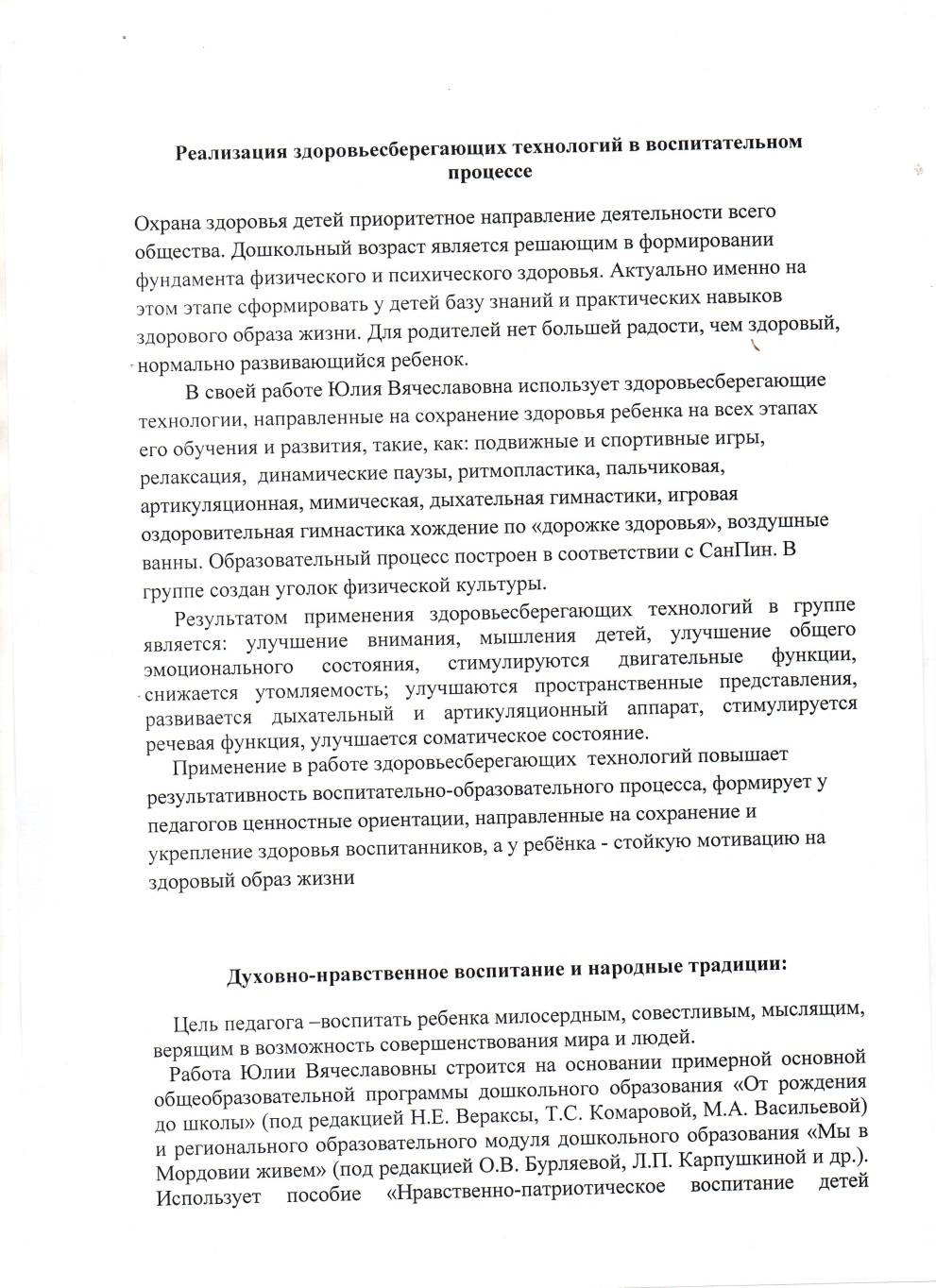 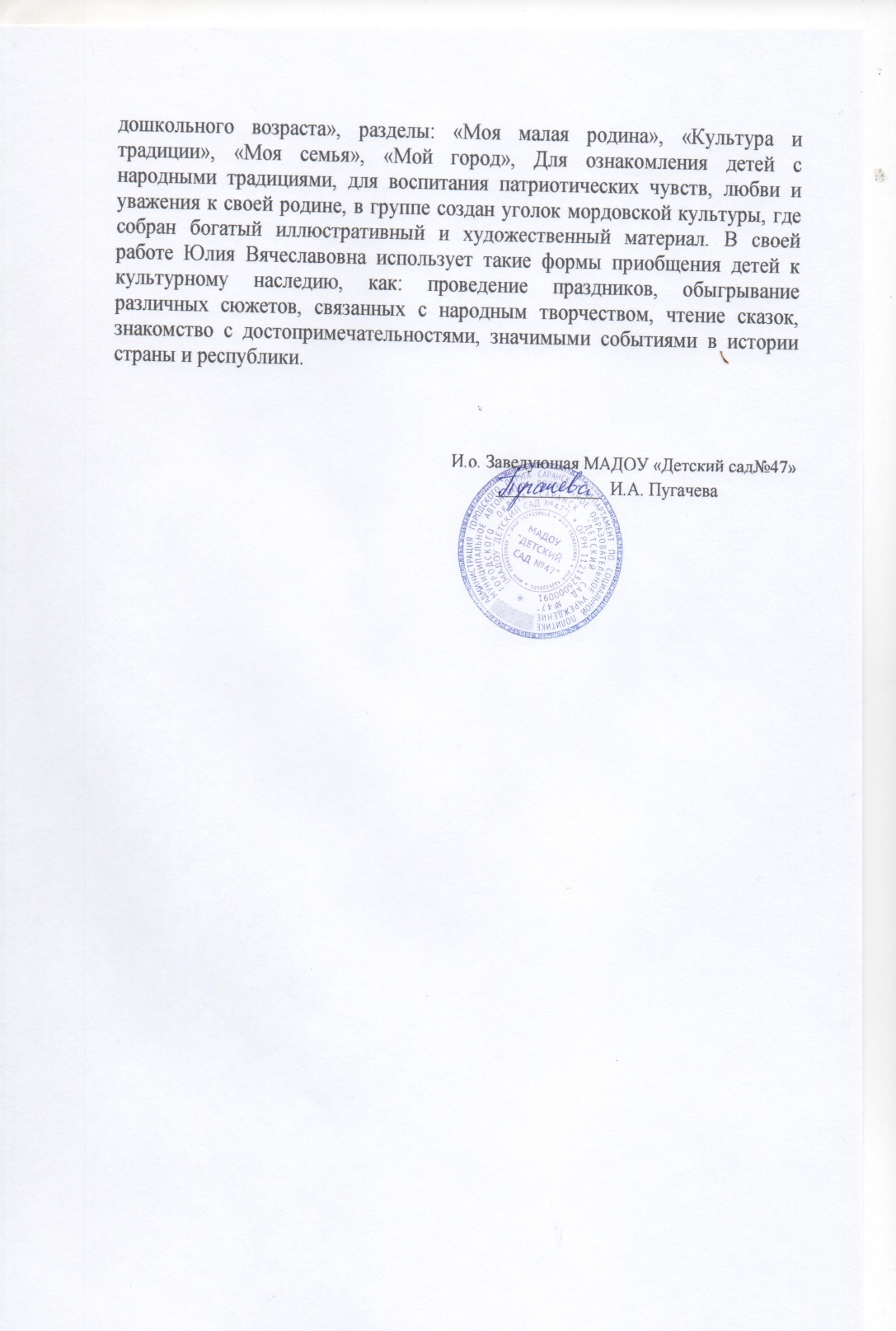 11. Качество взаимодействия с родителями:
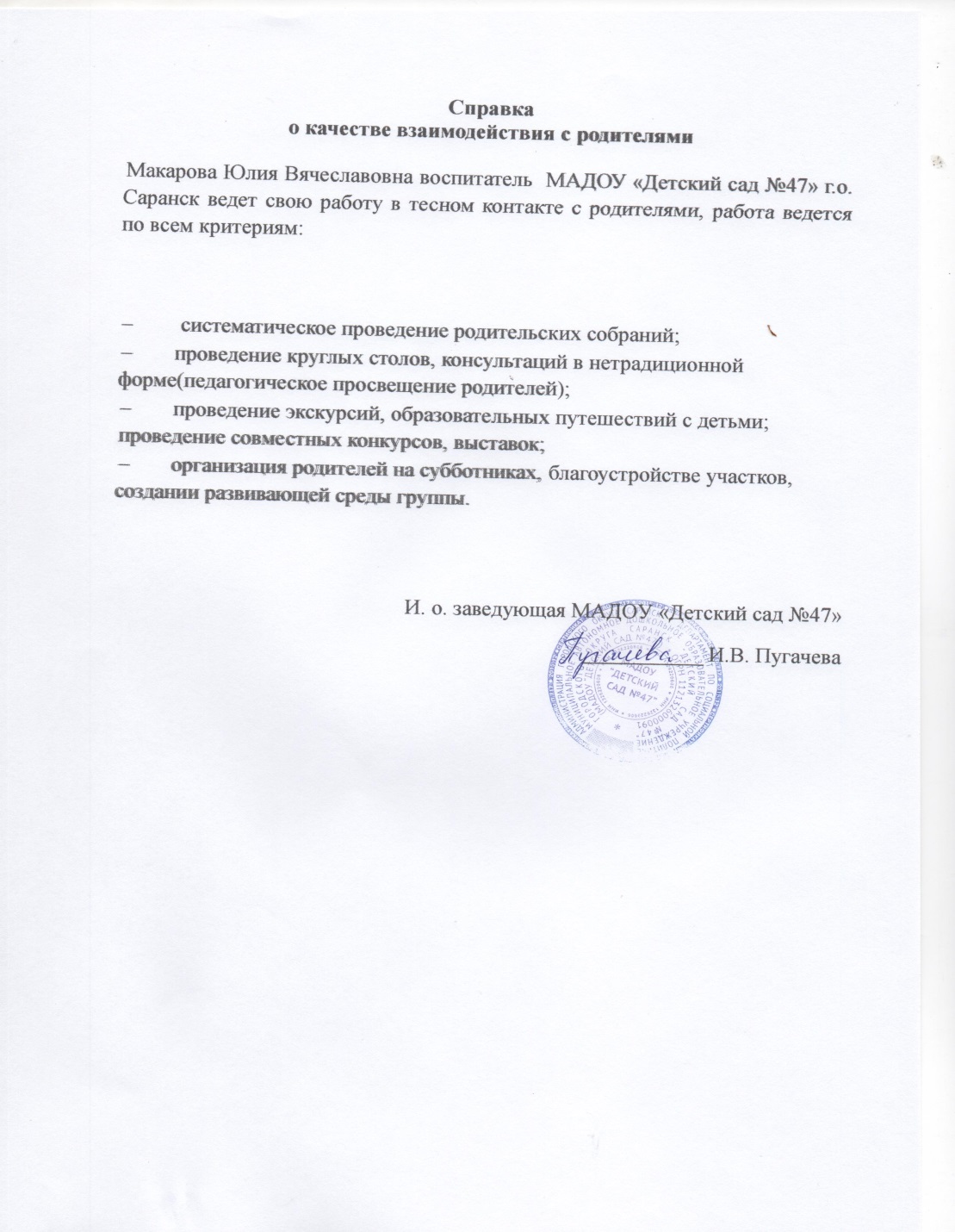 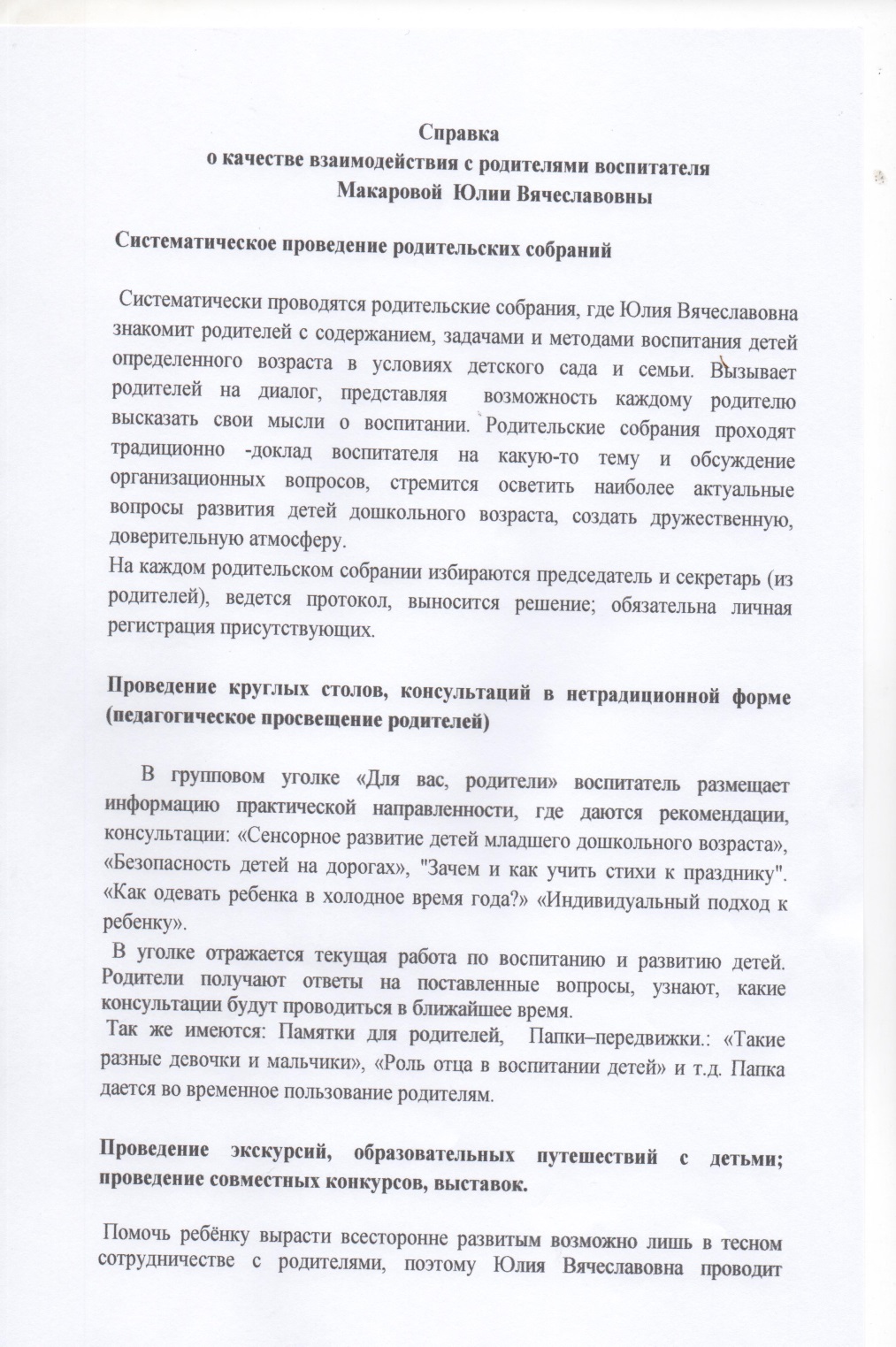 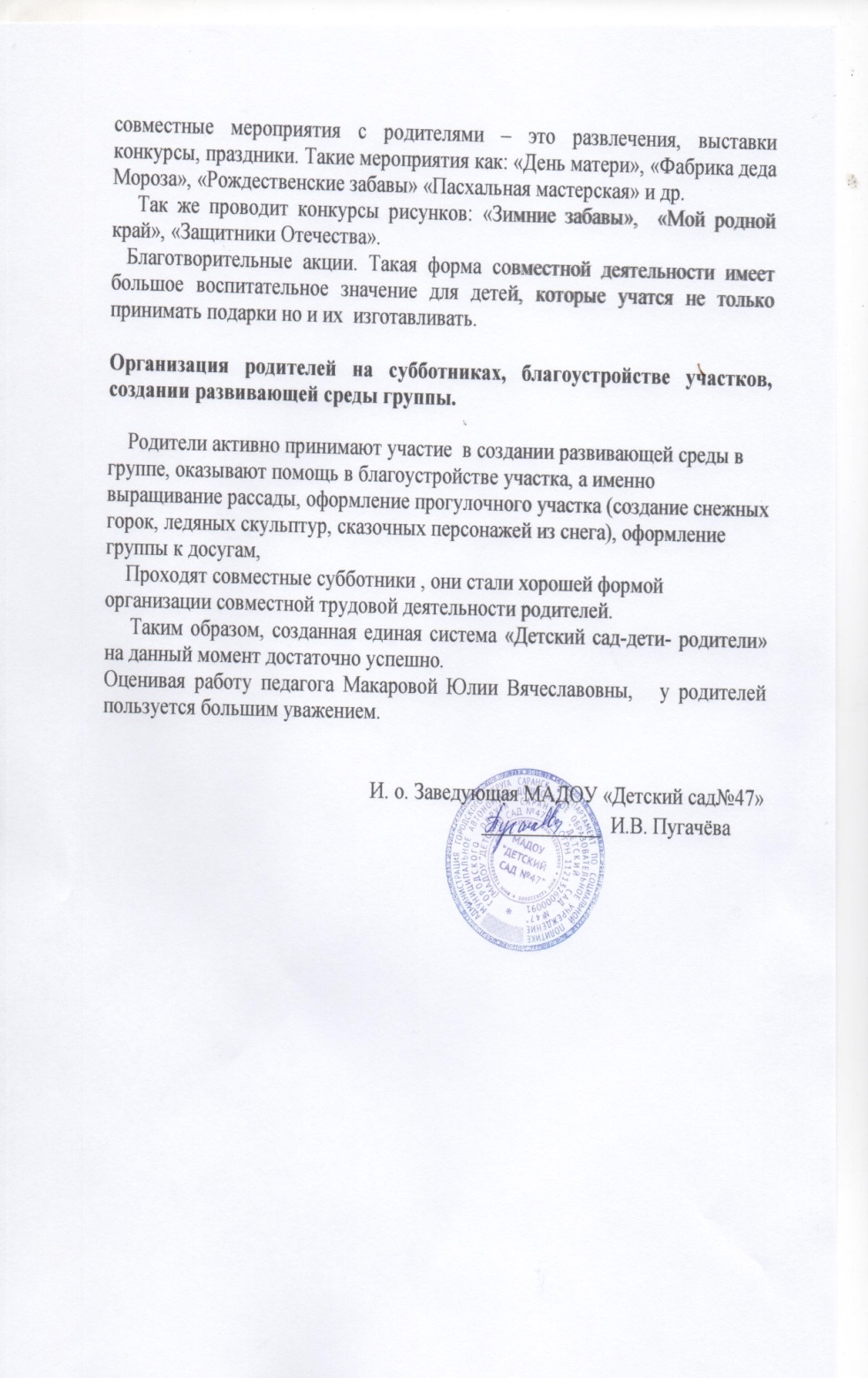 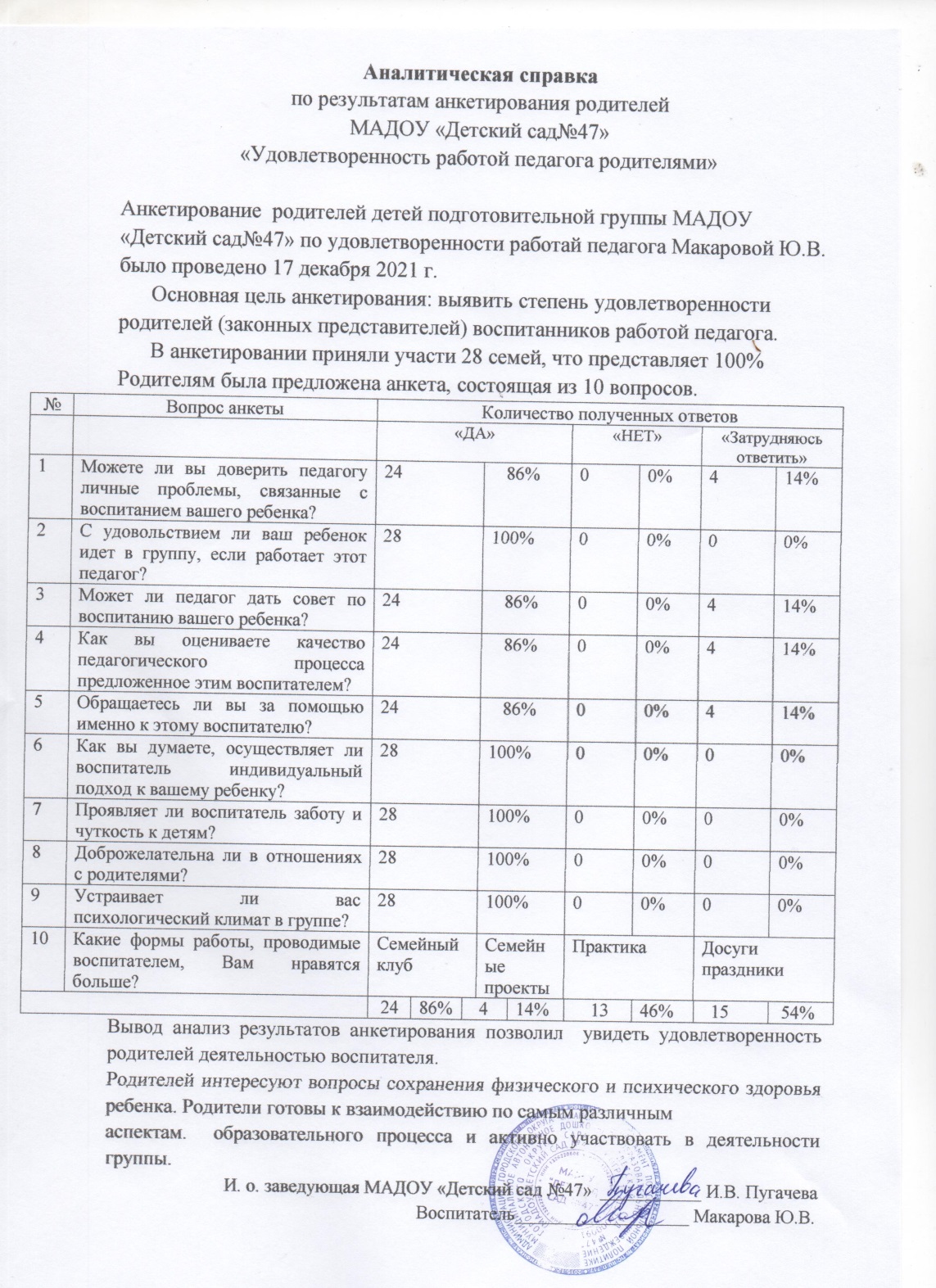 12. Работа с детьми из социально-неблагополучных семей
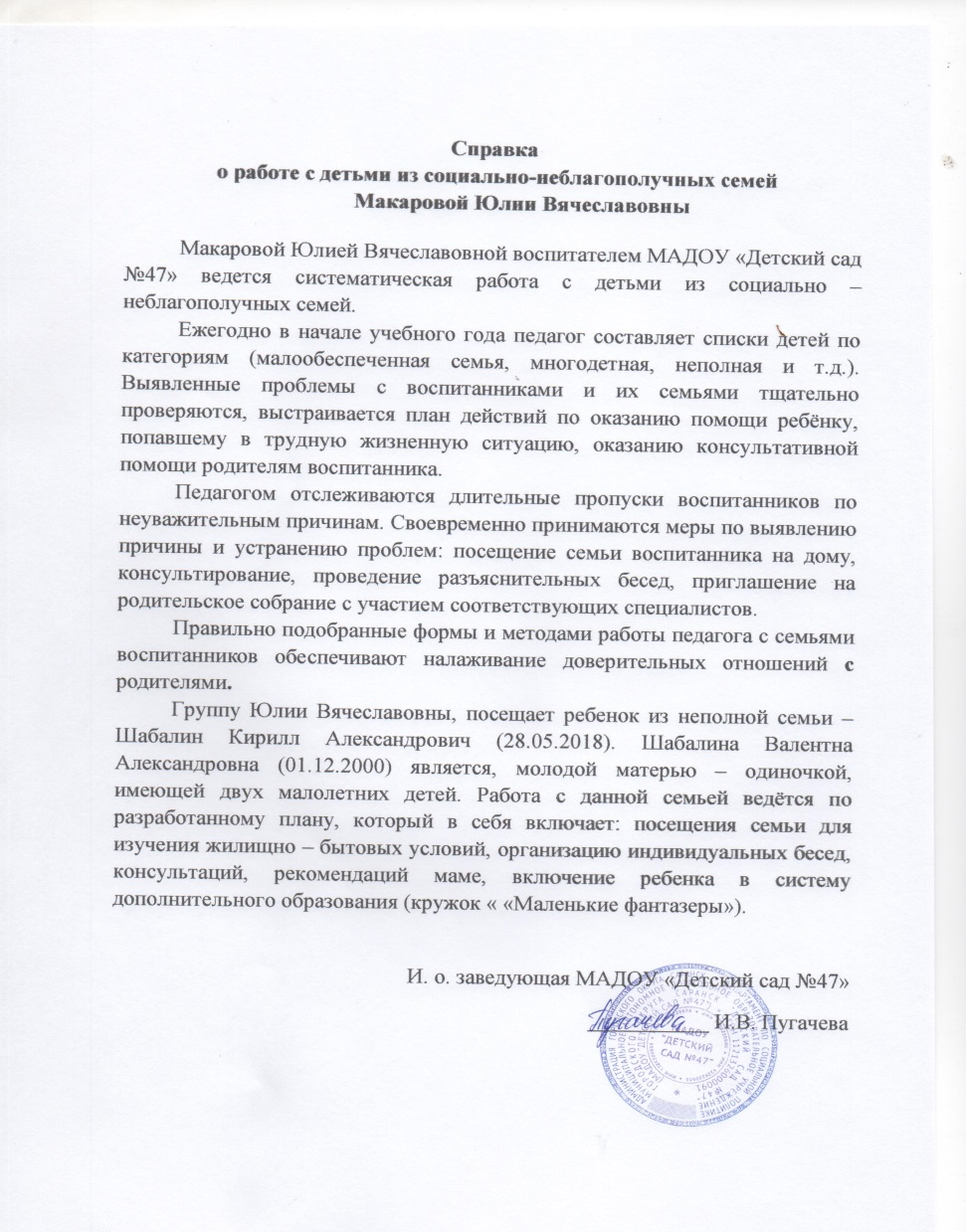 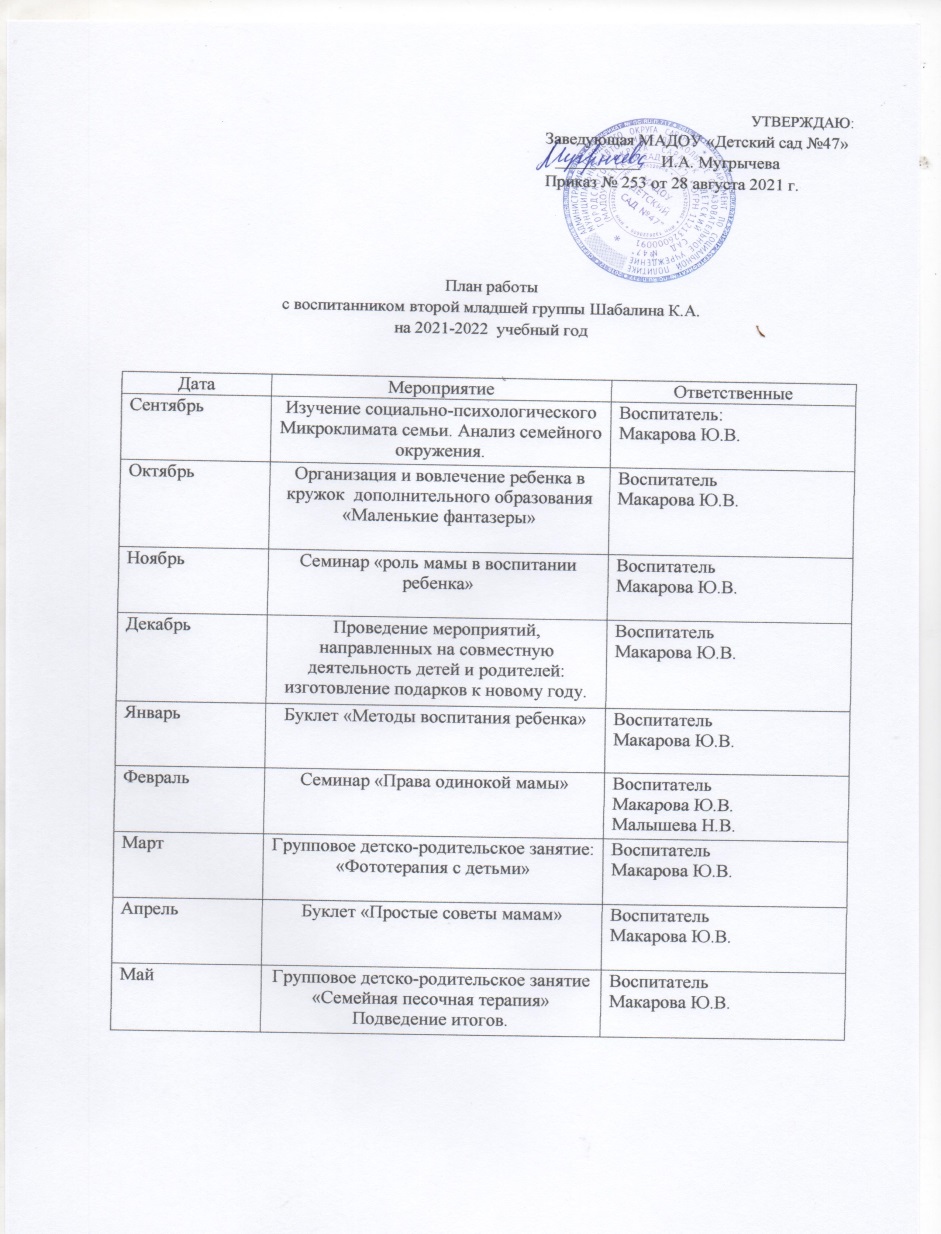 13. Участие педагога в профессиональных конкурсах
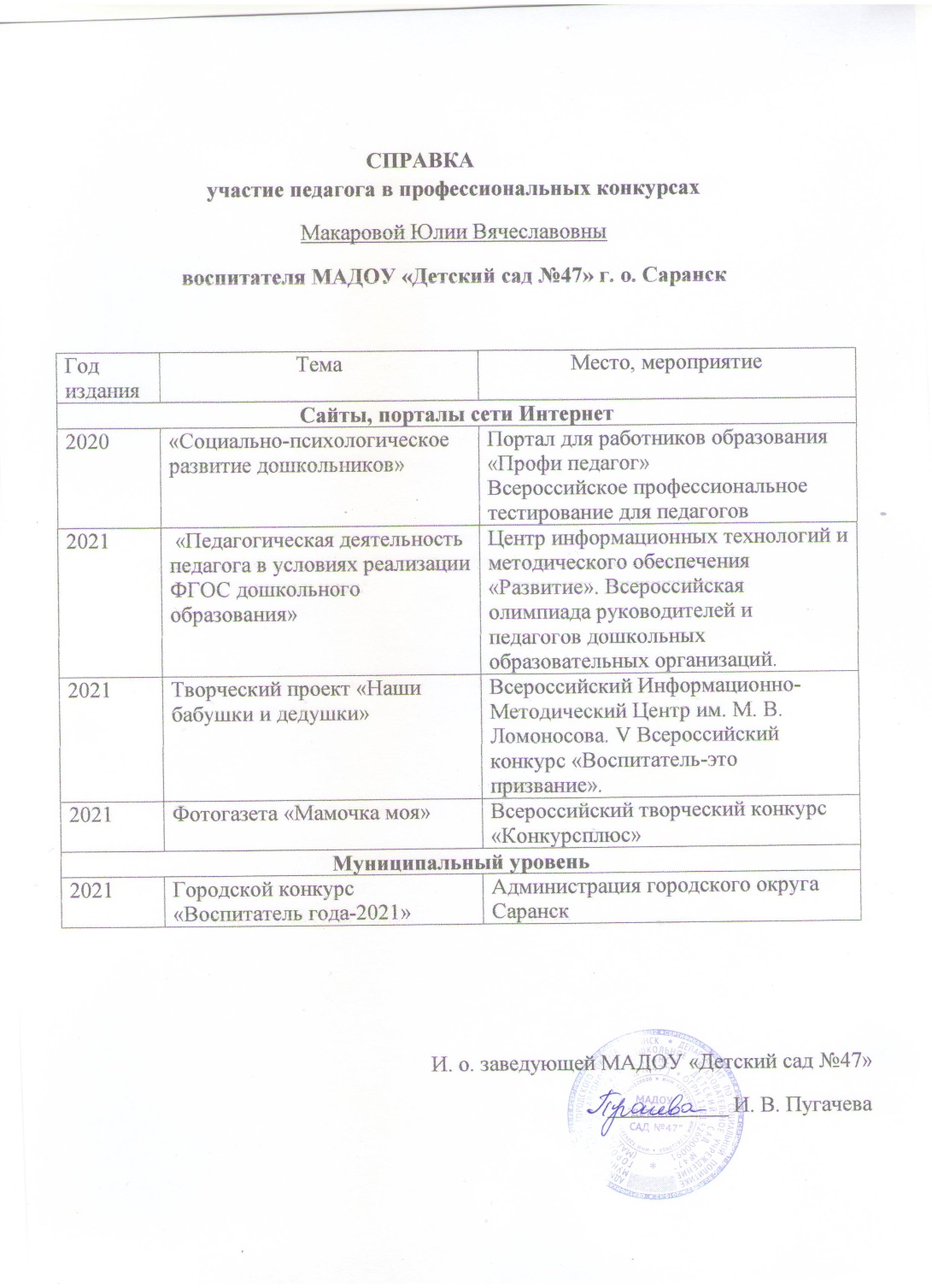 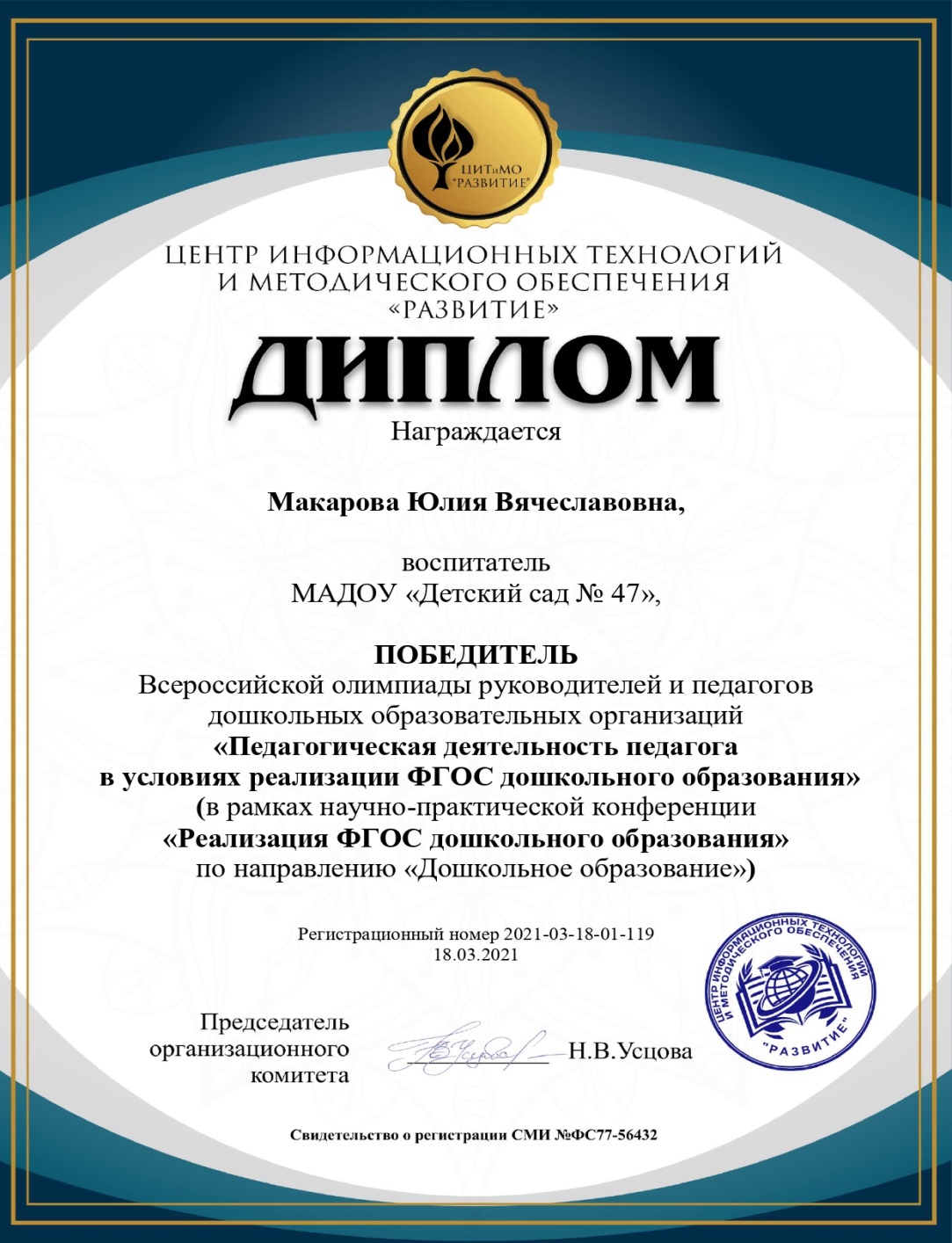 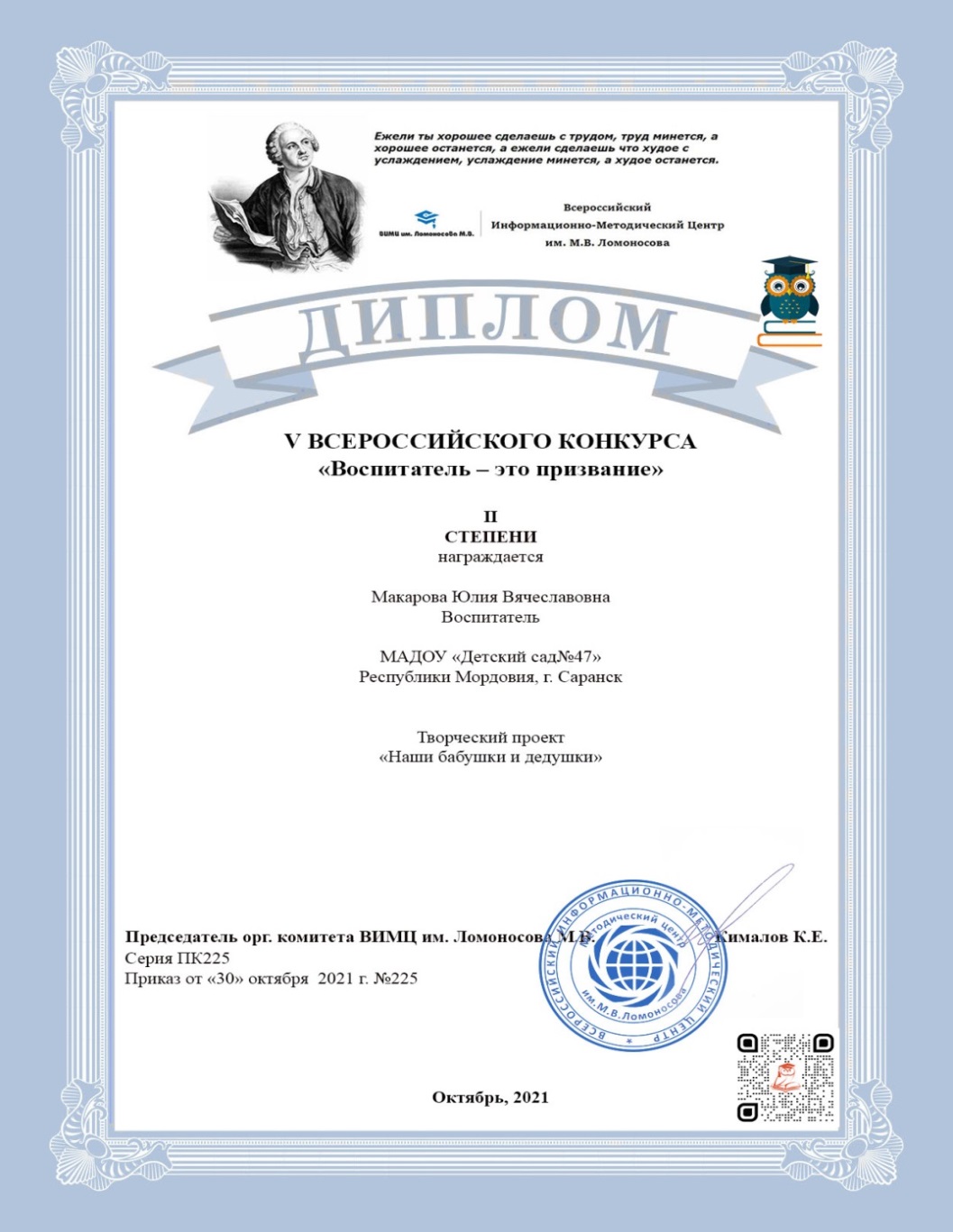 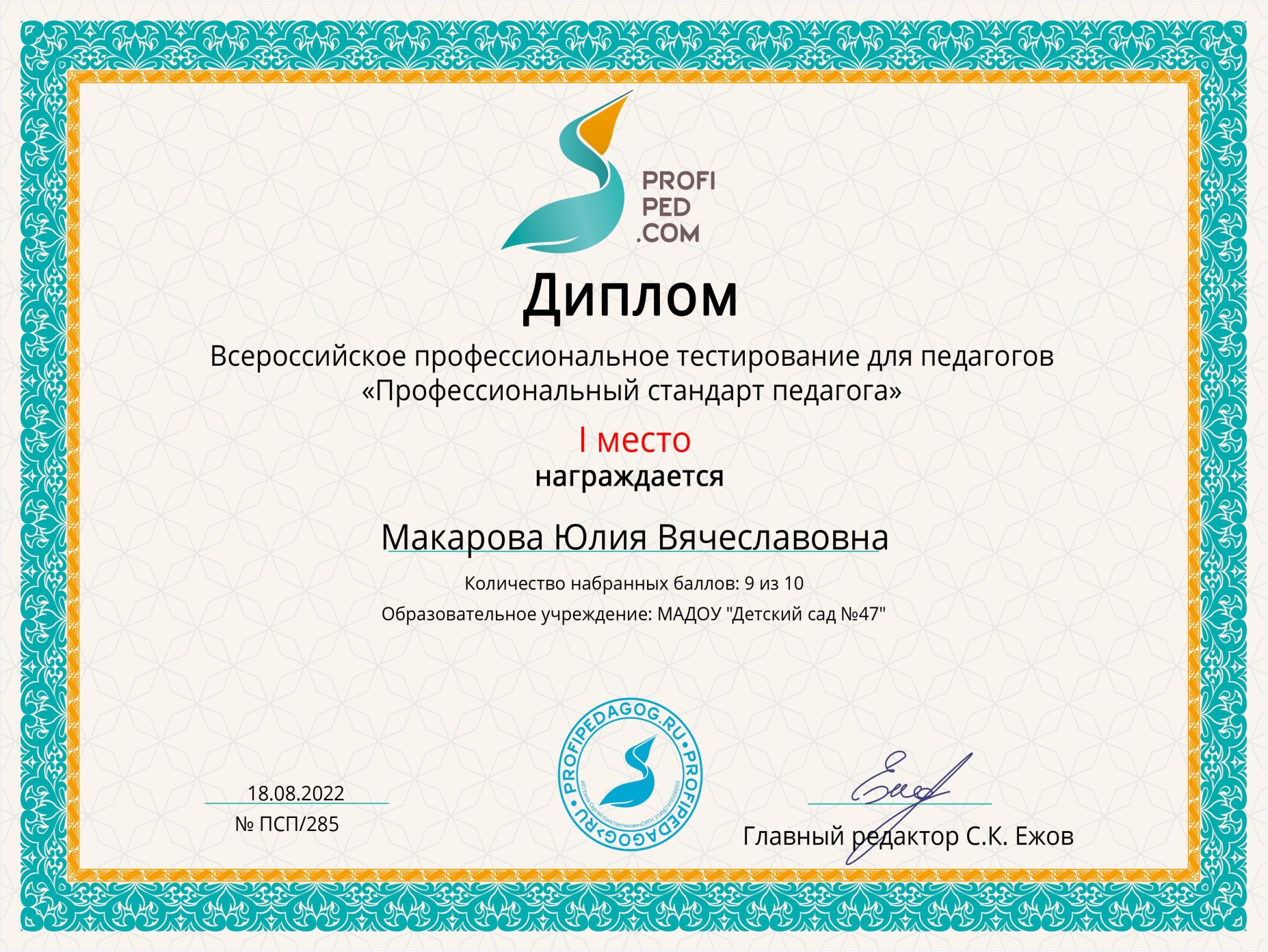 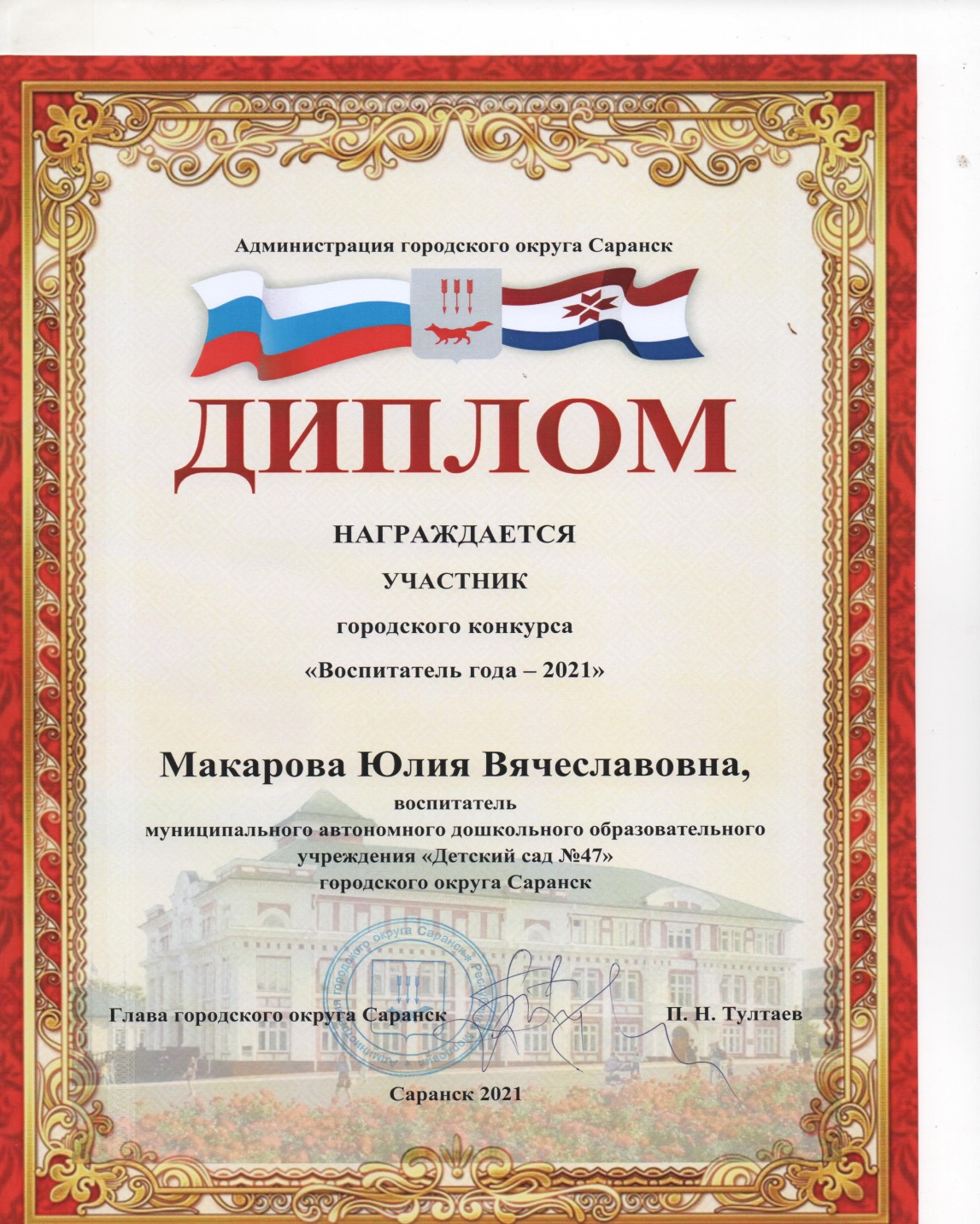 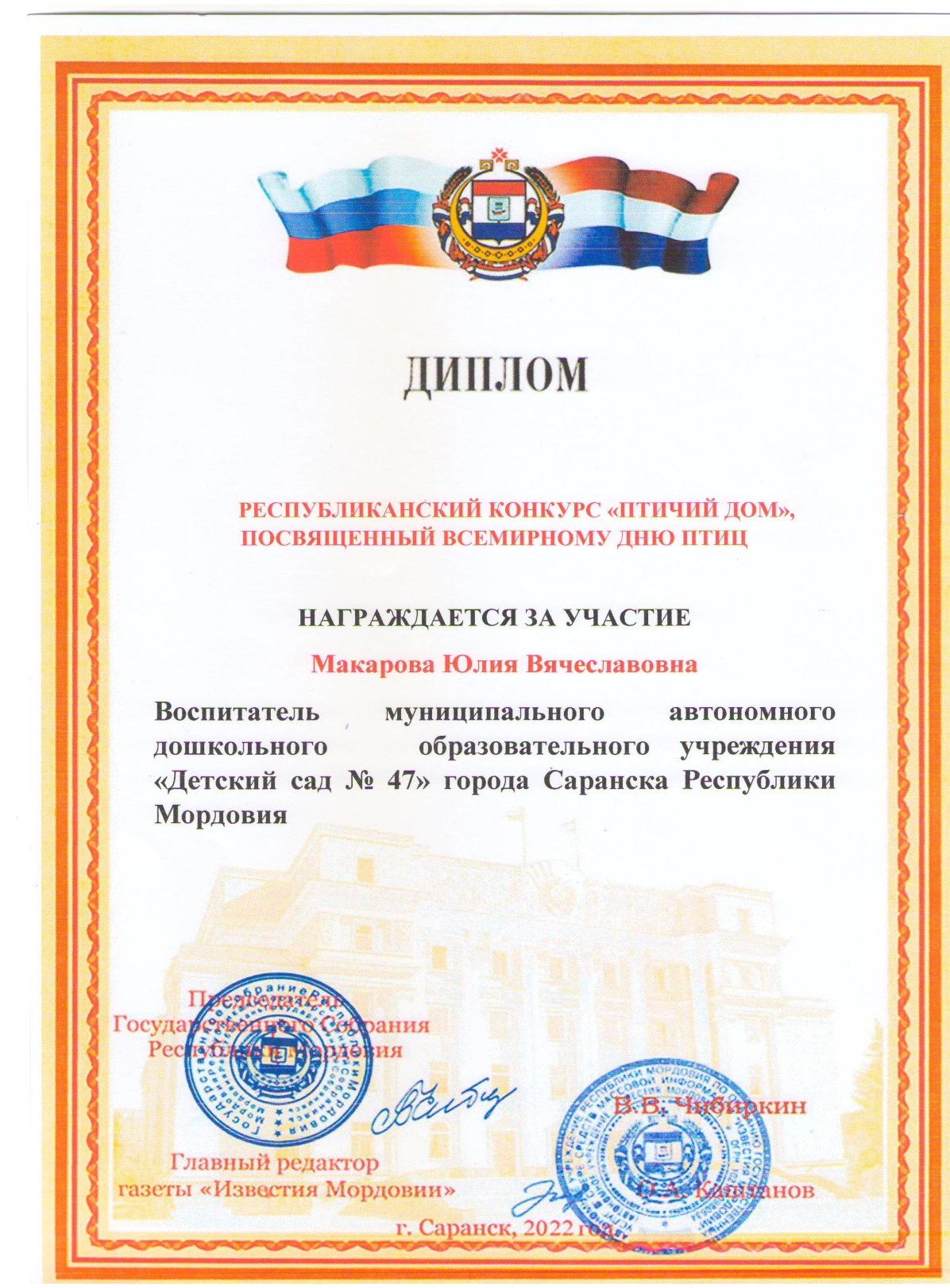 14.  Награды и поощрения
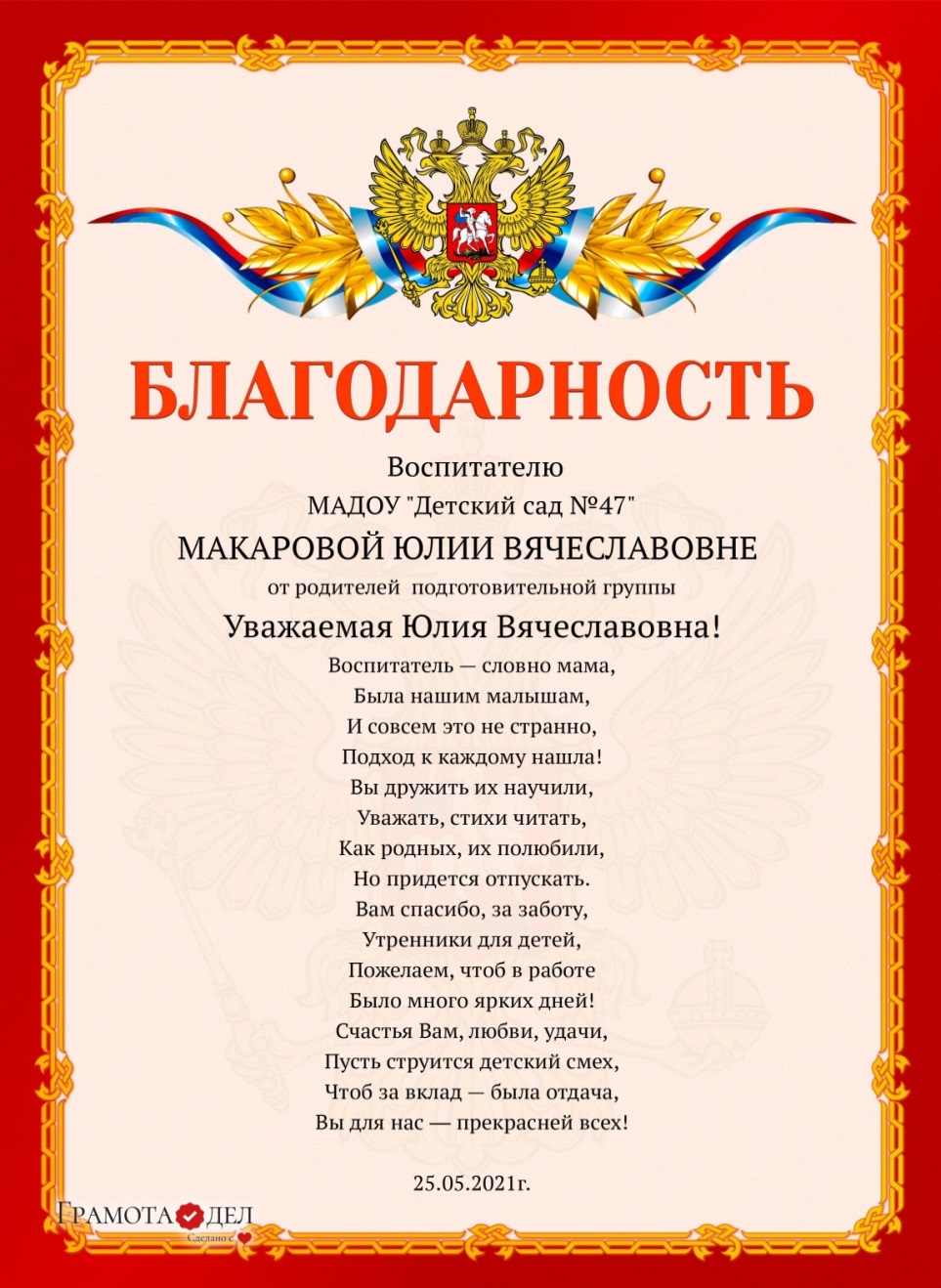 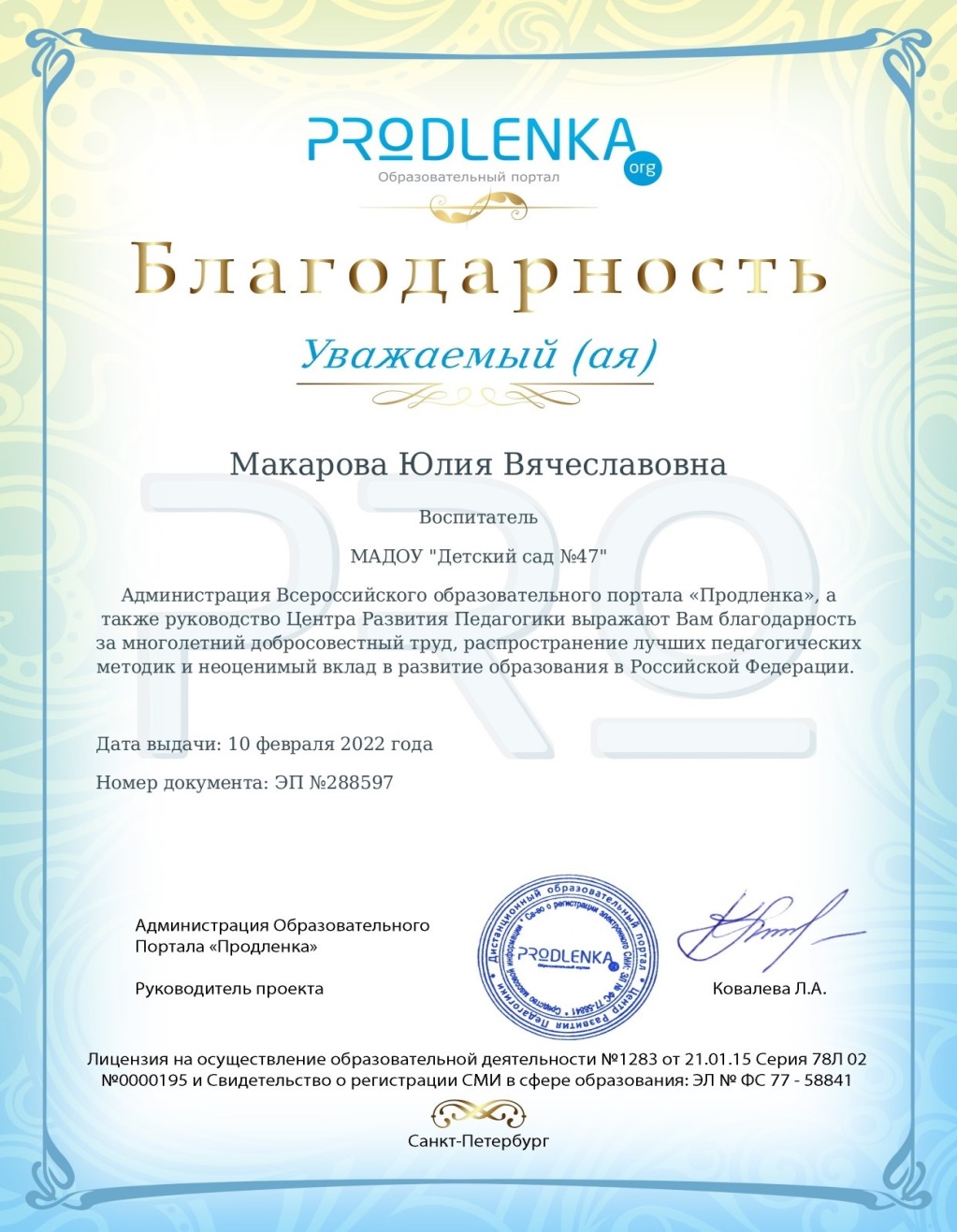 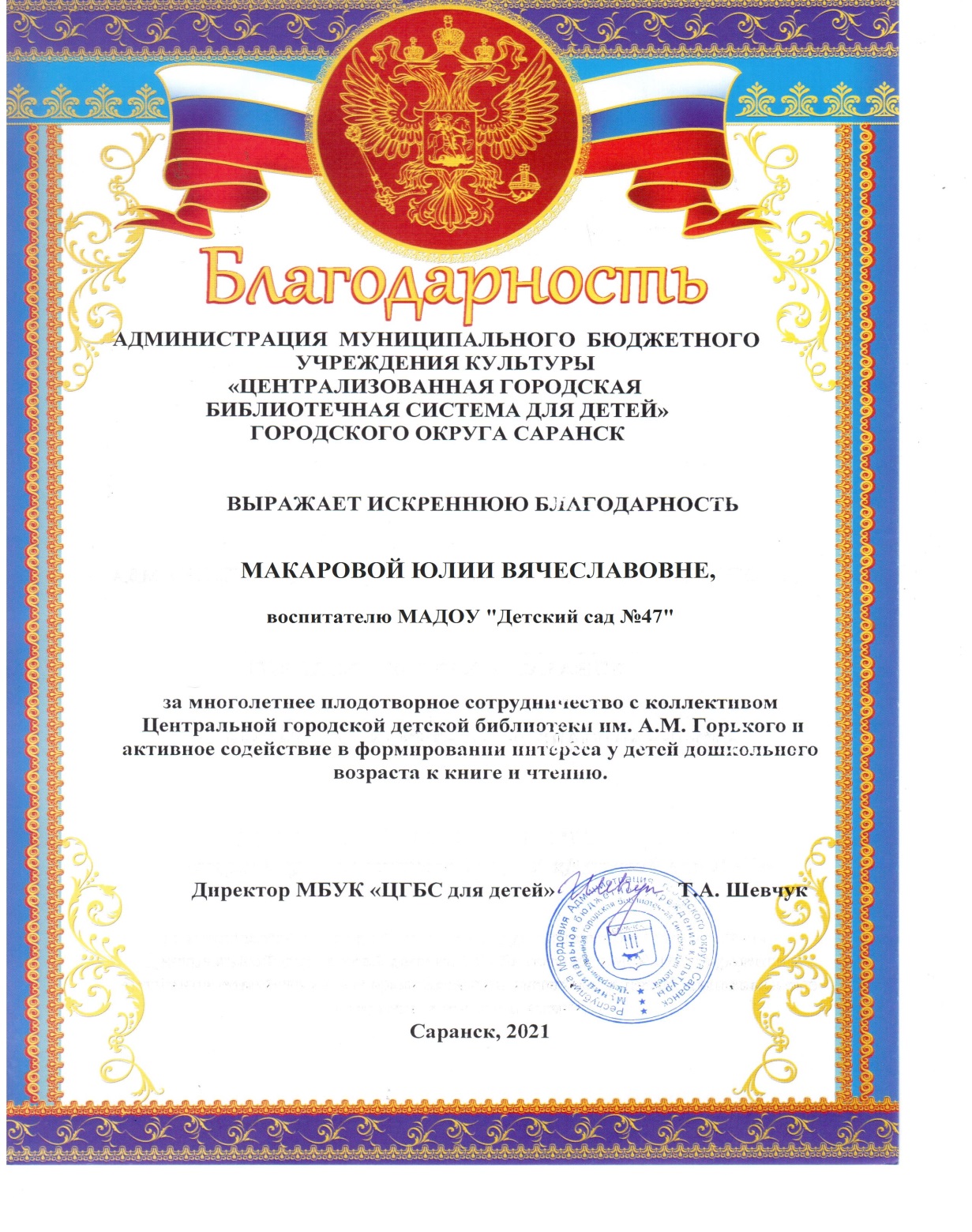 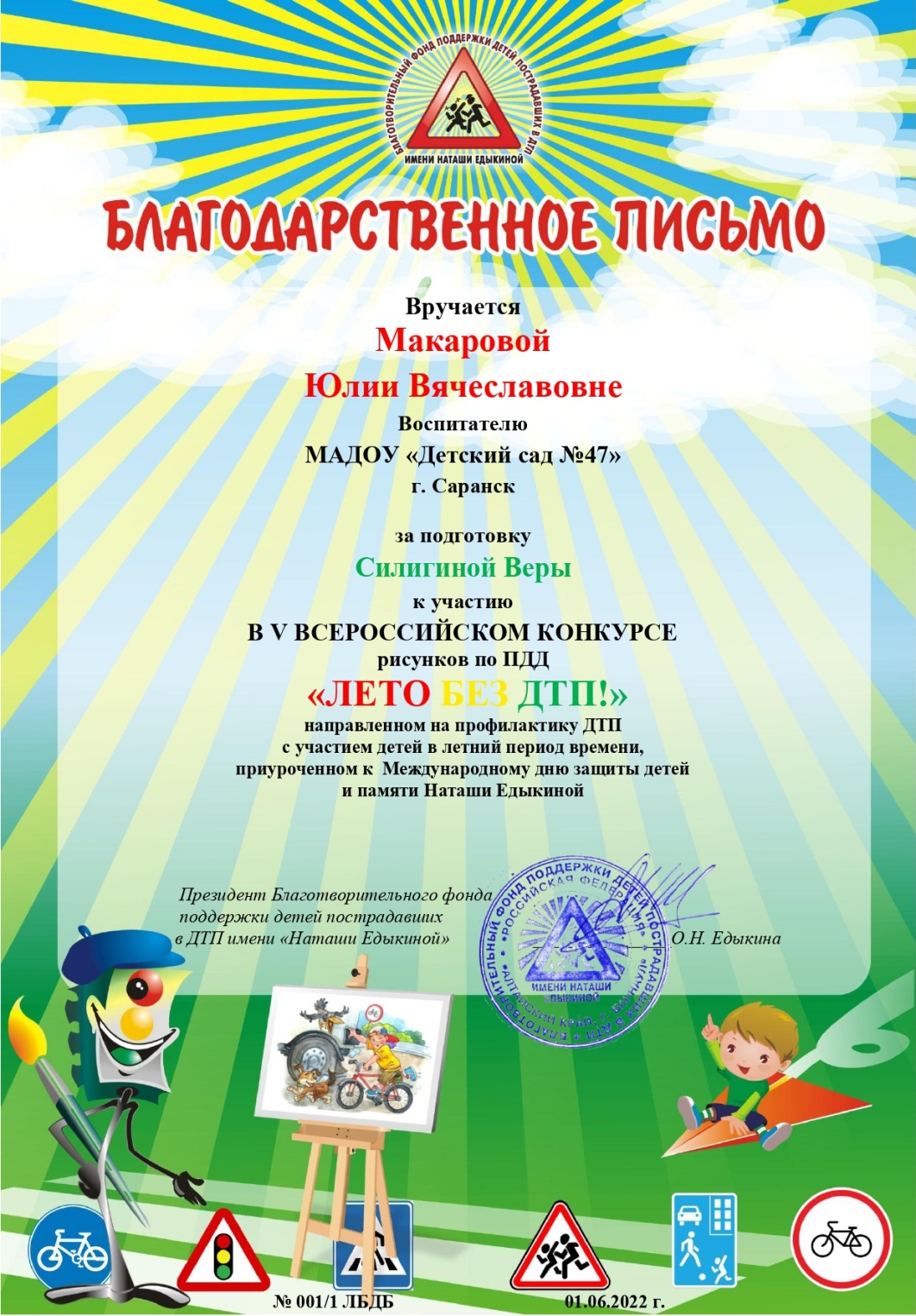 СПАСИБО ЗА ВНИМАНИЕ